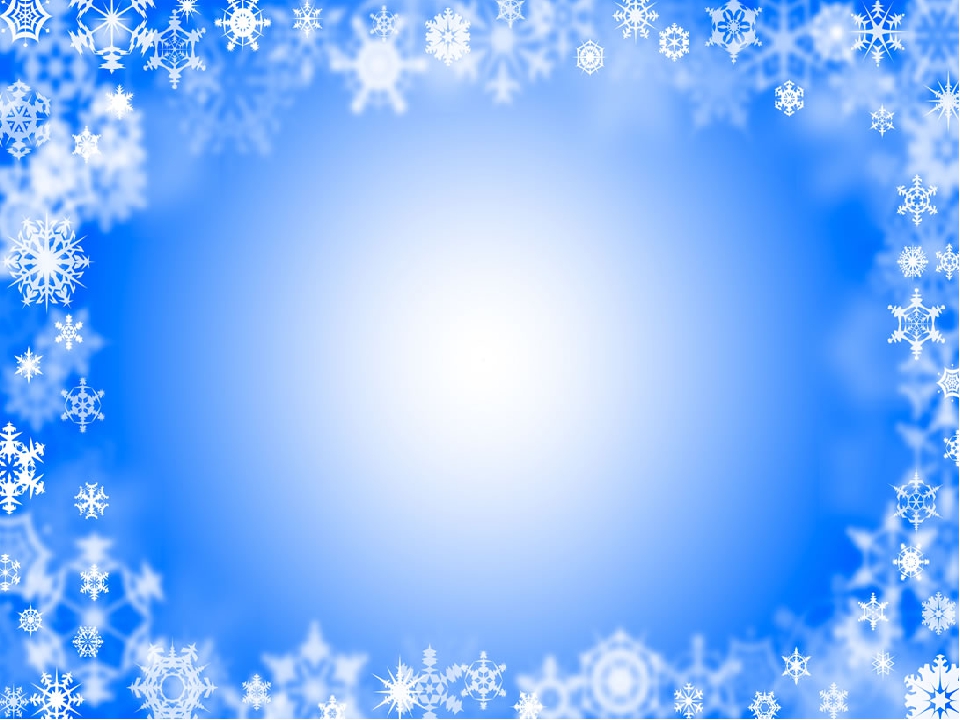 МДОУ «Детский сад №117»
«Зимняя площадка дошкольной образовательной организации» 
среди муниципальных дошкольных образовательных организаций городского округа Саранск

2024год
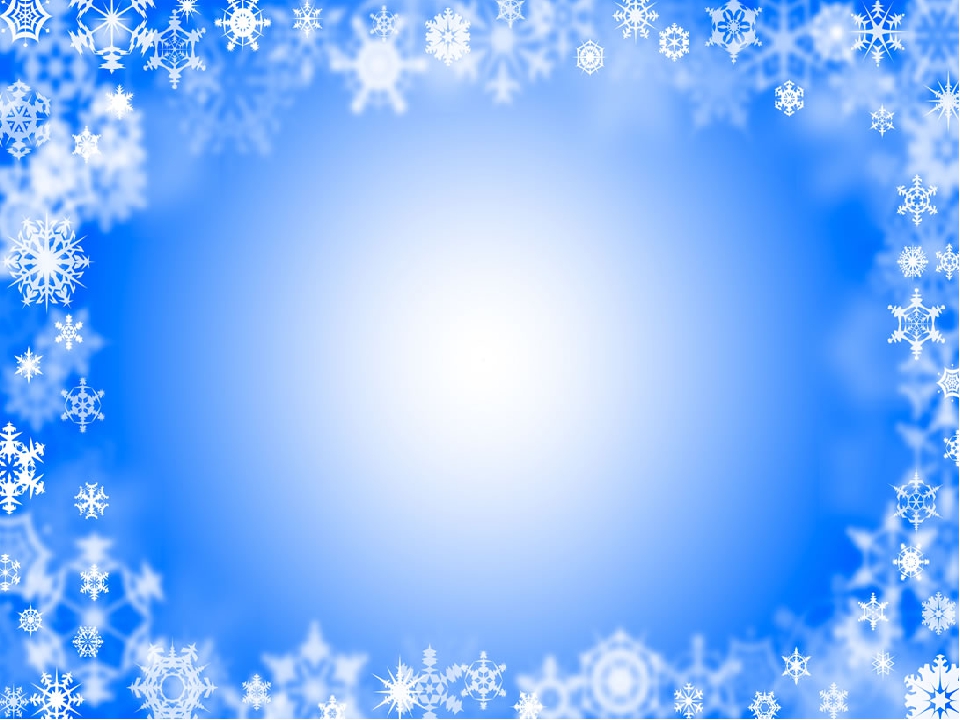 Цель: создание благоприятных условий для прогулок в зимний период на территории дошкольной организации, повышения двигательной активности воспитанников в условиях детского сада, а также с целью развития, поддержки и поощрения творчески работающих педагогов муниципальных дошкольных образовательных организаций.
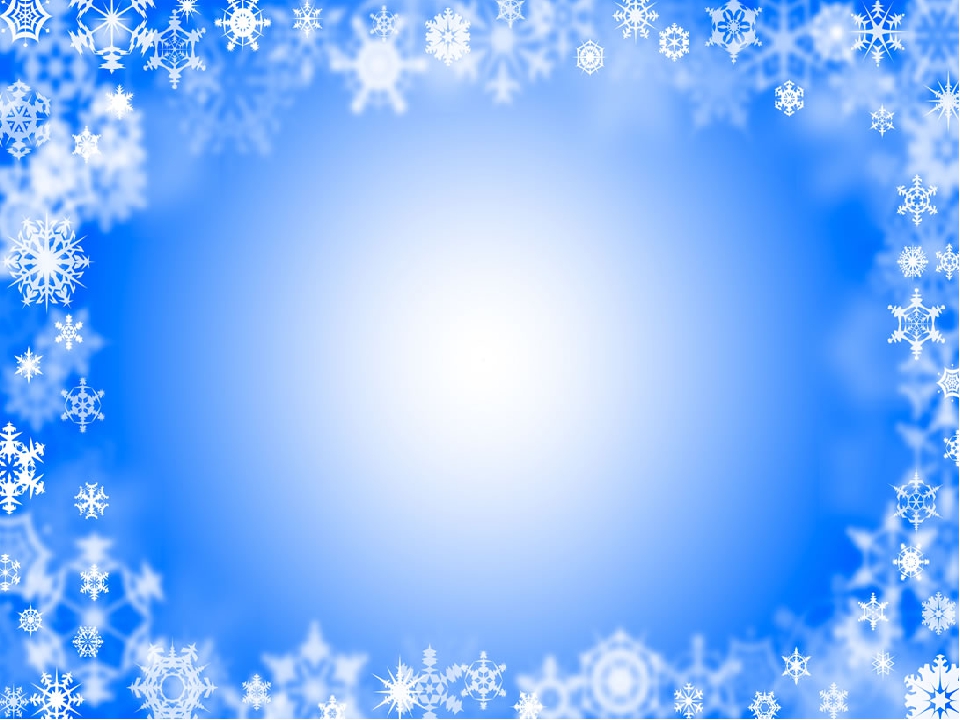 Холодно, морозно нынче во дворе,Так всегда бывает зимою в декабреЧто же детям делать, как же им гулять?Просто надо в игры зимние играть!
Мы построим крепость, слепим мы снежки,Принесем из дома с лопатками мешки,Мы туннель построим, горку изо льда,И не помешают даже холода!
А еще есть санки, лыжи и коньки,И на нашей елке — шары и огоньки,Холодно, морозно нынче во дворе,Но не помешает это детворе!Бондарук Олеся
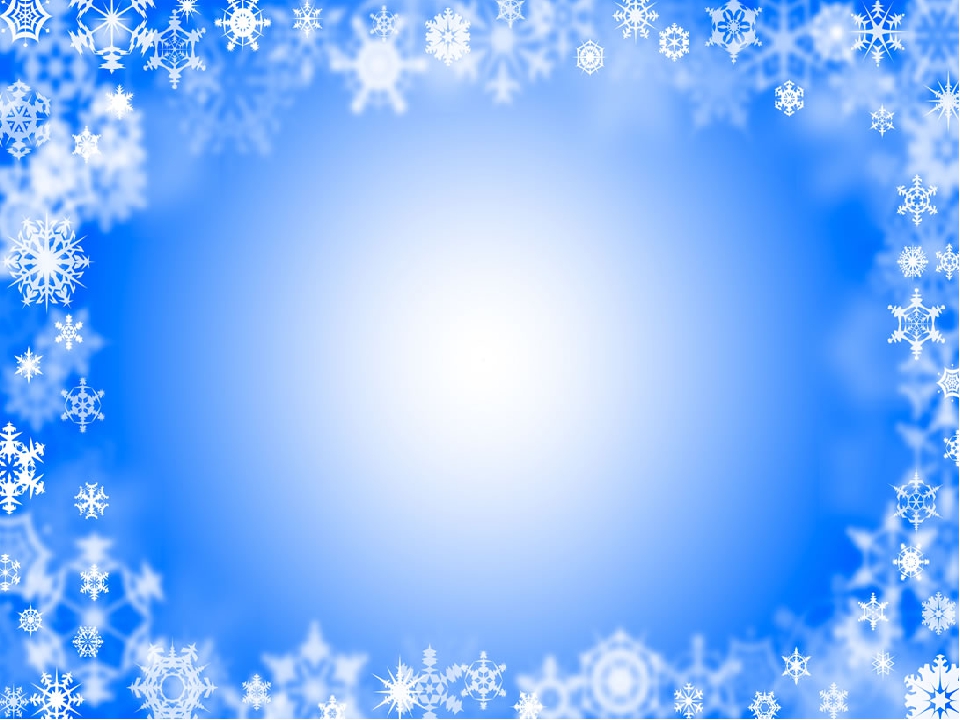 1 младшая группа №1(2 корпус)
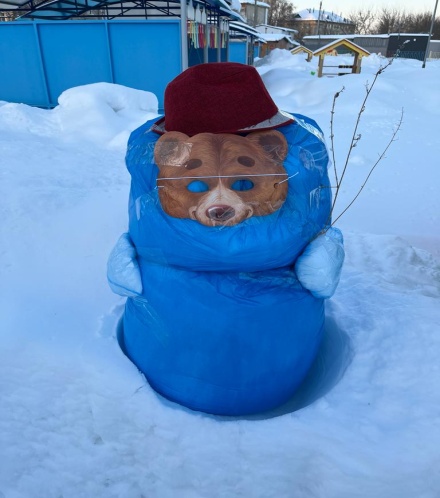 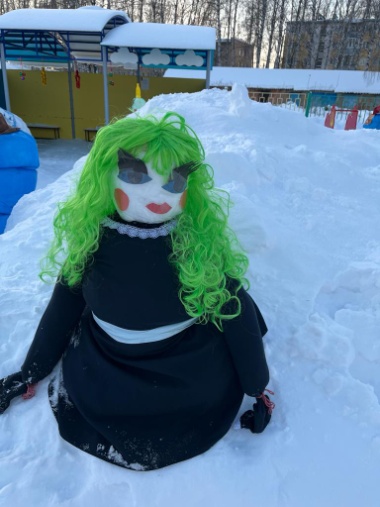 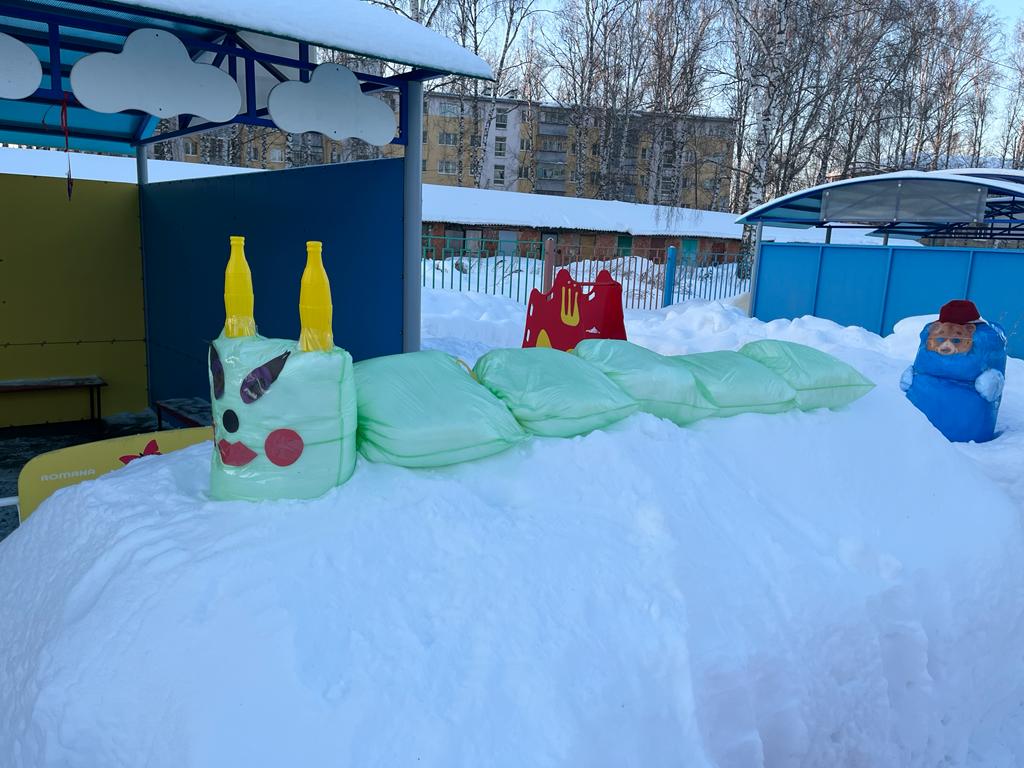 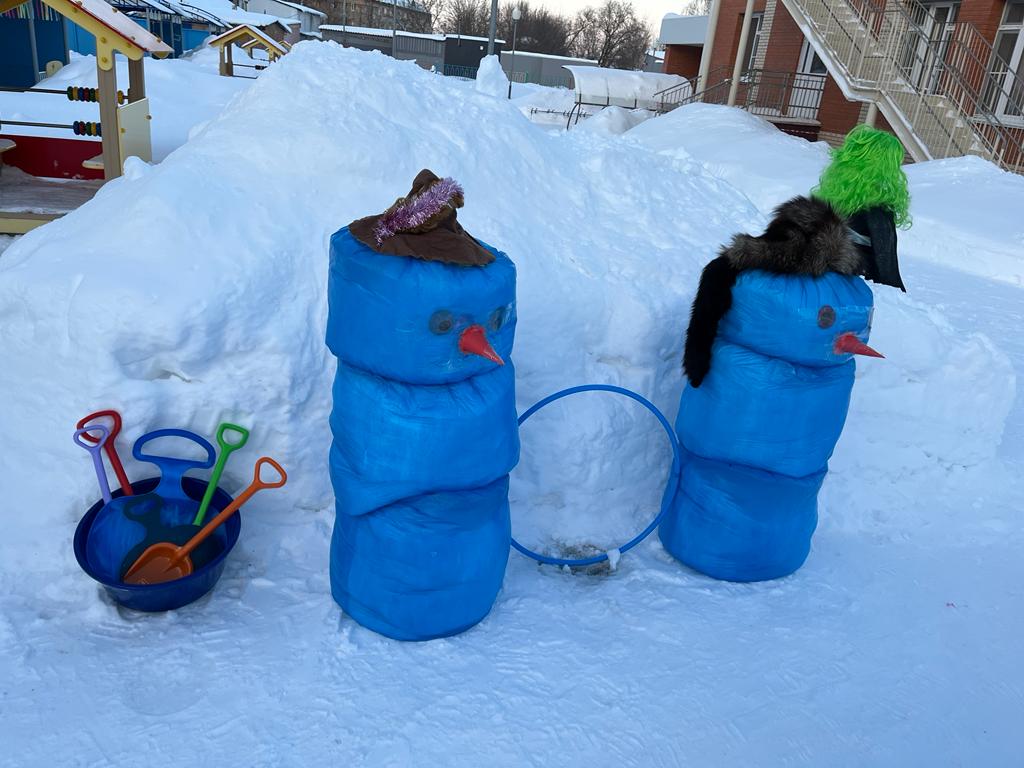 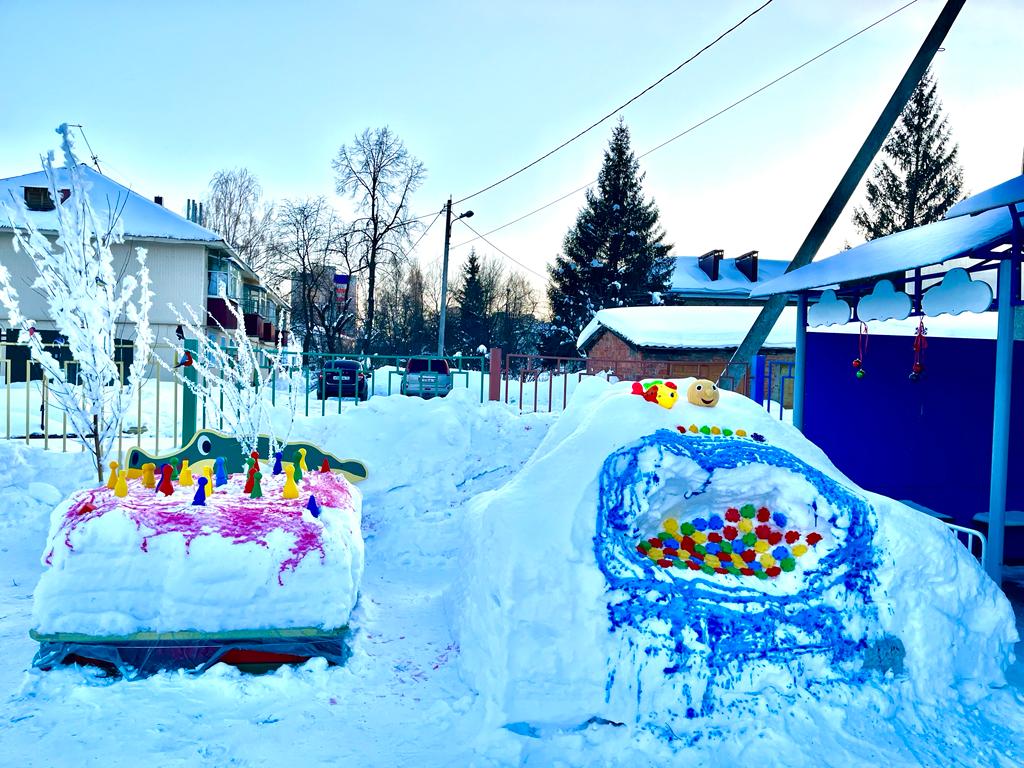 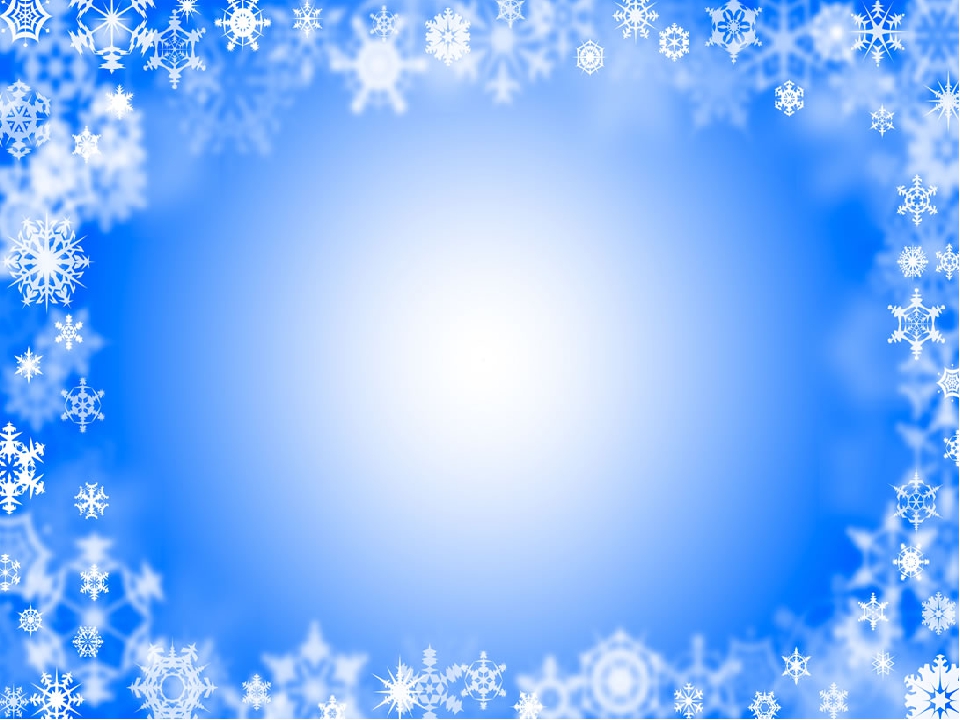 2 младшая группа №3
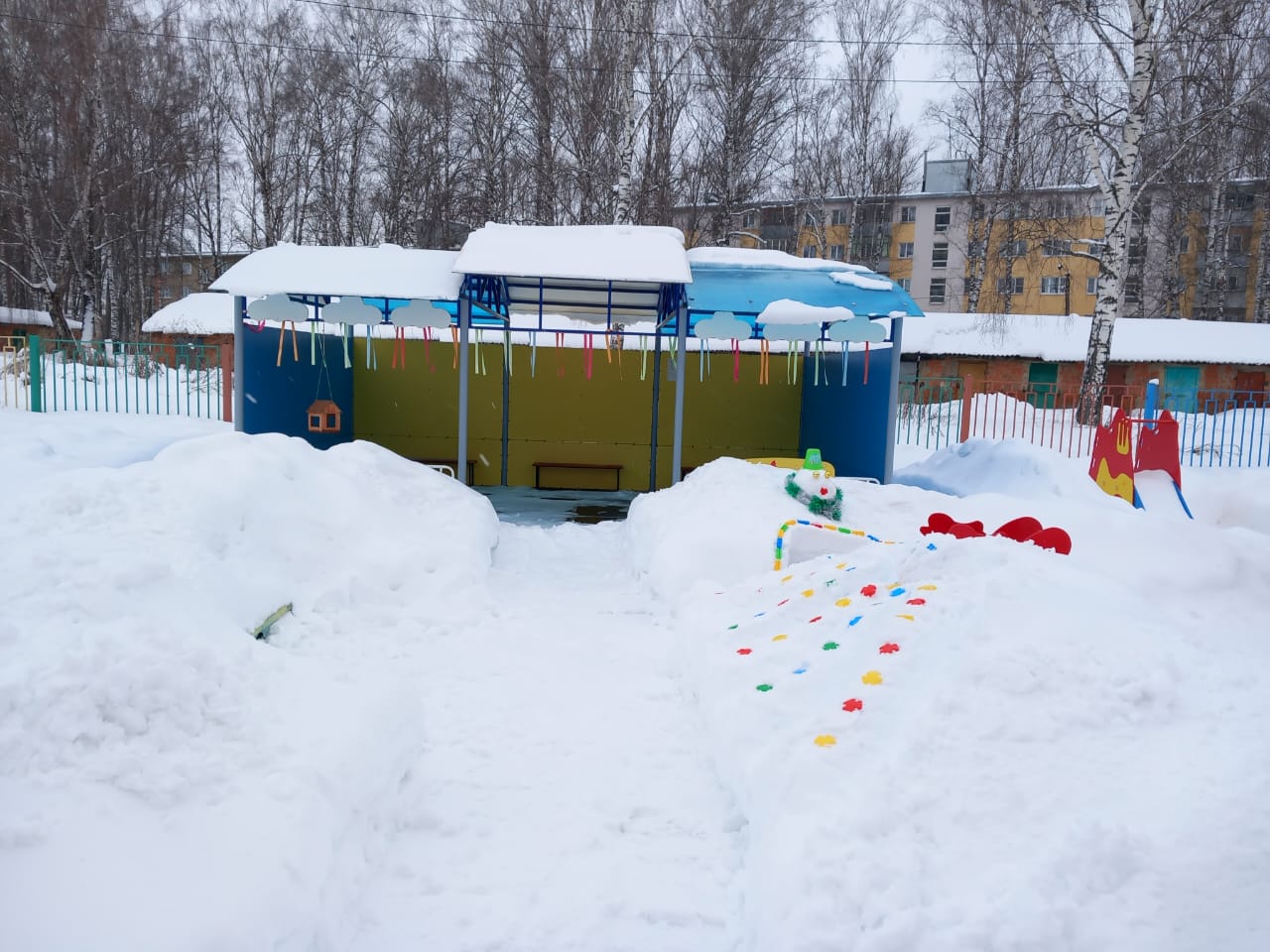 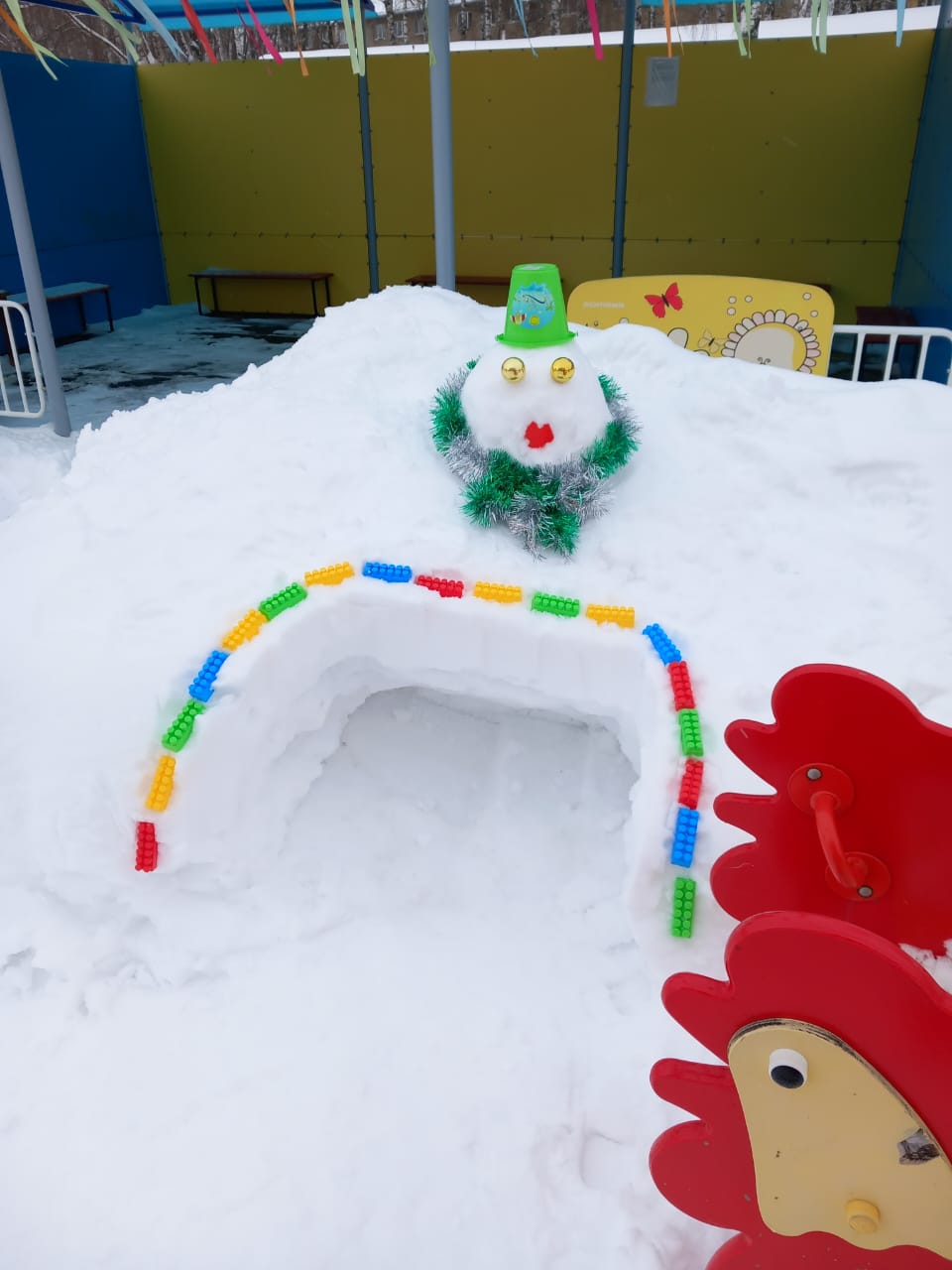 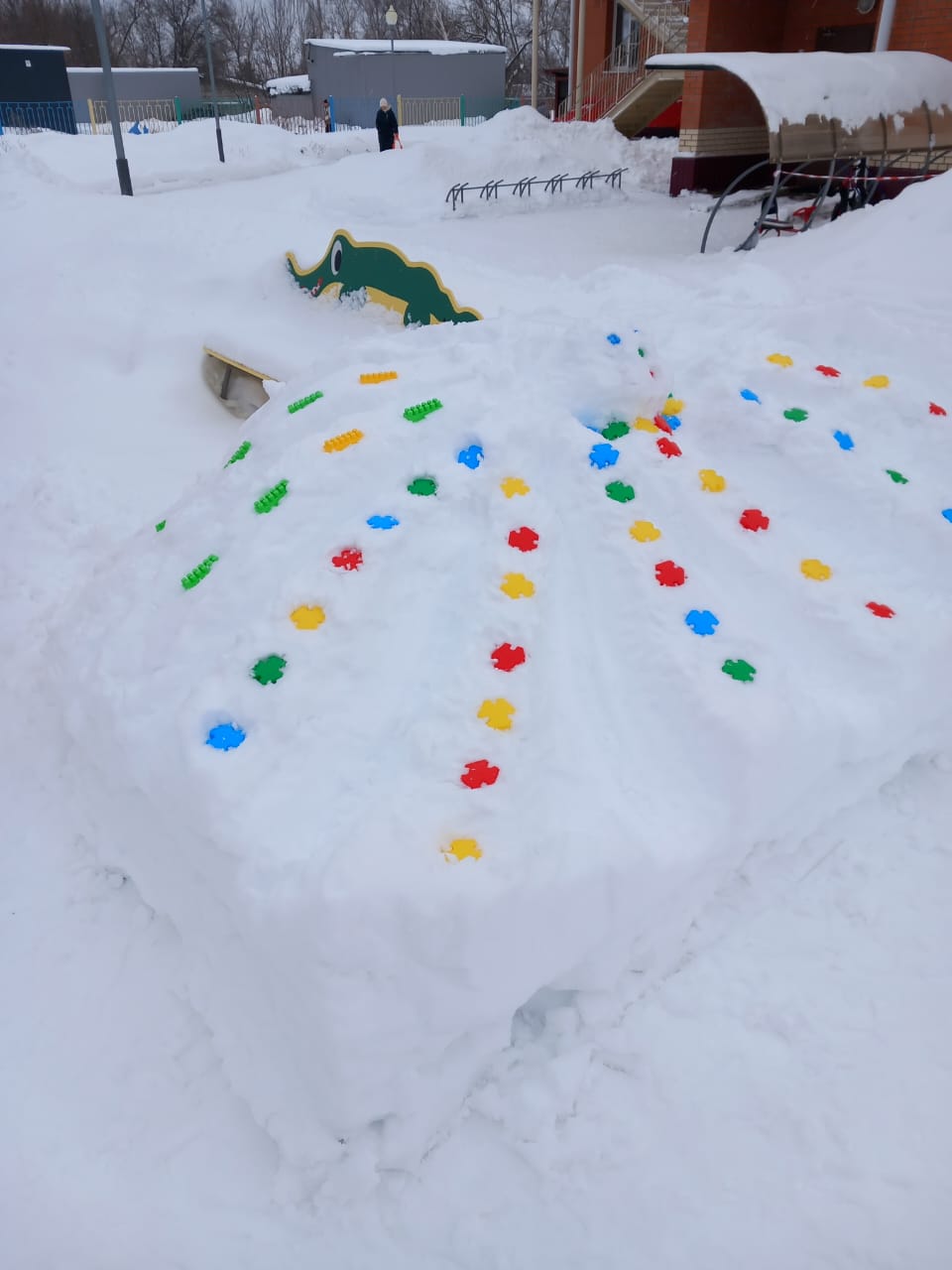 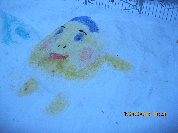 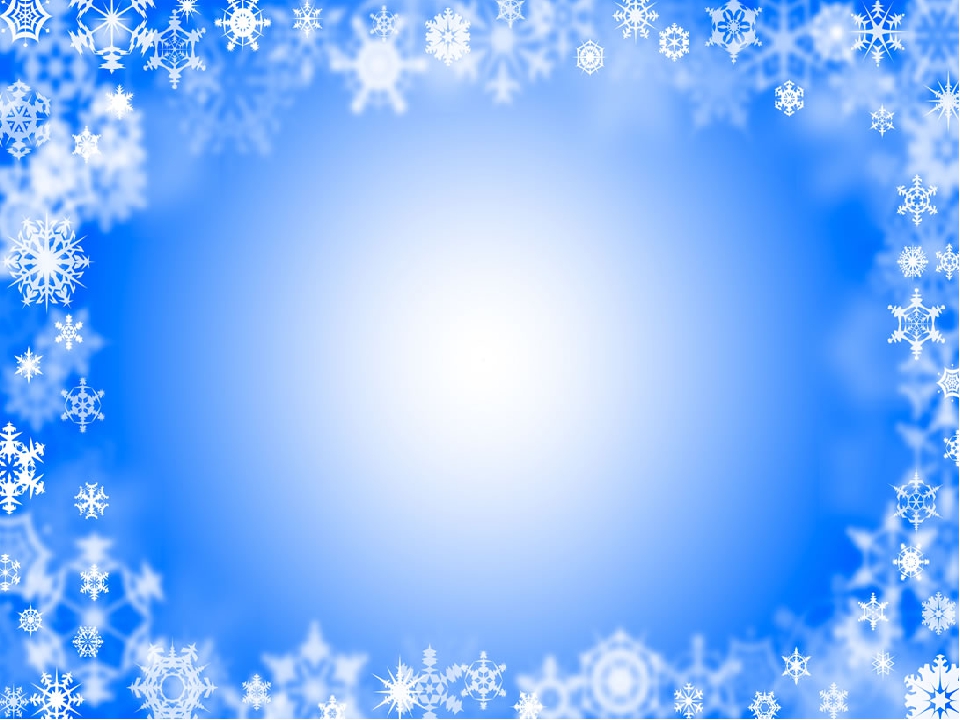 Средняя группа №2(2 корпус)
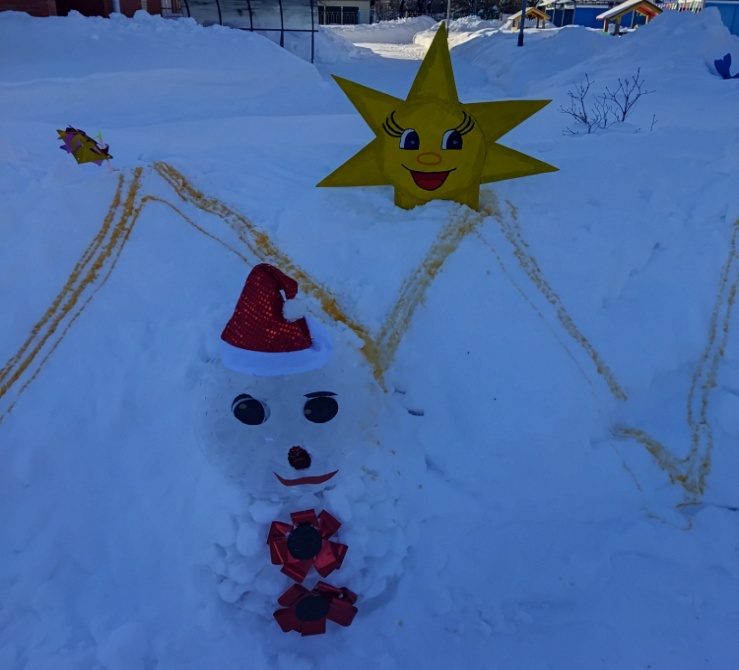 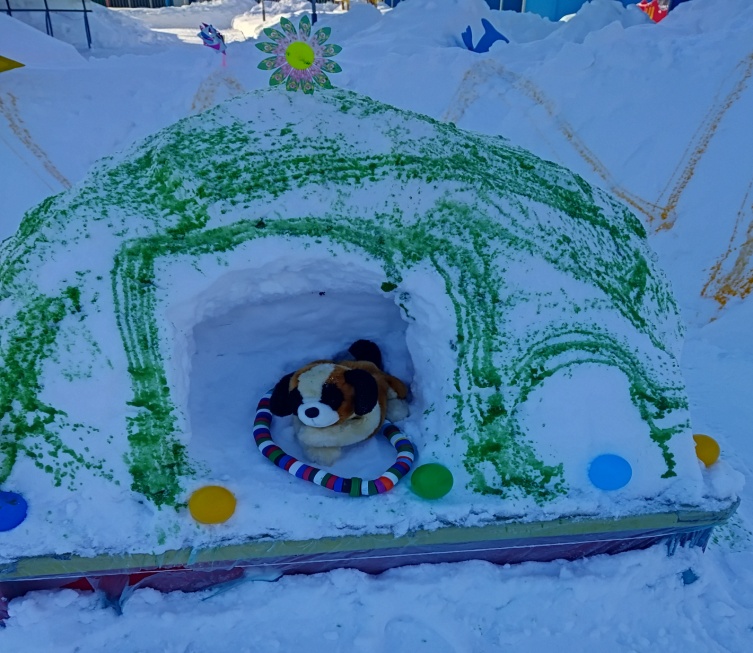 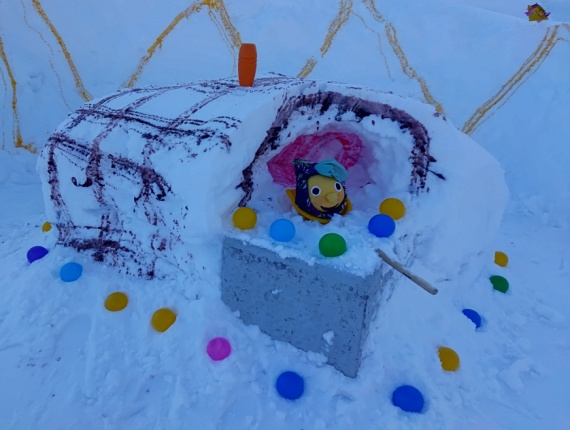 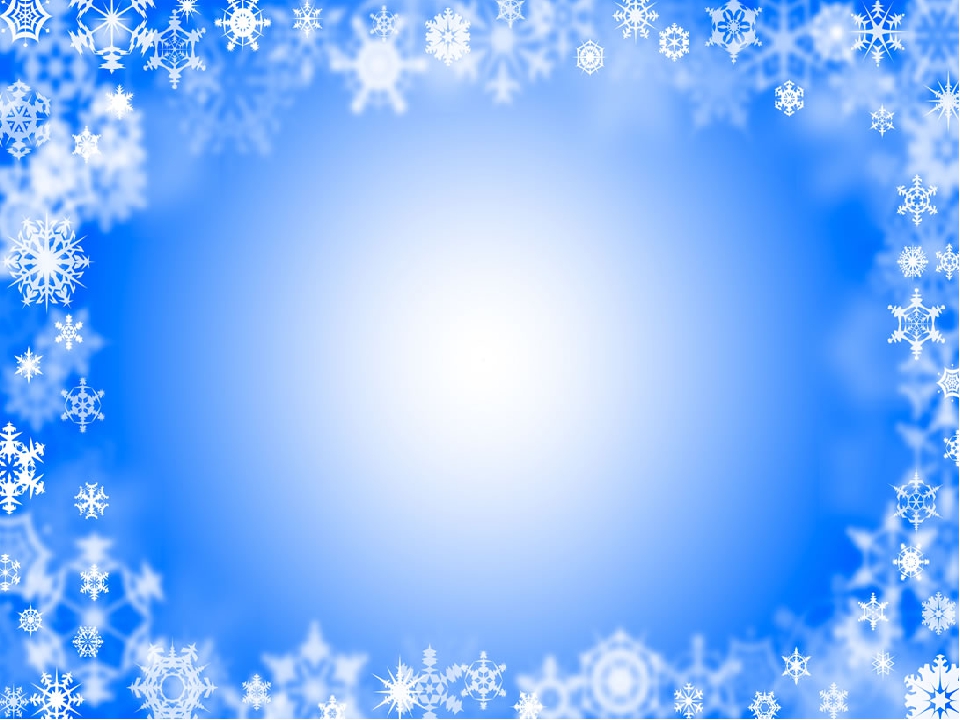 Средняя группа №4
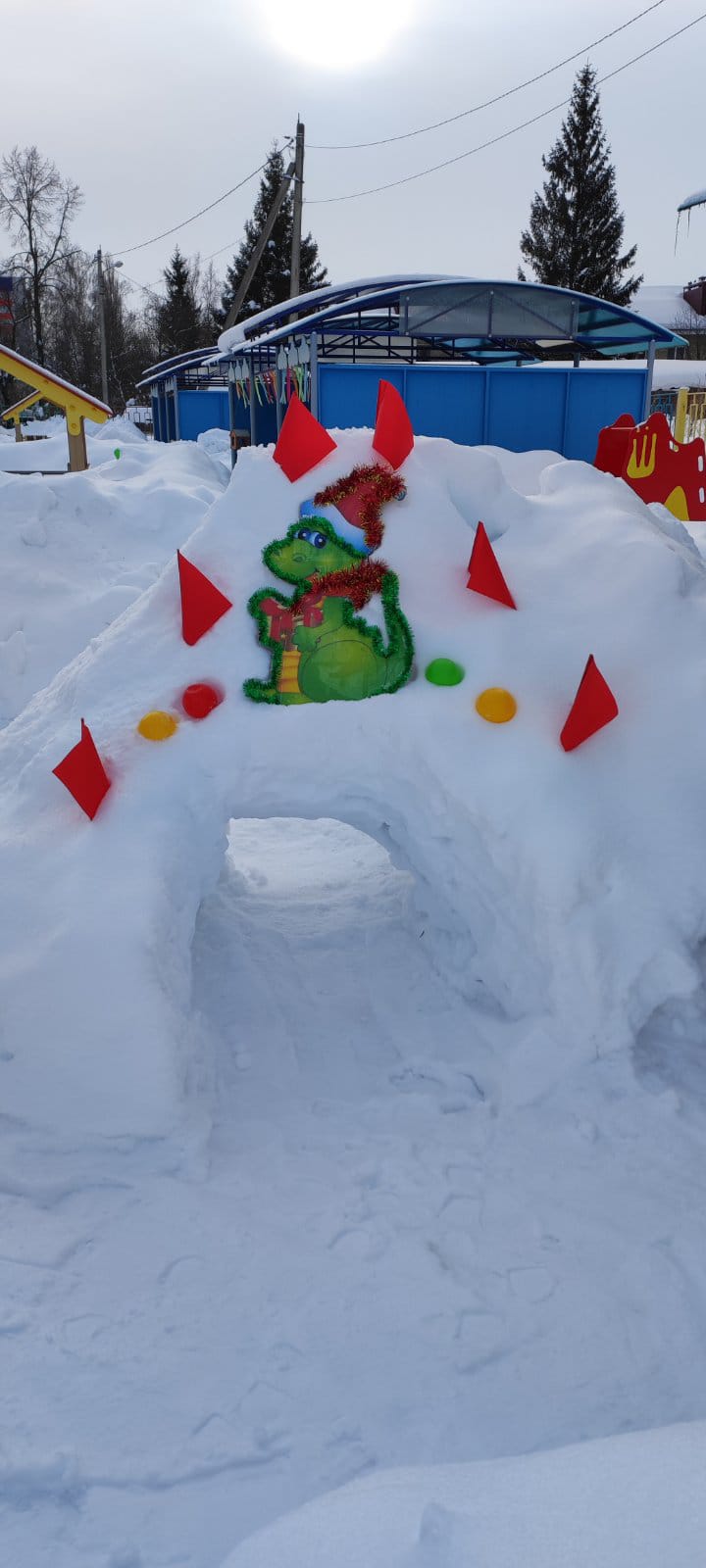 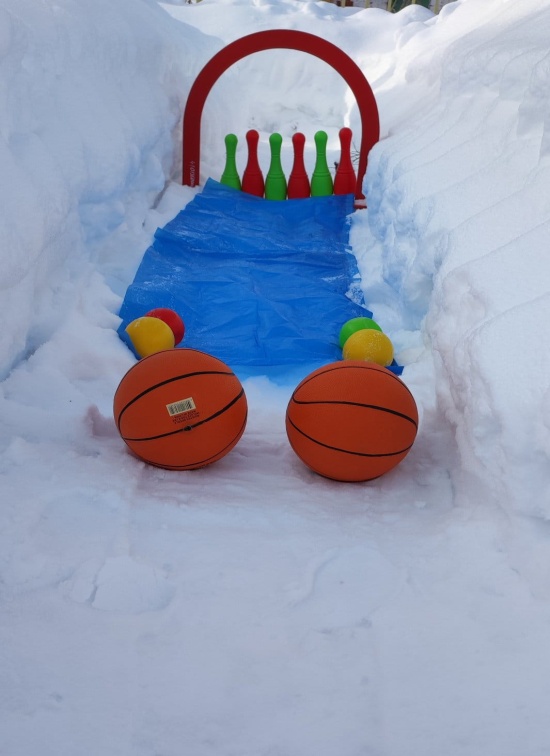 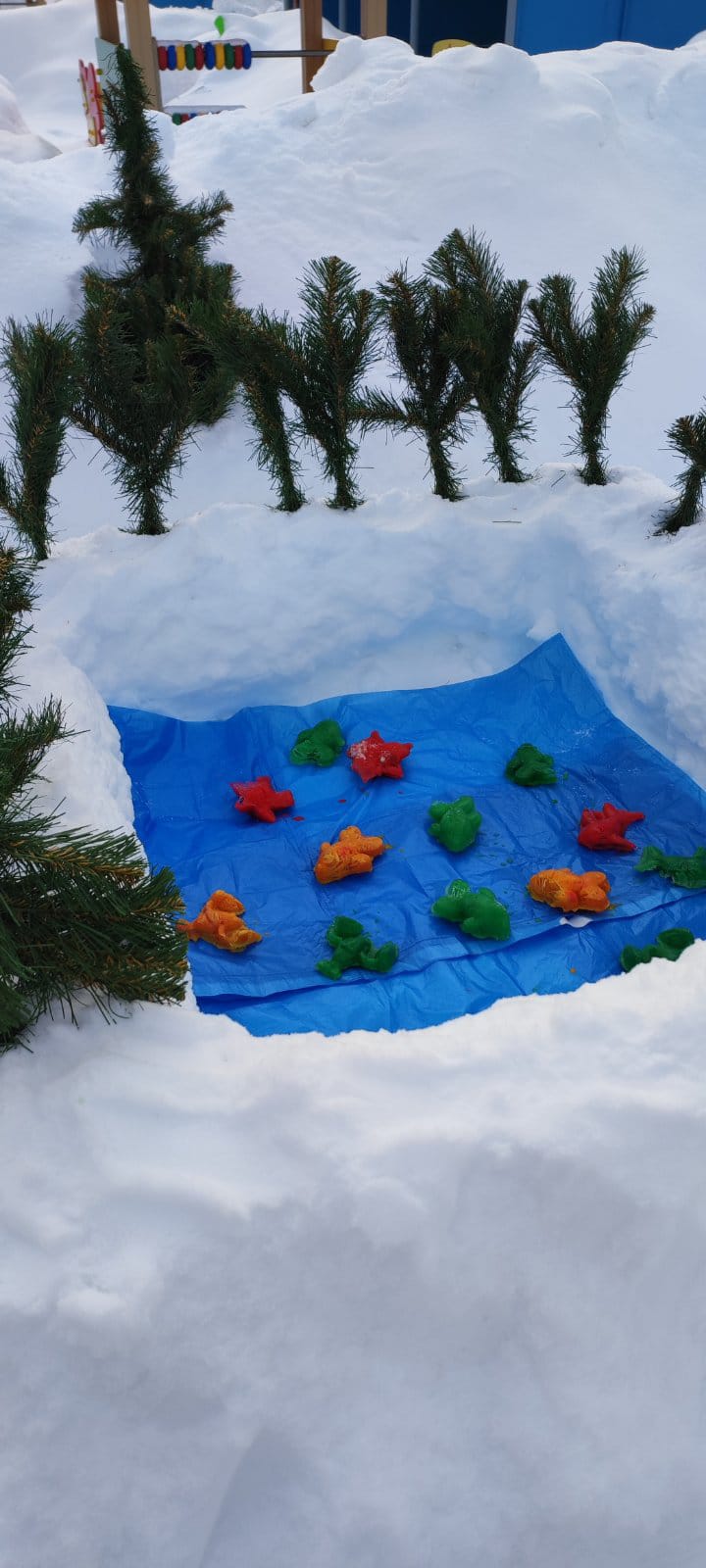 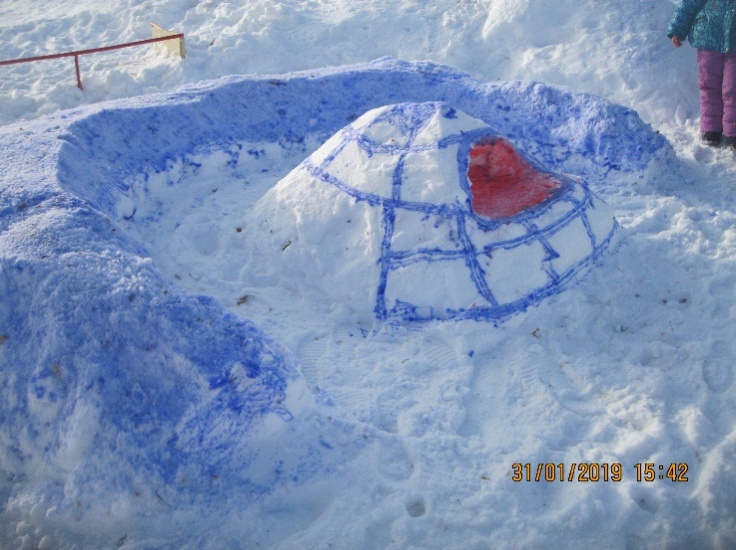 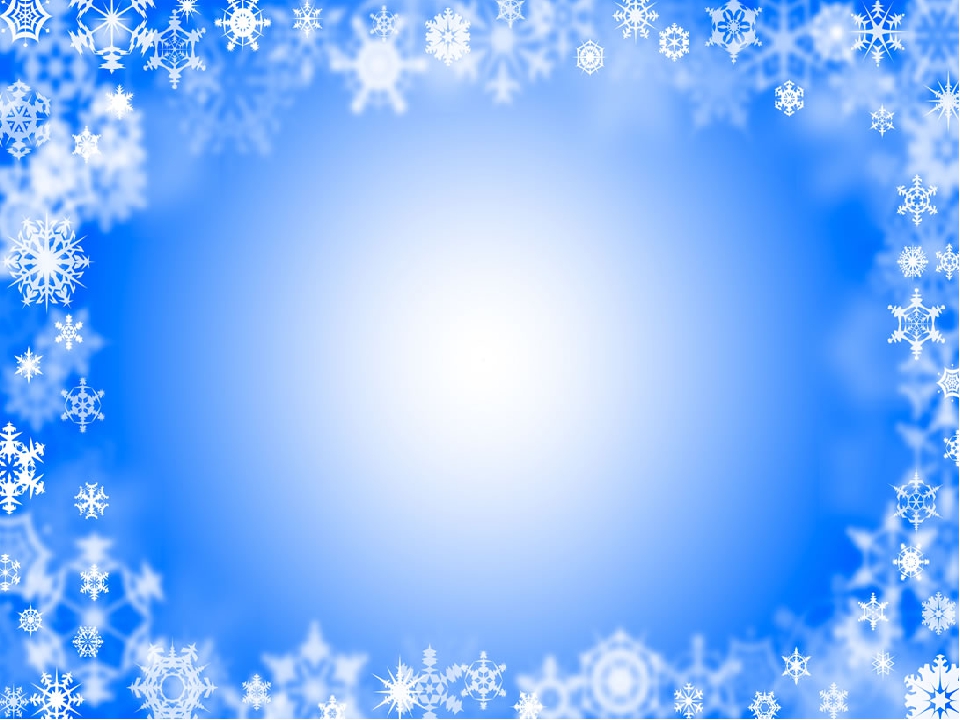 Подготовительная группа №7 №4
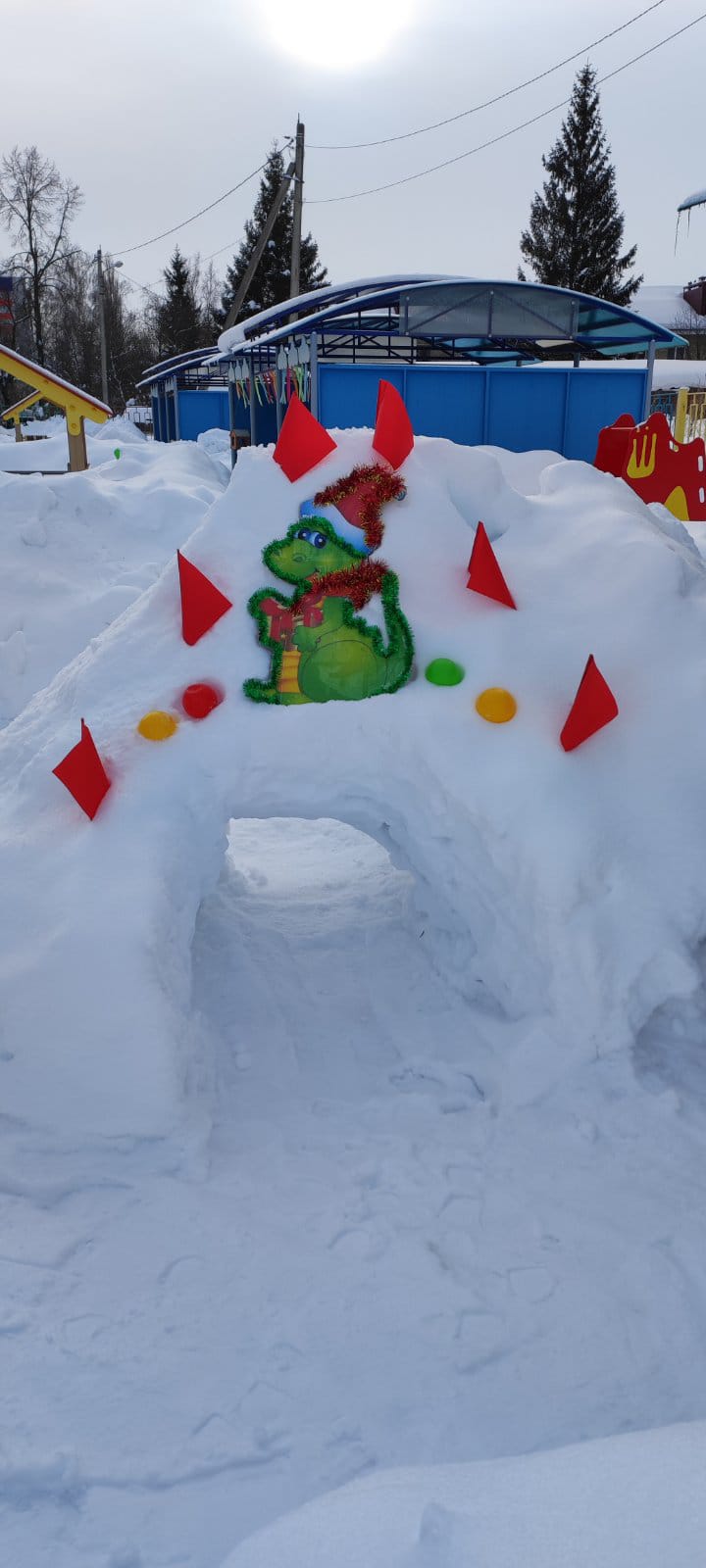 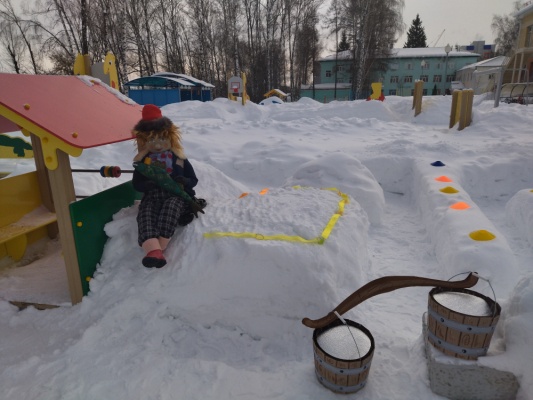 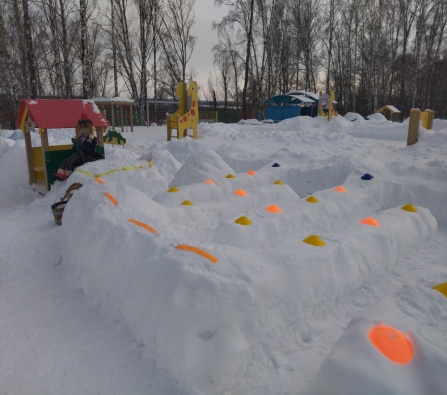 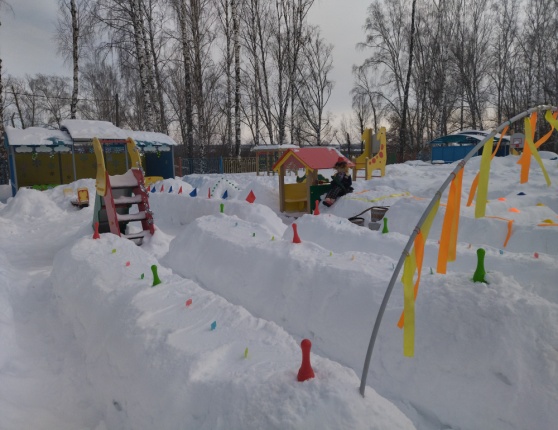 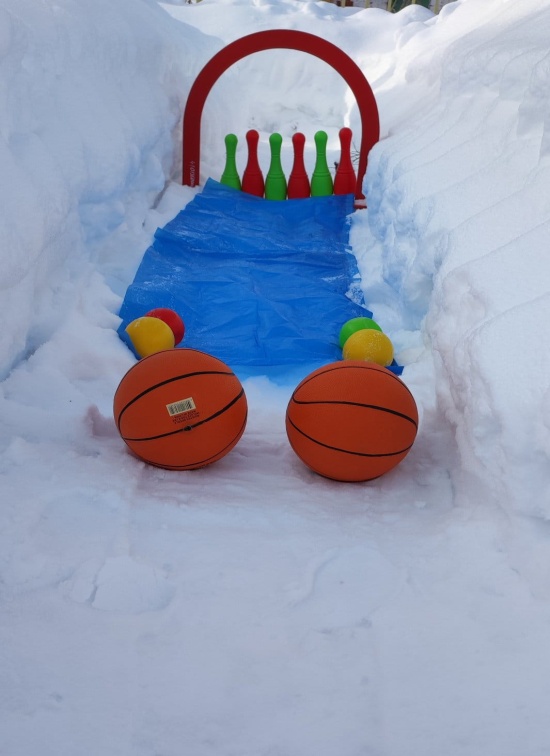 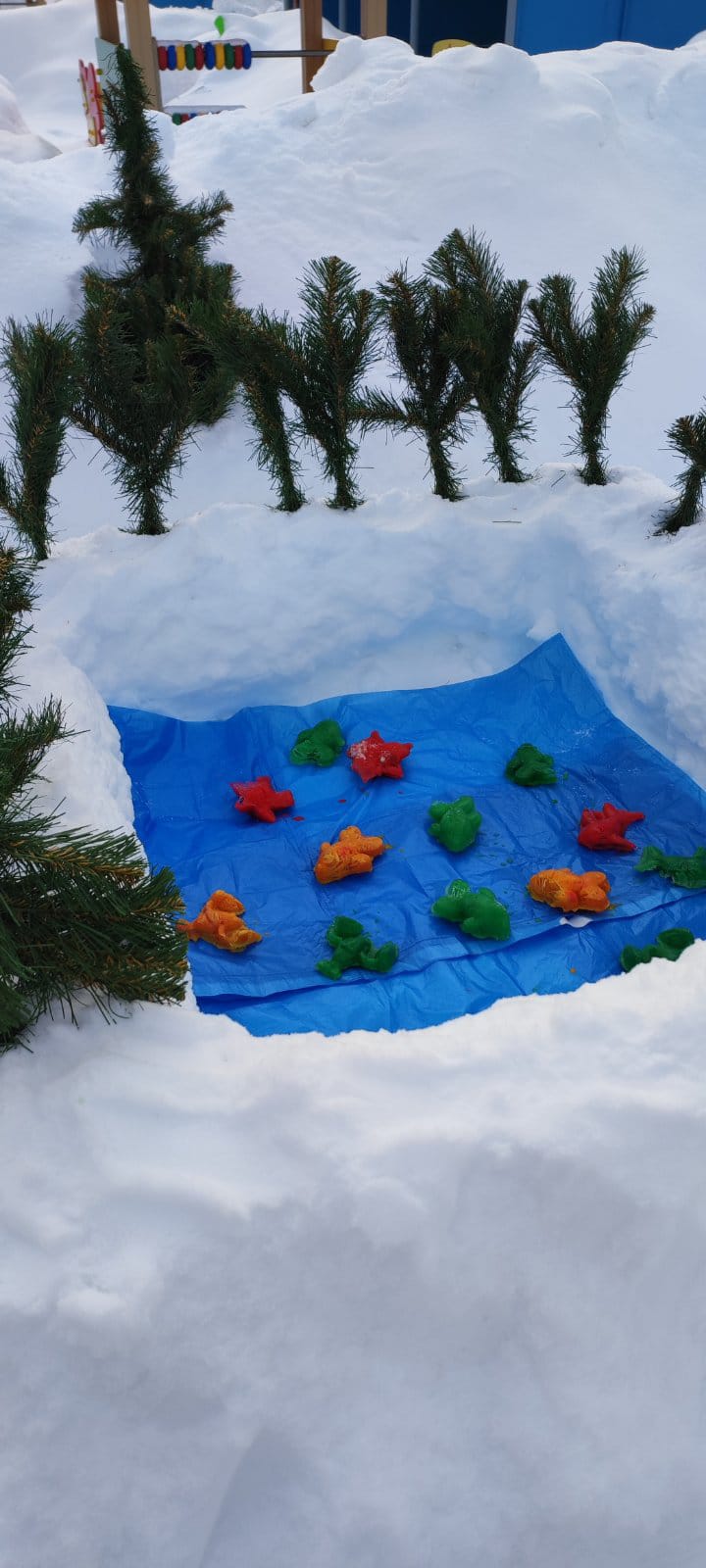 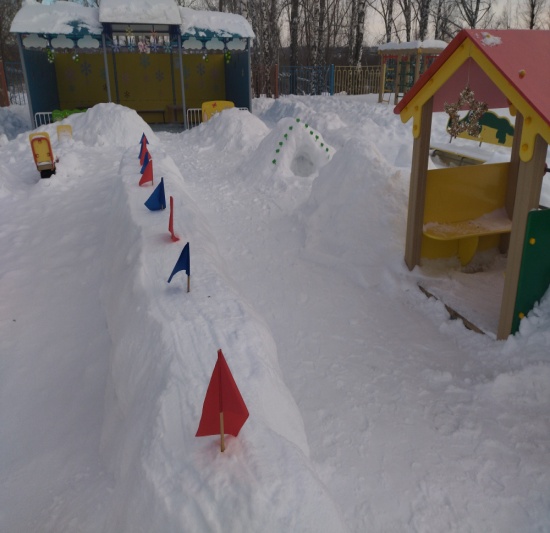 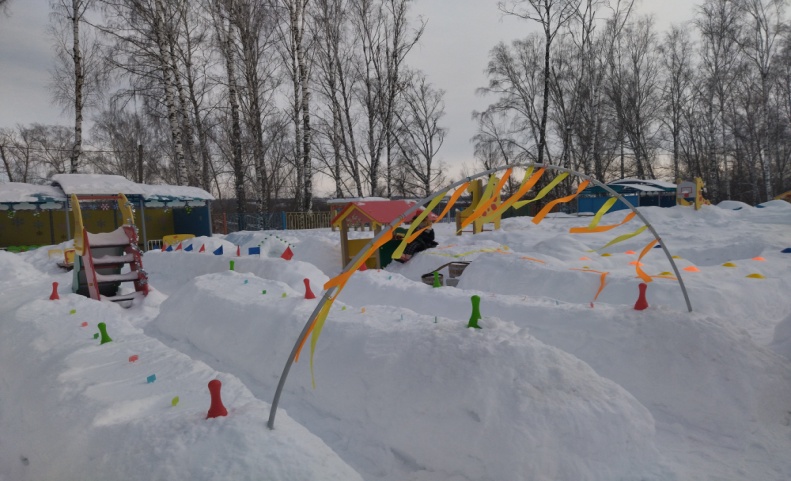 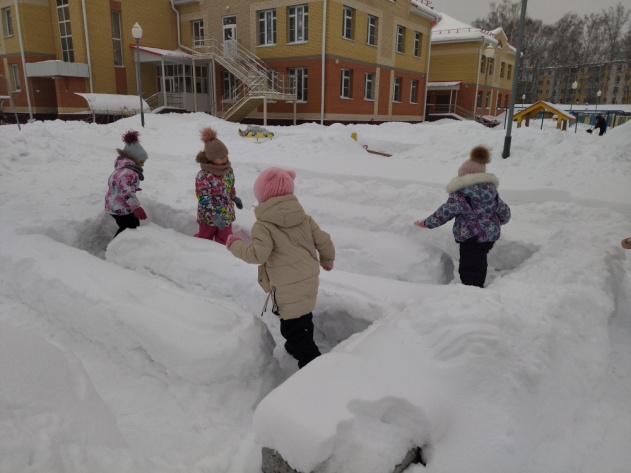 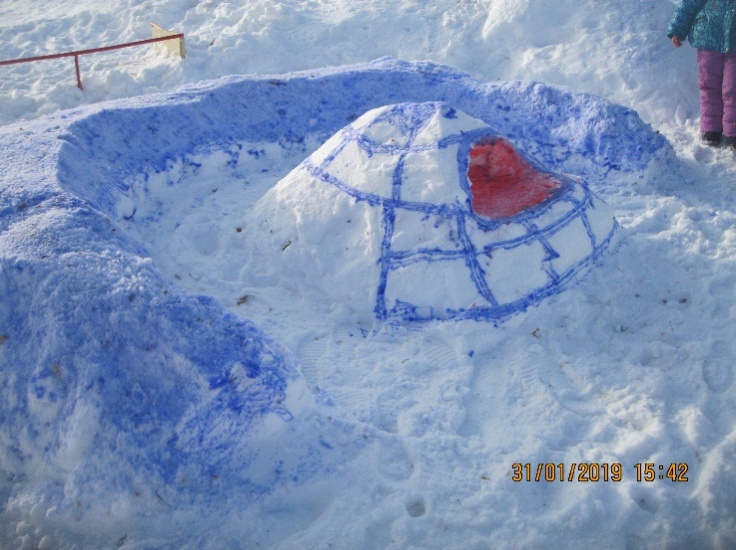 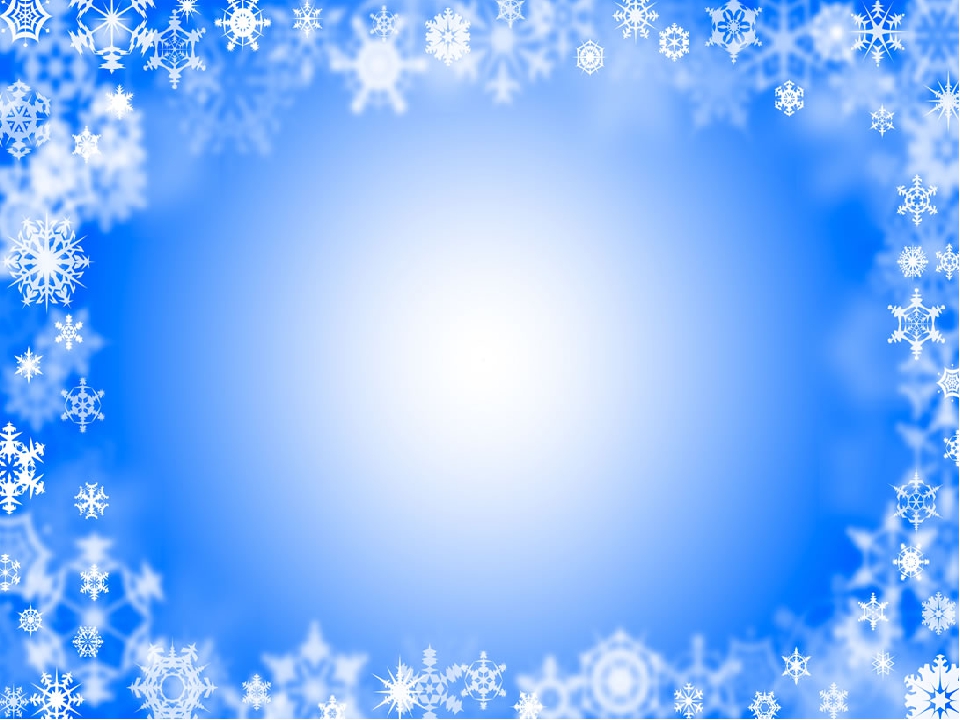 2 младшая №4
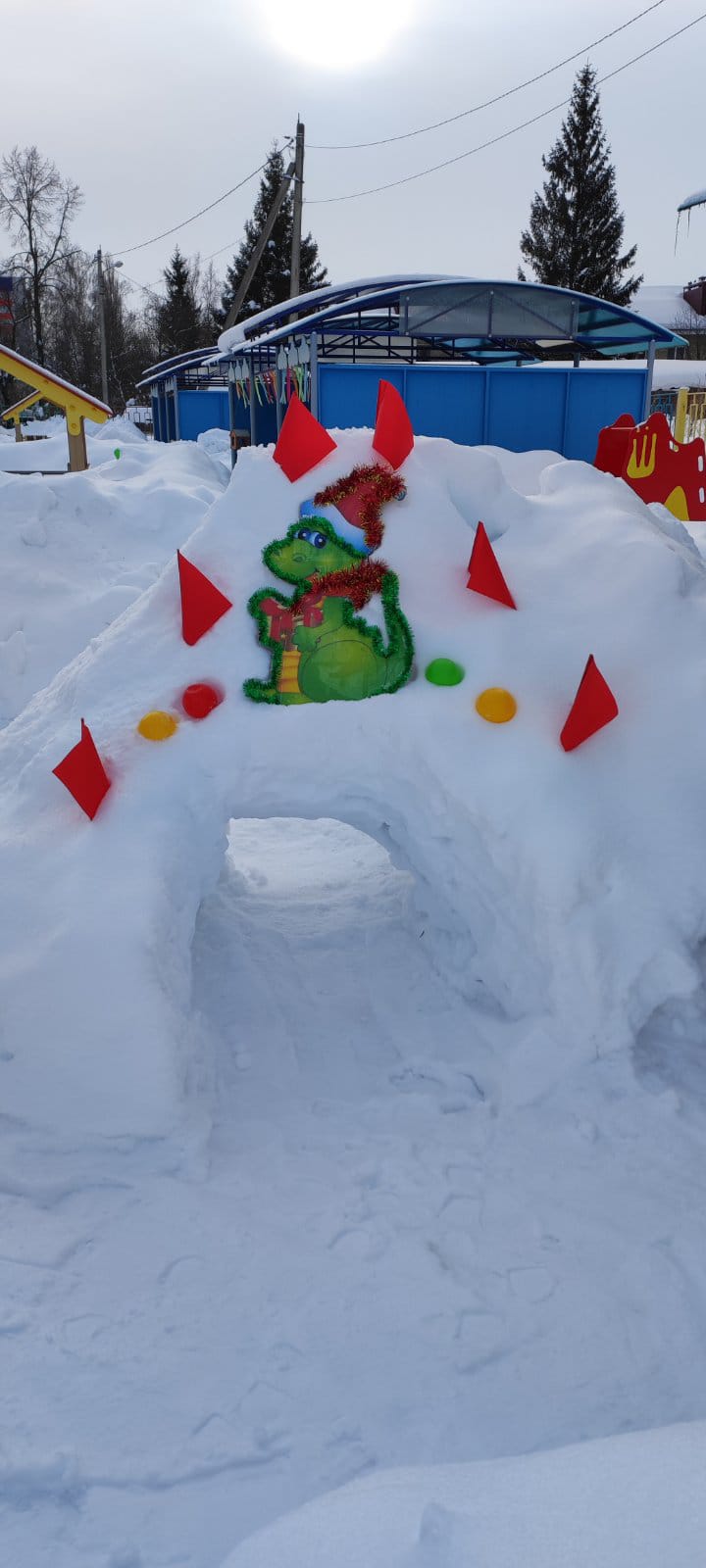 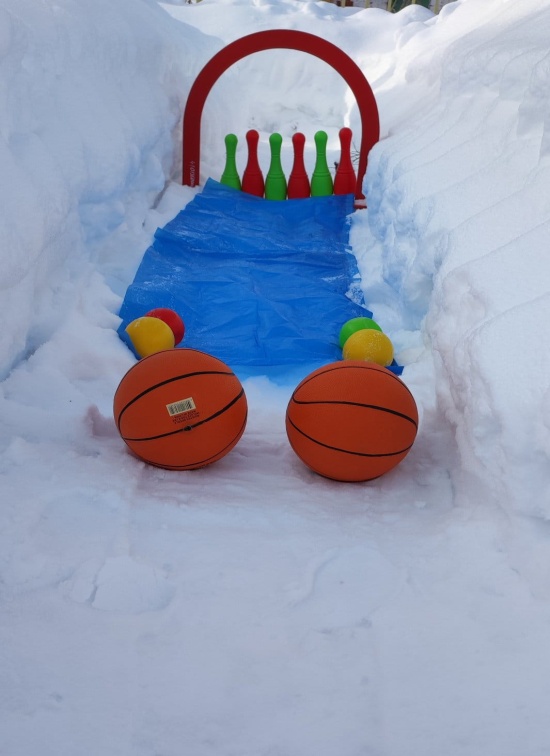 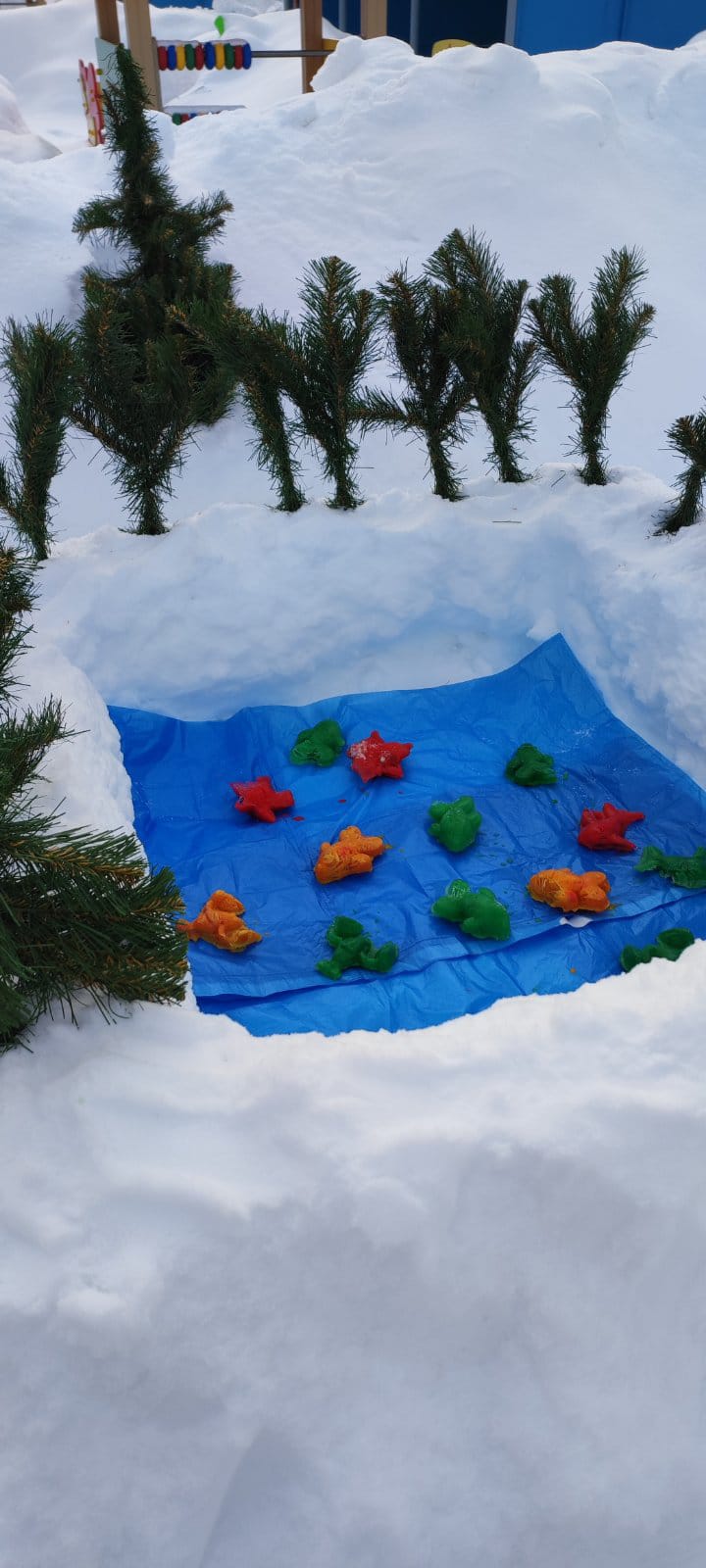 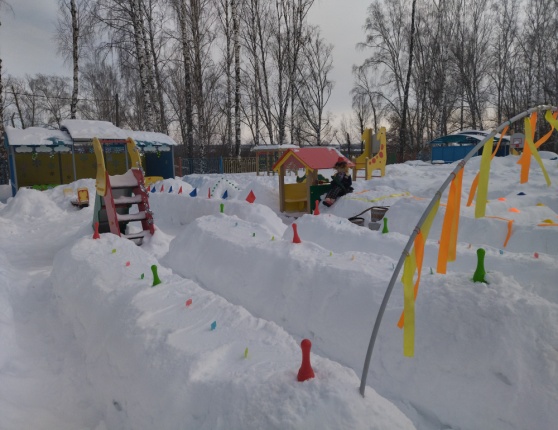 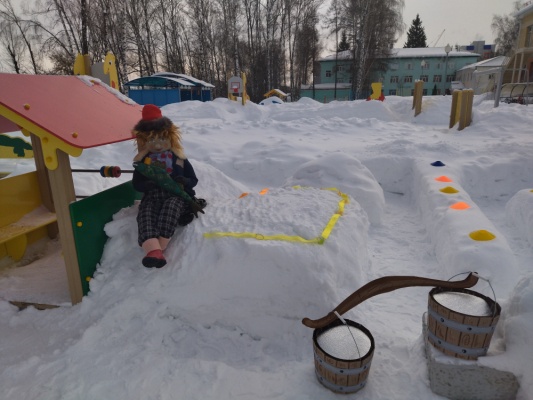 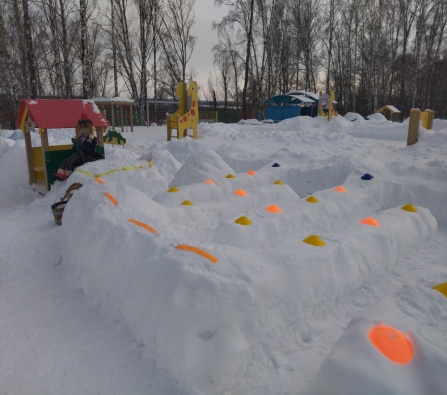 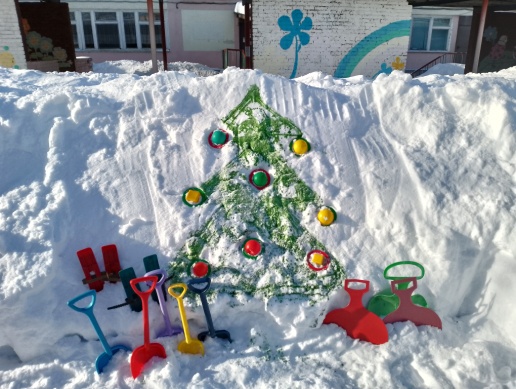 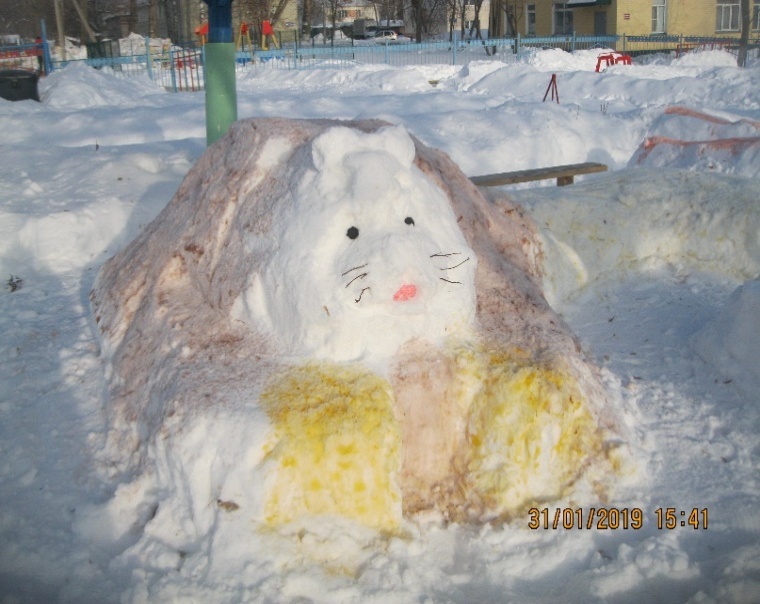 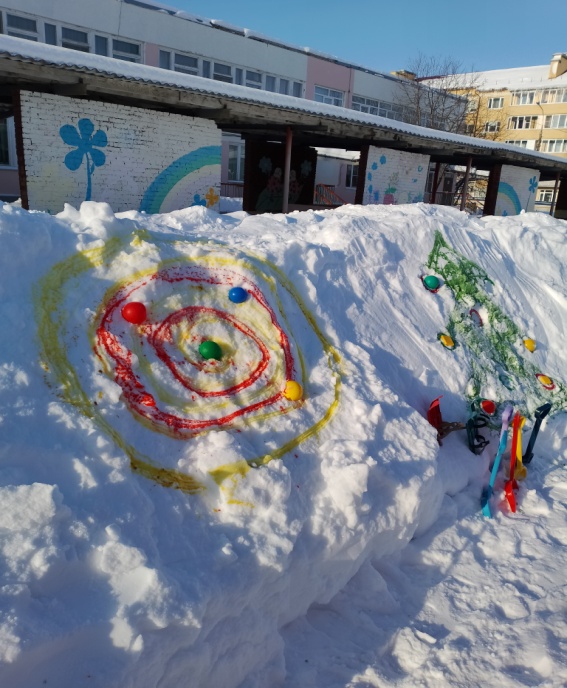 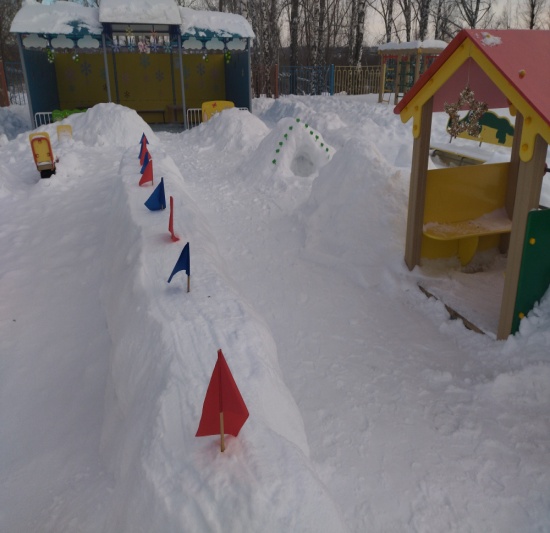 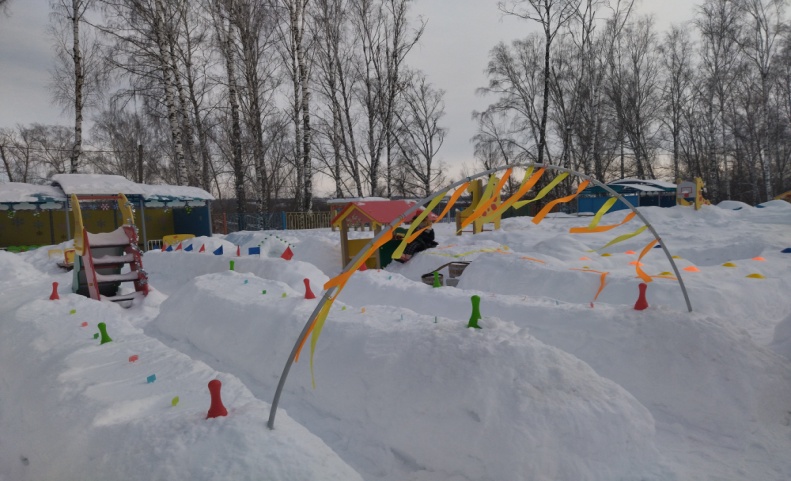 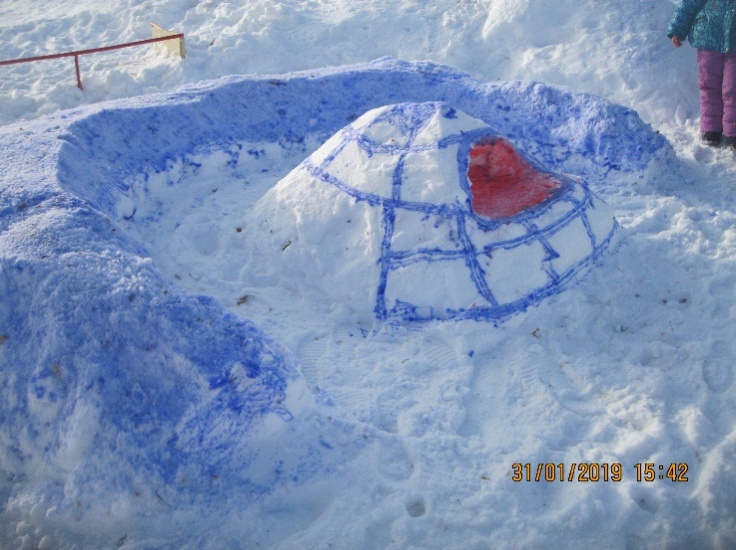 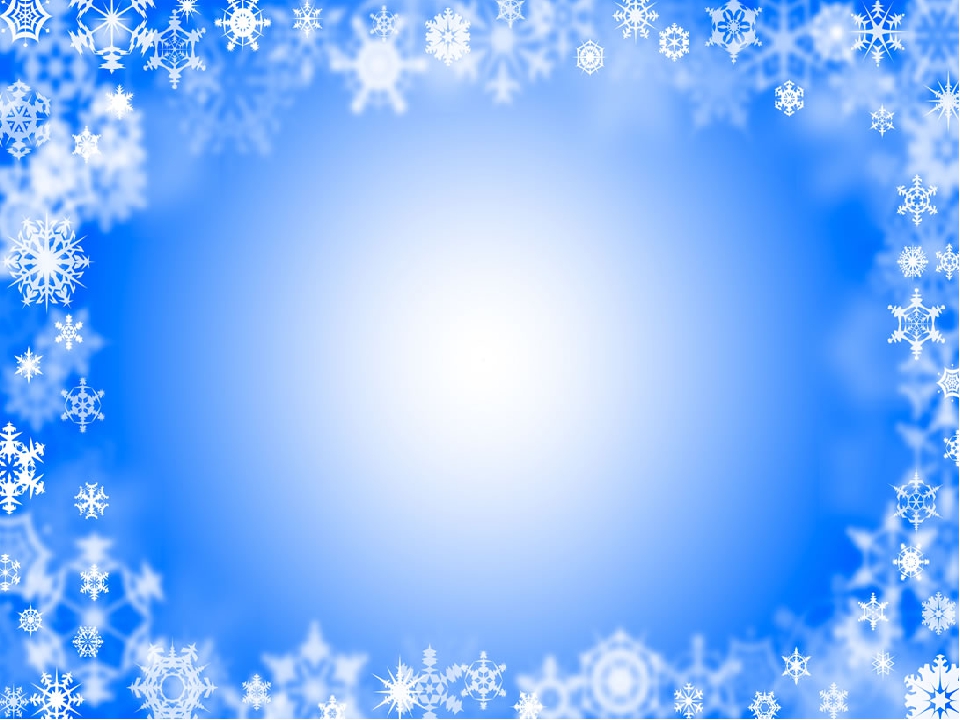 Старшая группа №5(1 корпус
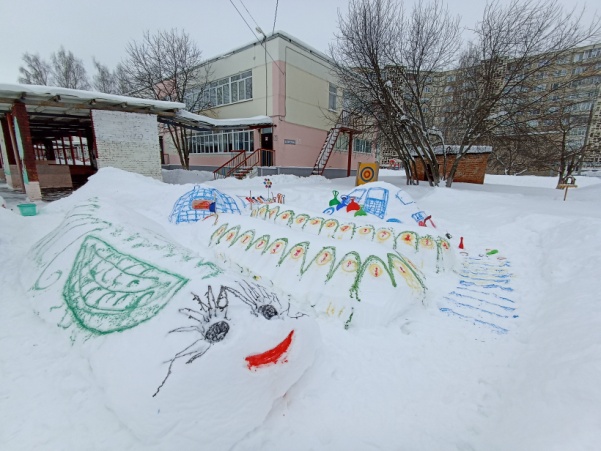 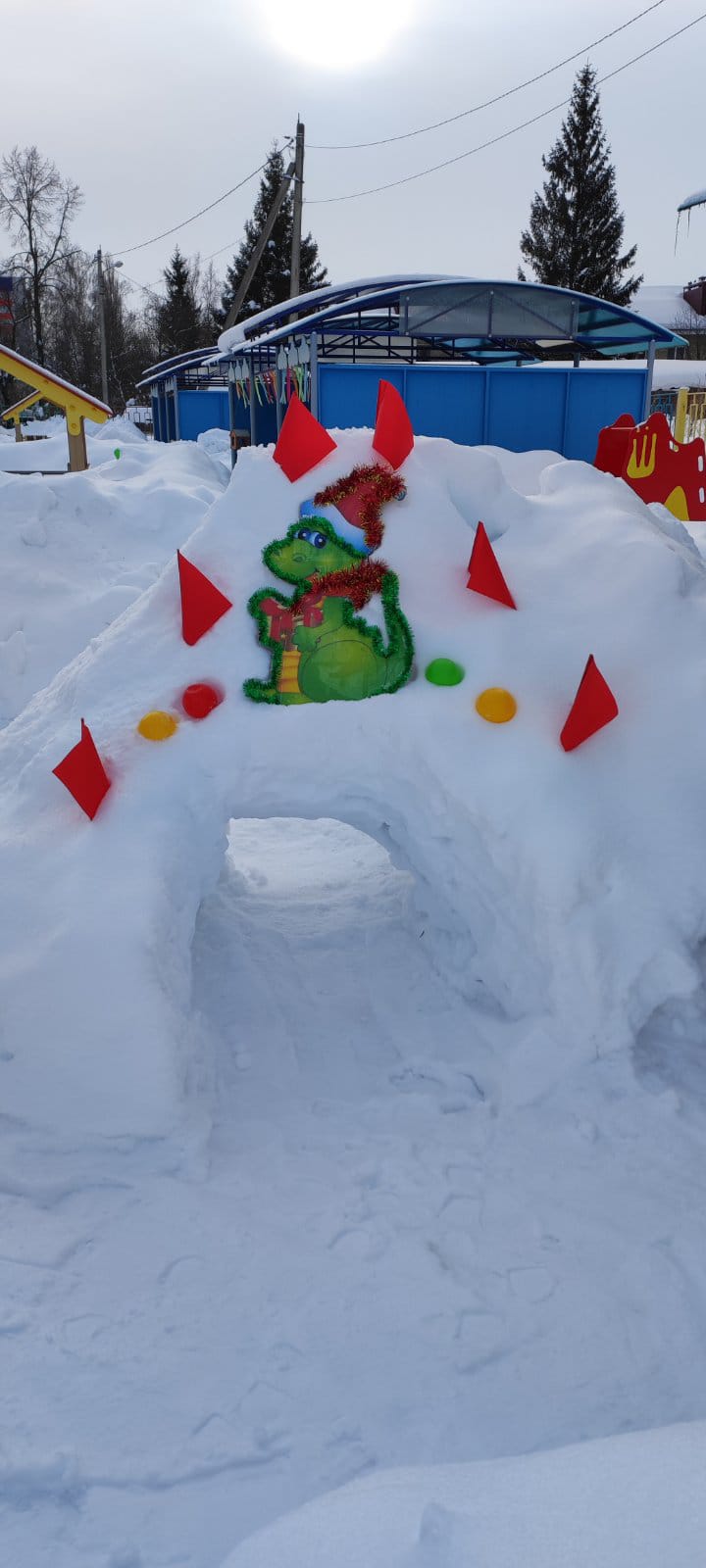 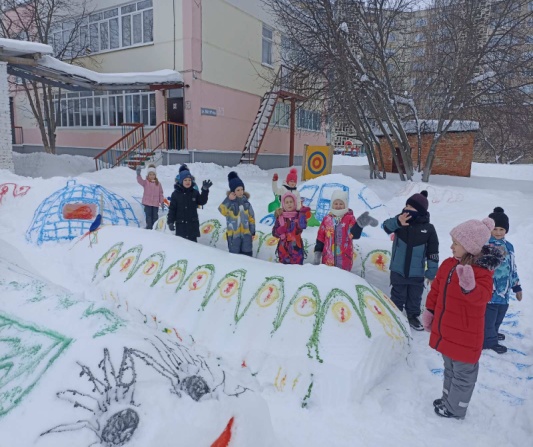 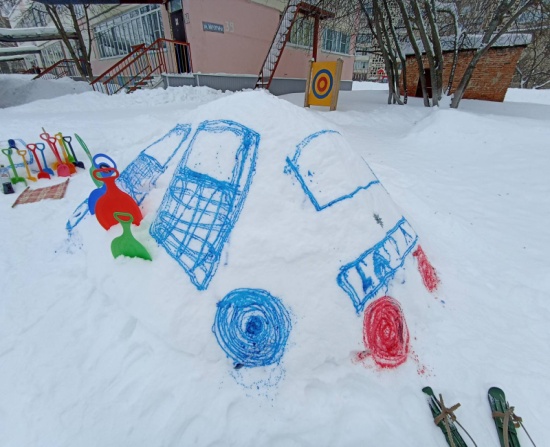 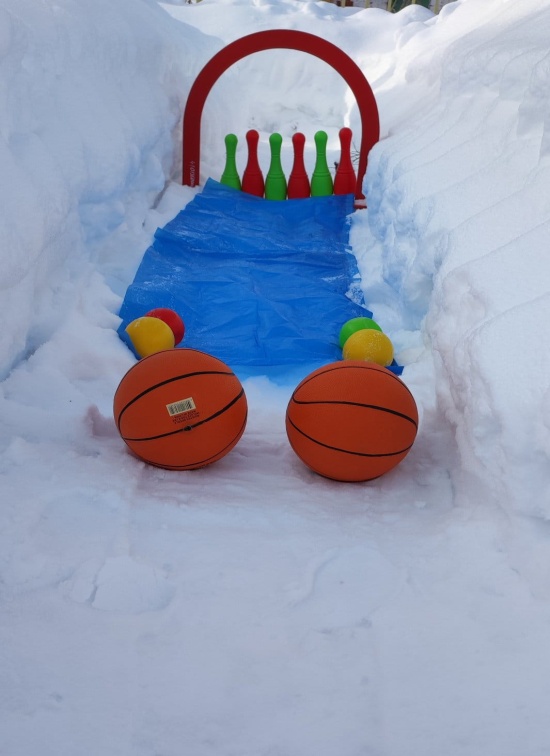 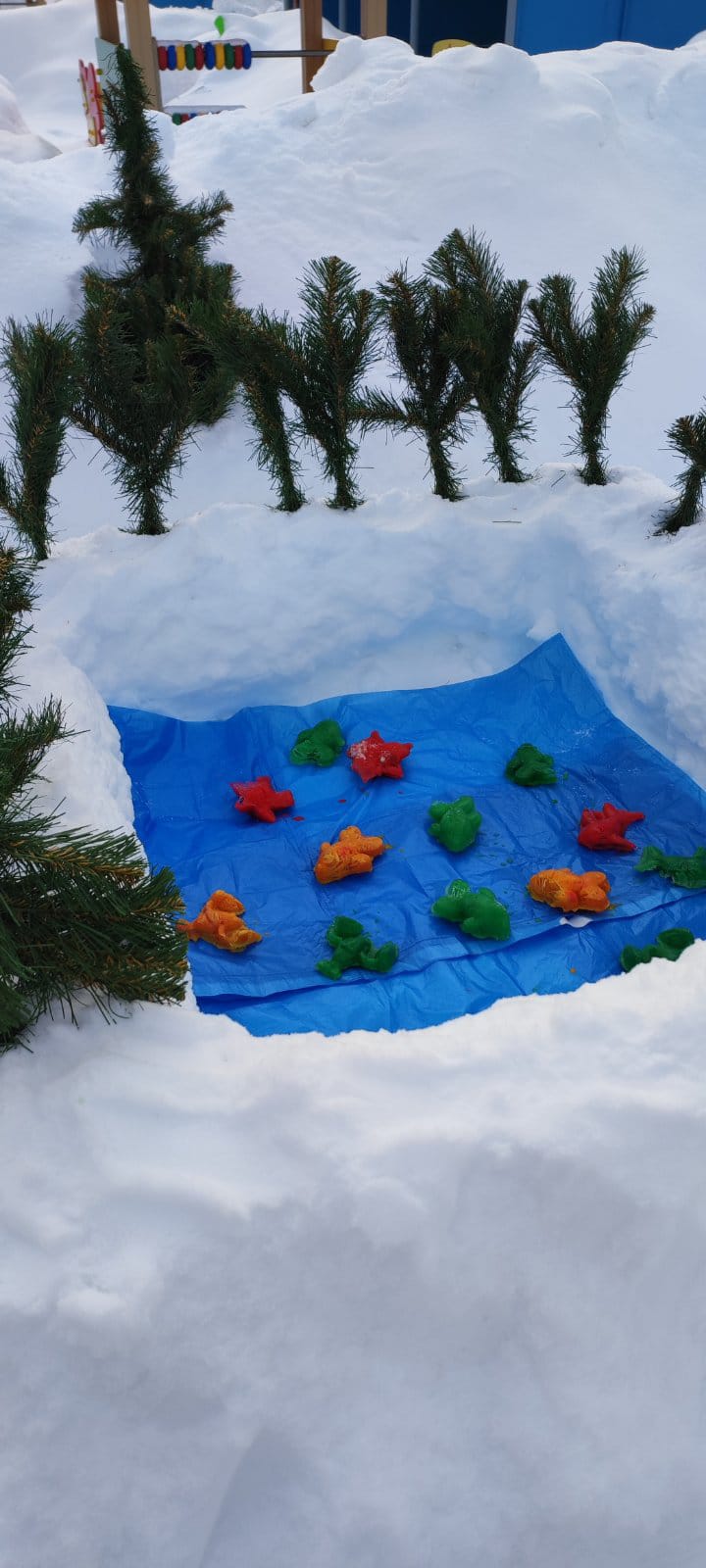 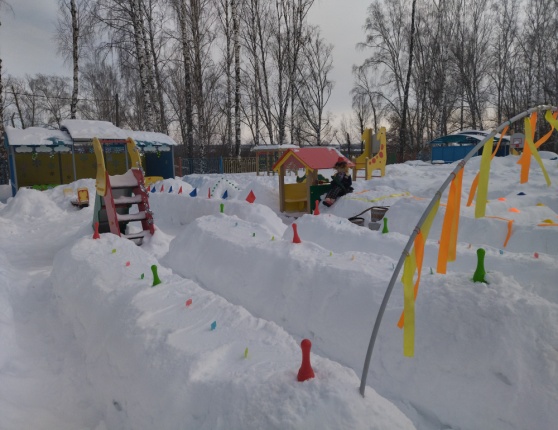 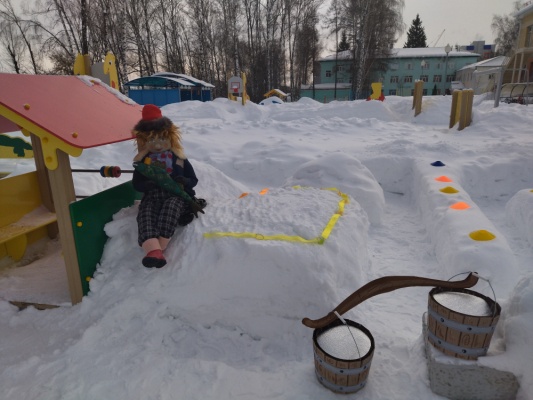 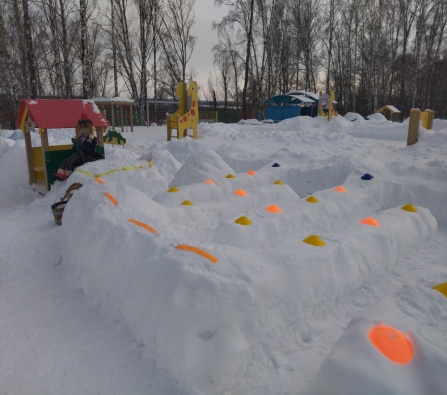 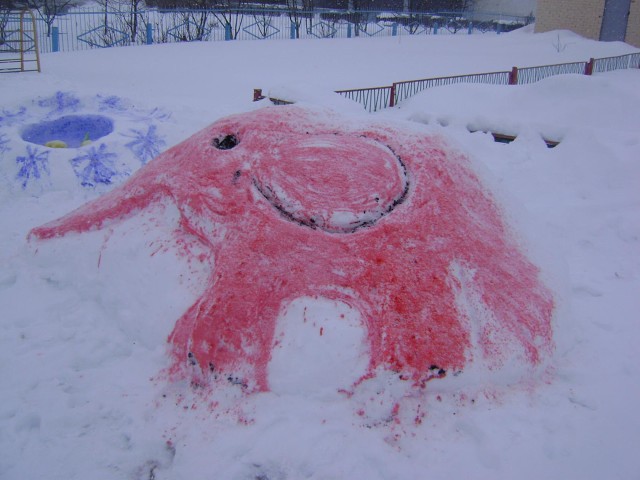 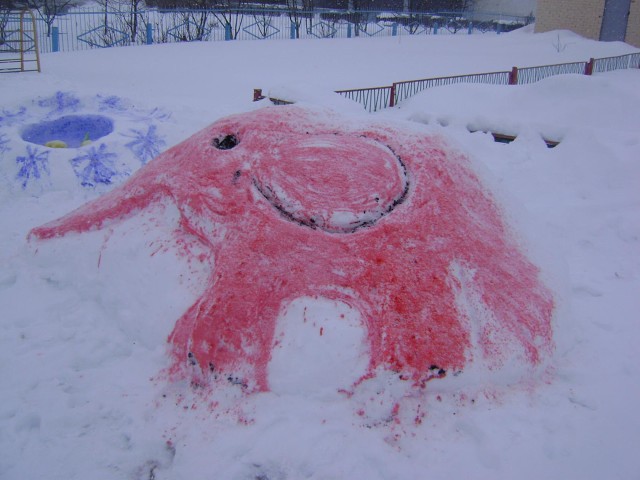 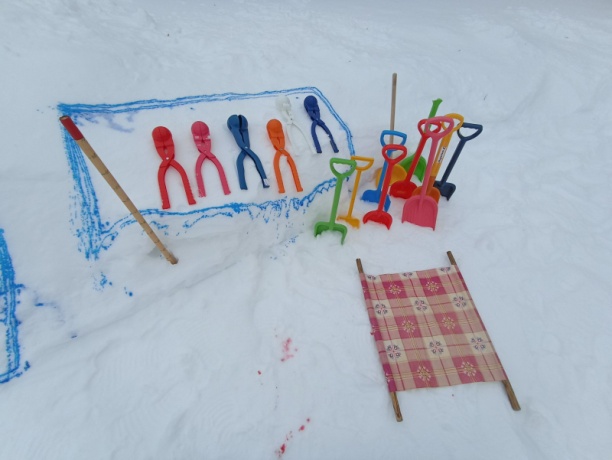 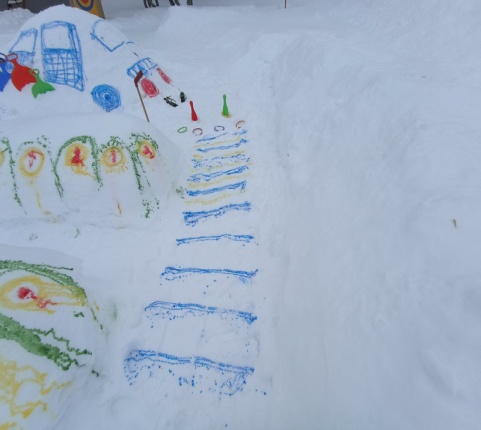 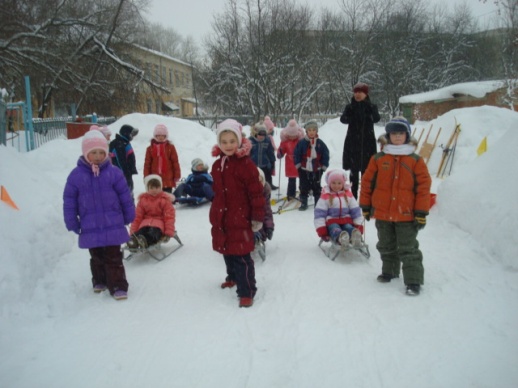 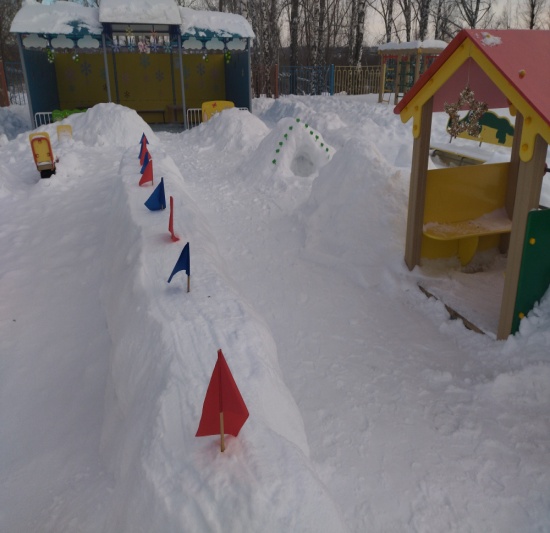 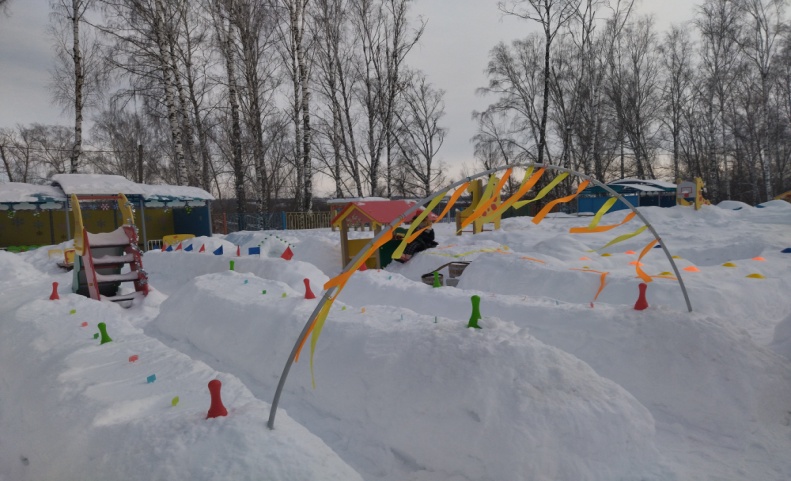 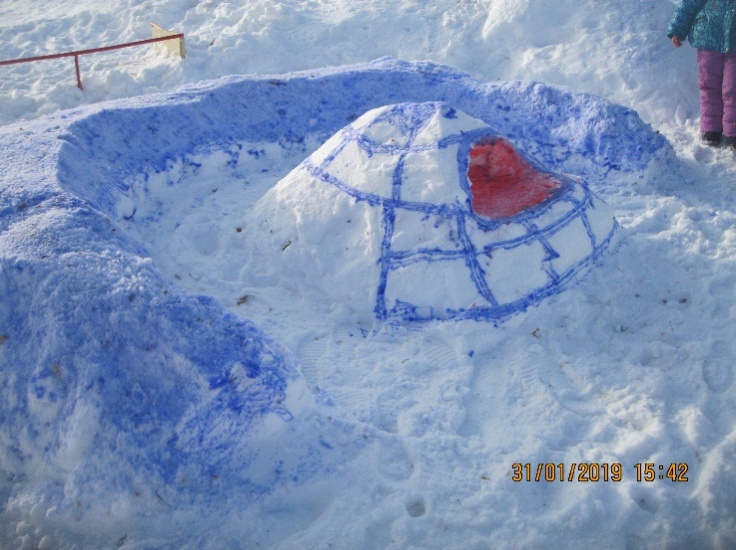 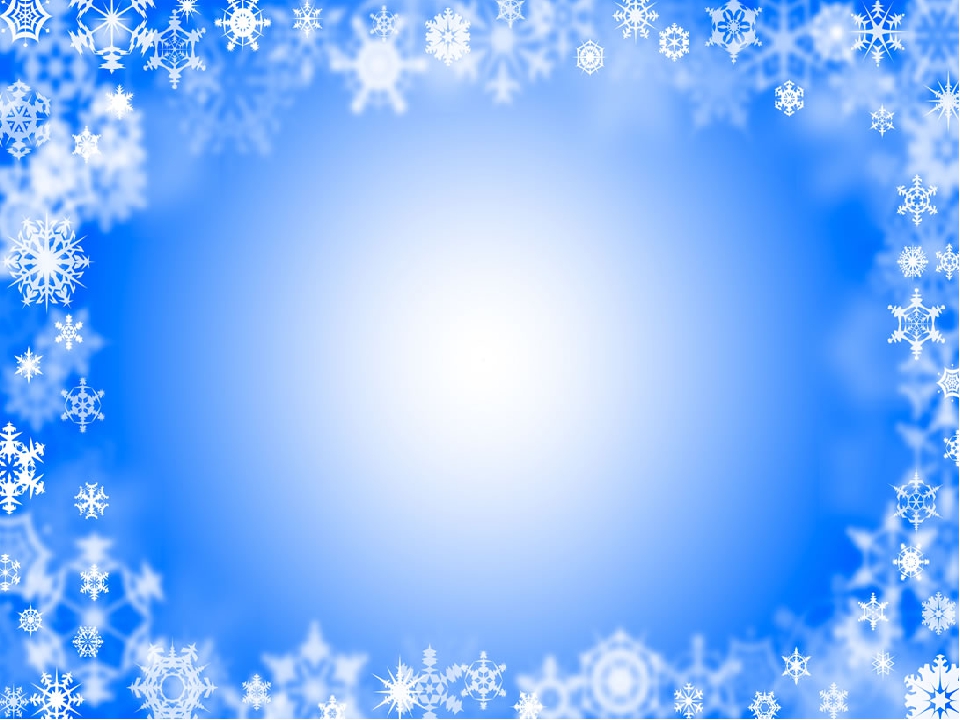 Старшая группа №6(2 корпус
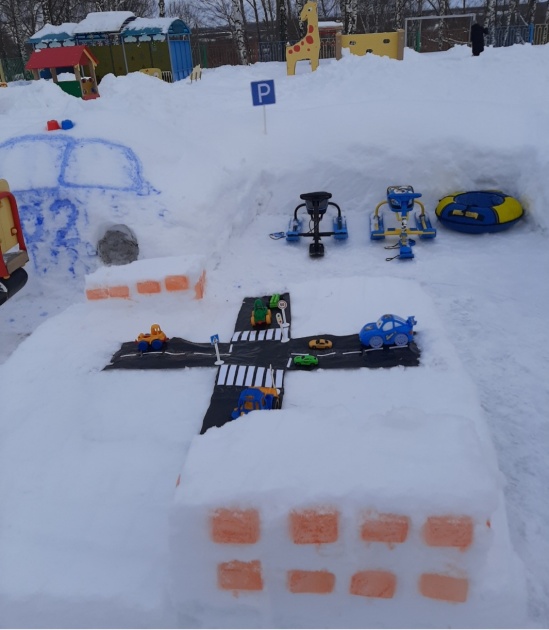 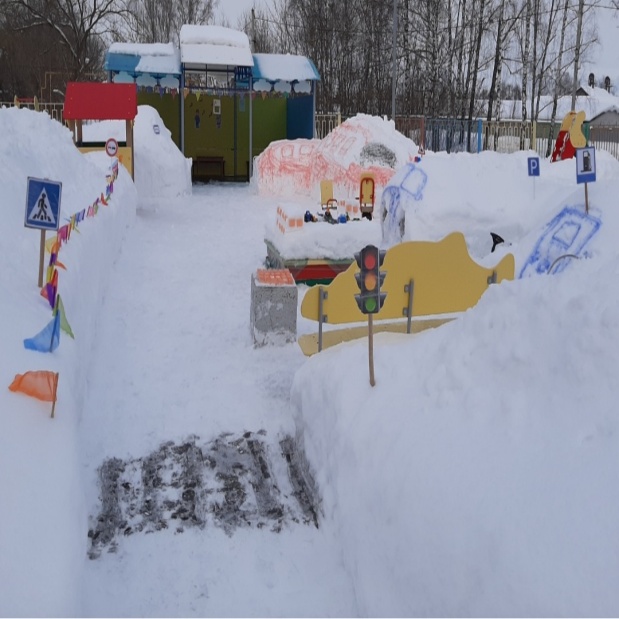 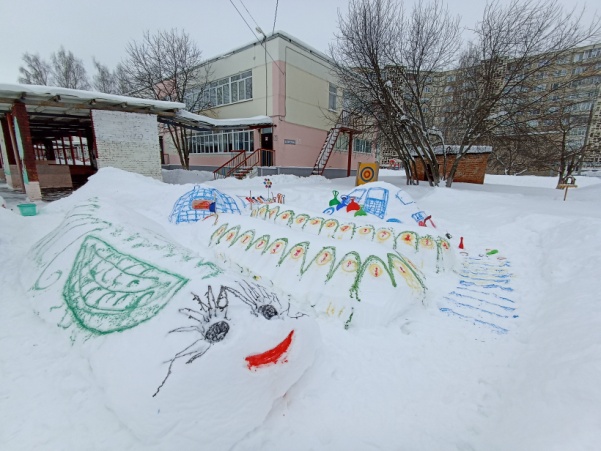 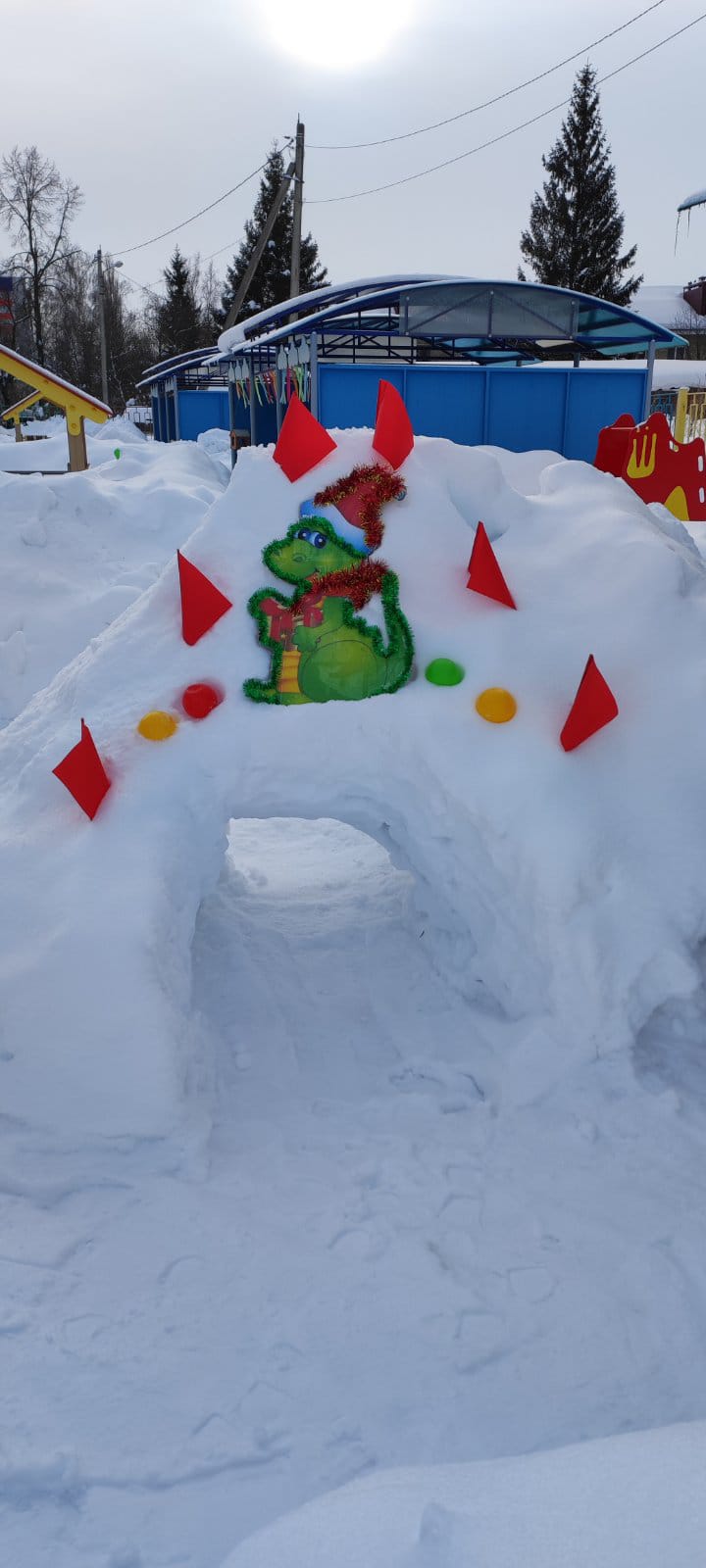 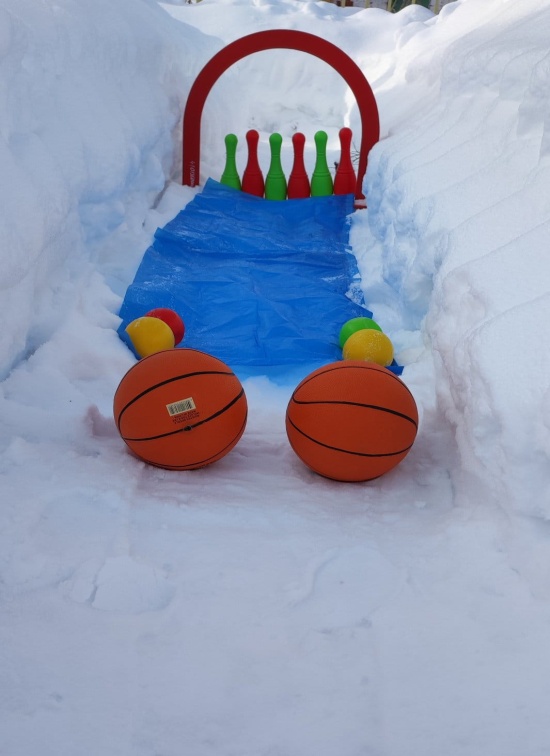 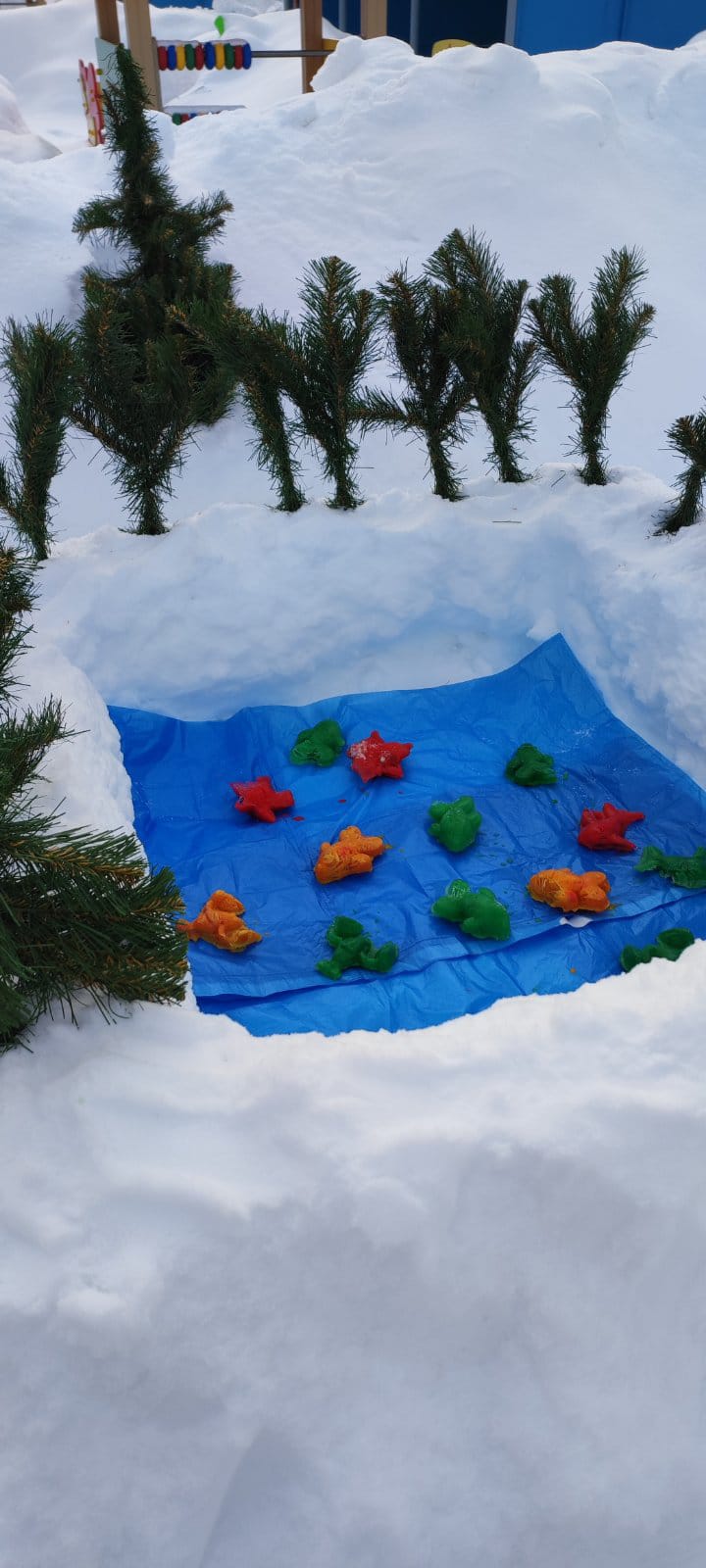 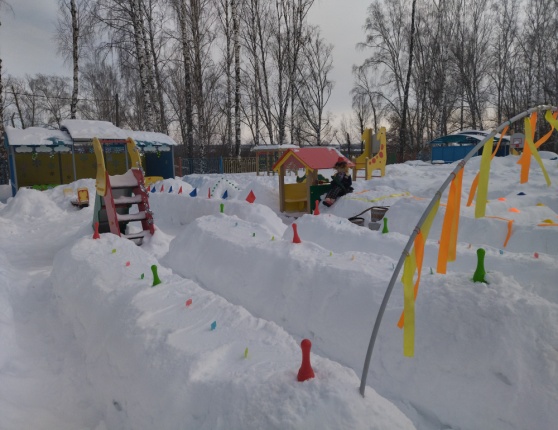 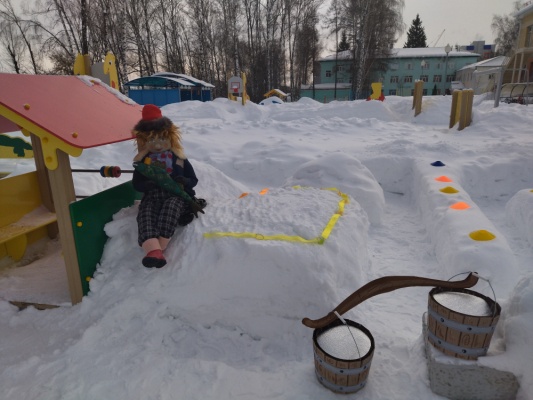 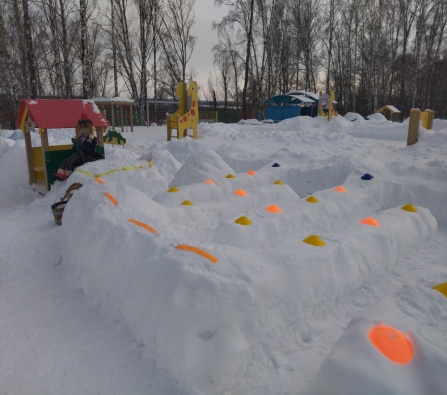 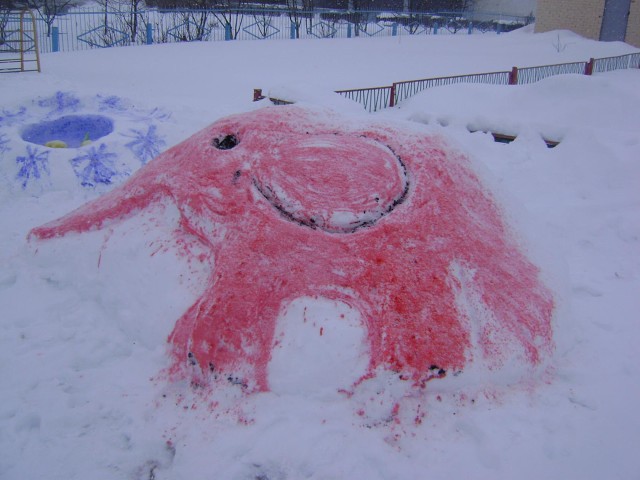 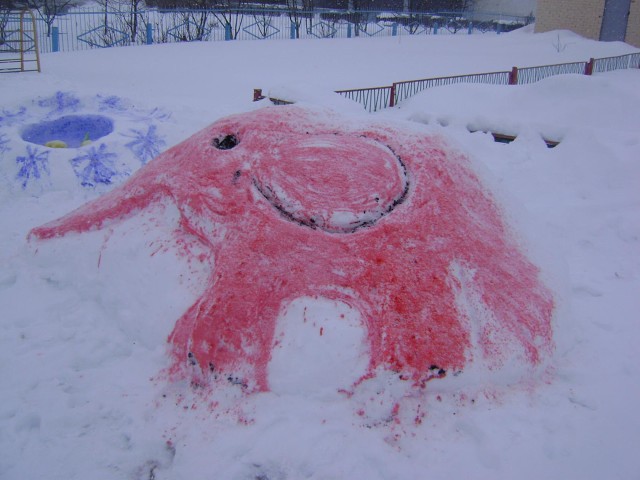 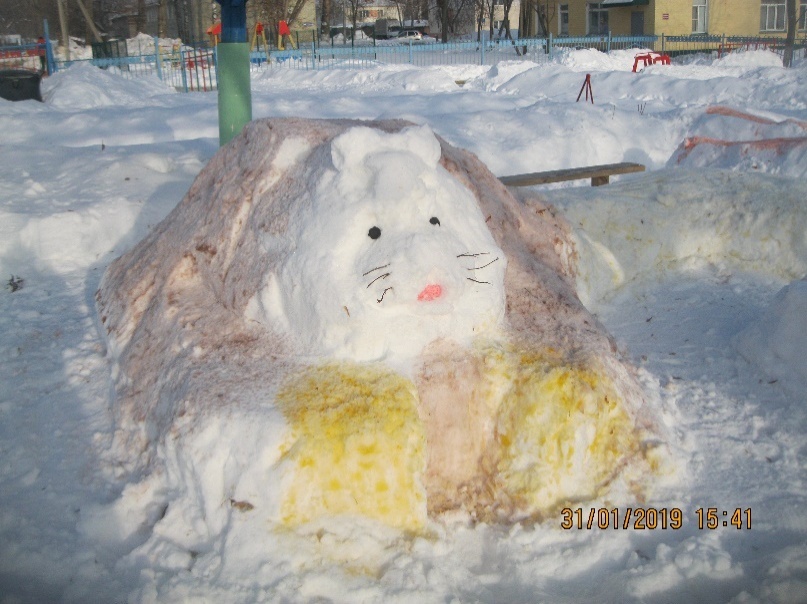 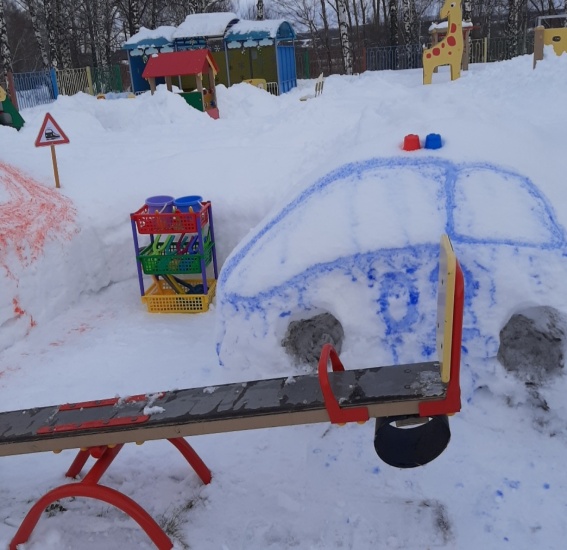 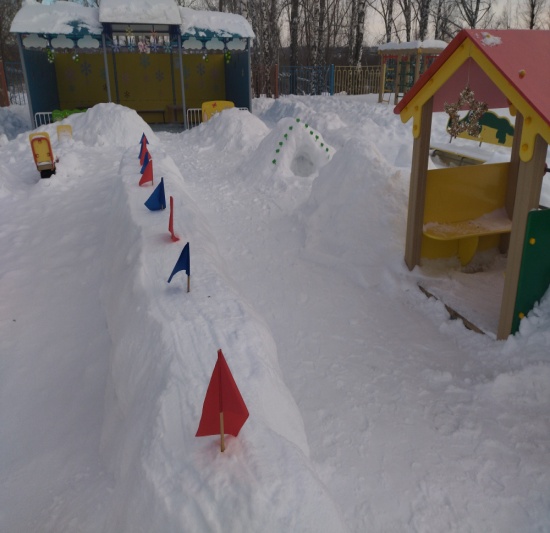 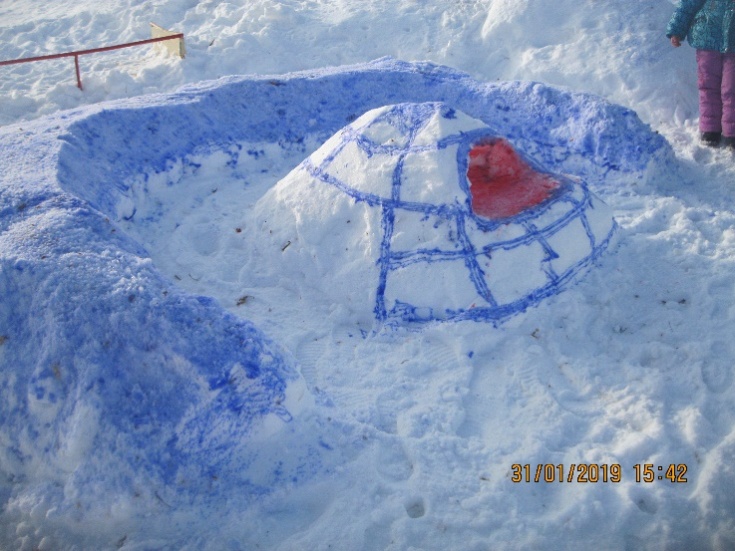 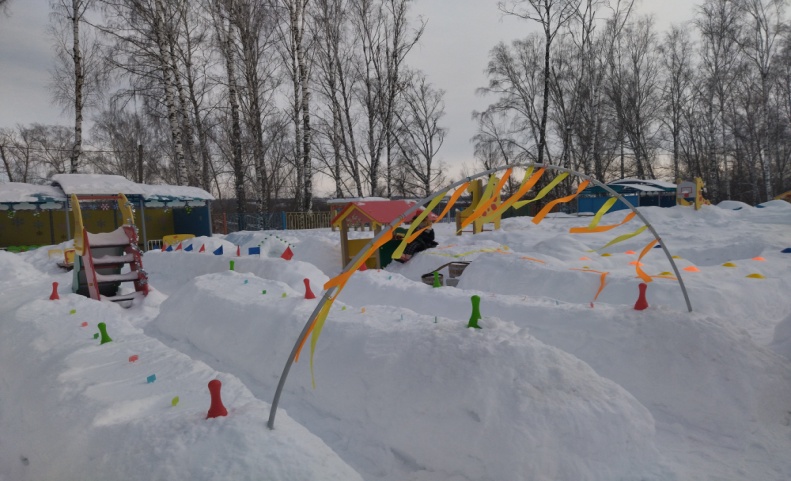 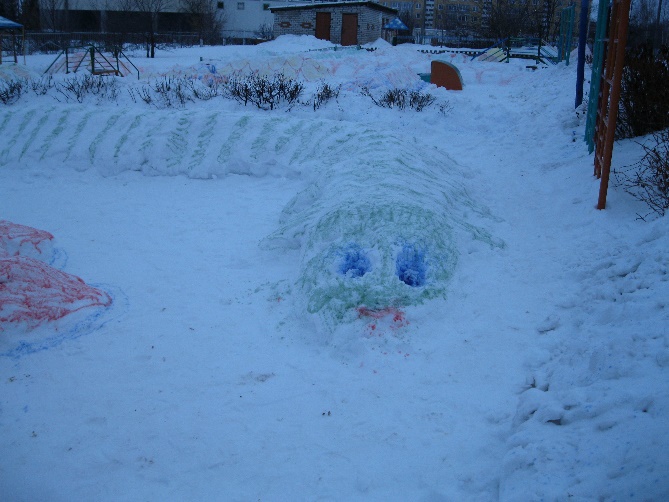 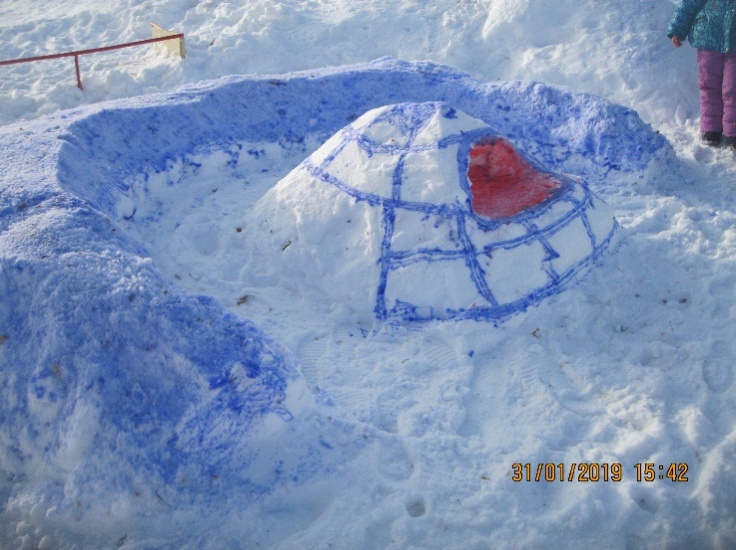 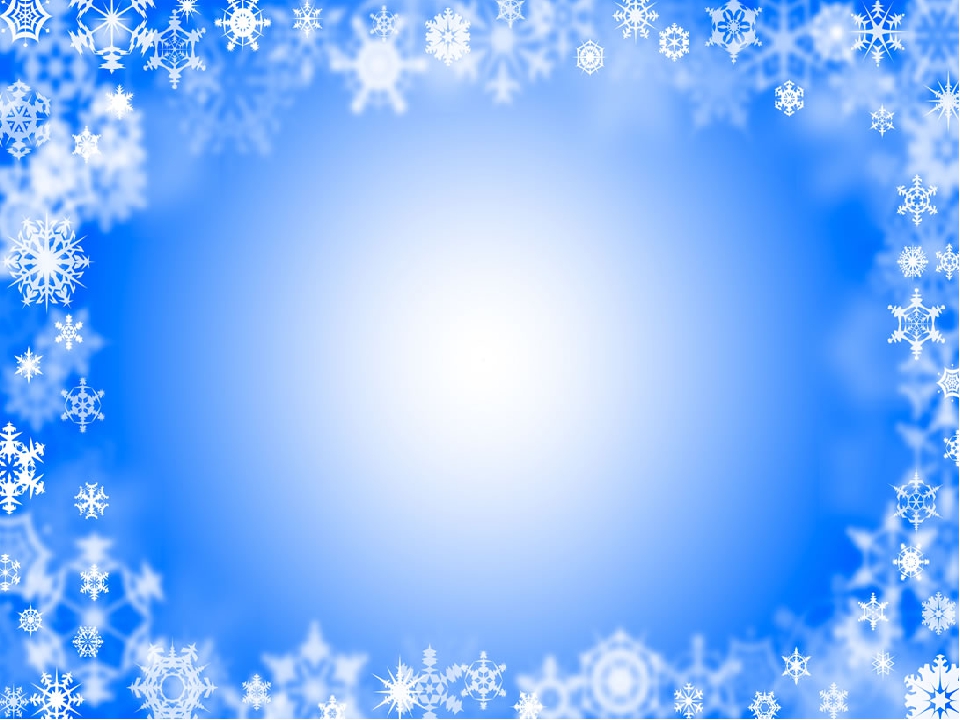 Подготовительная №3(1 корпус)
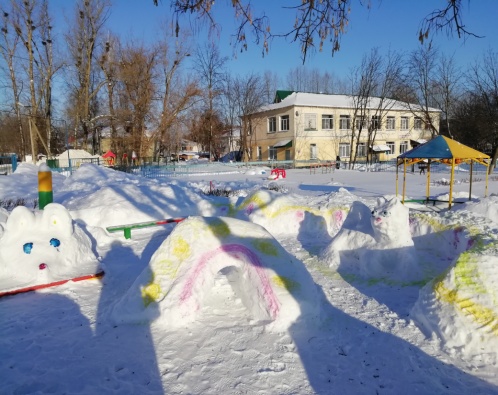 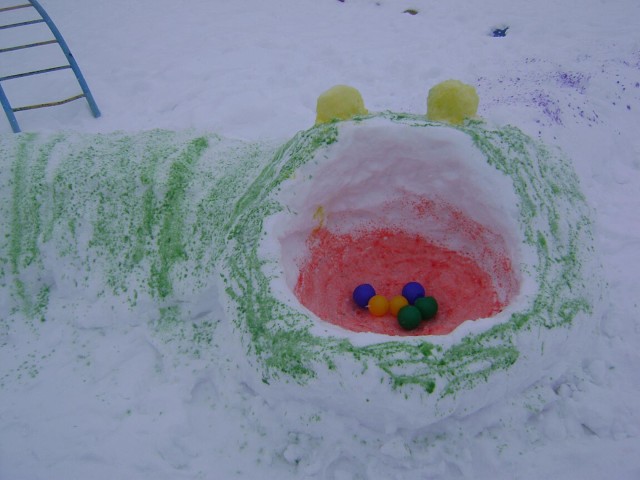 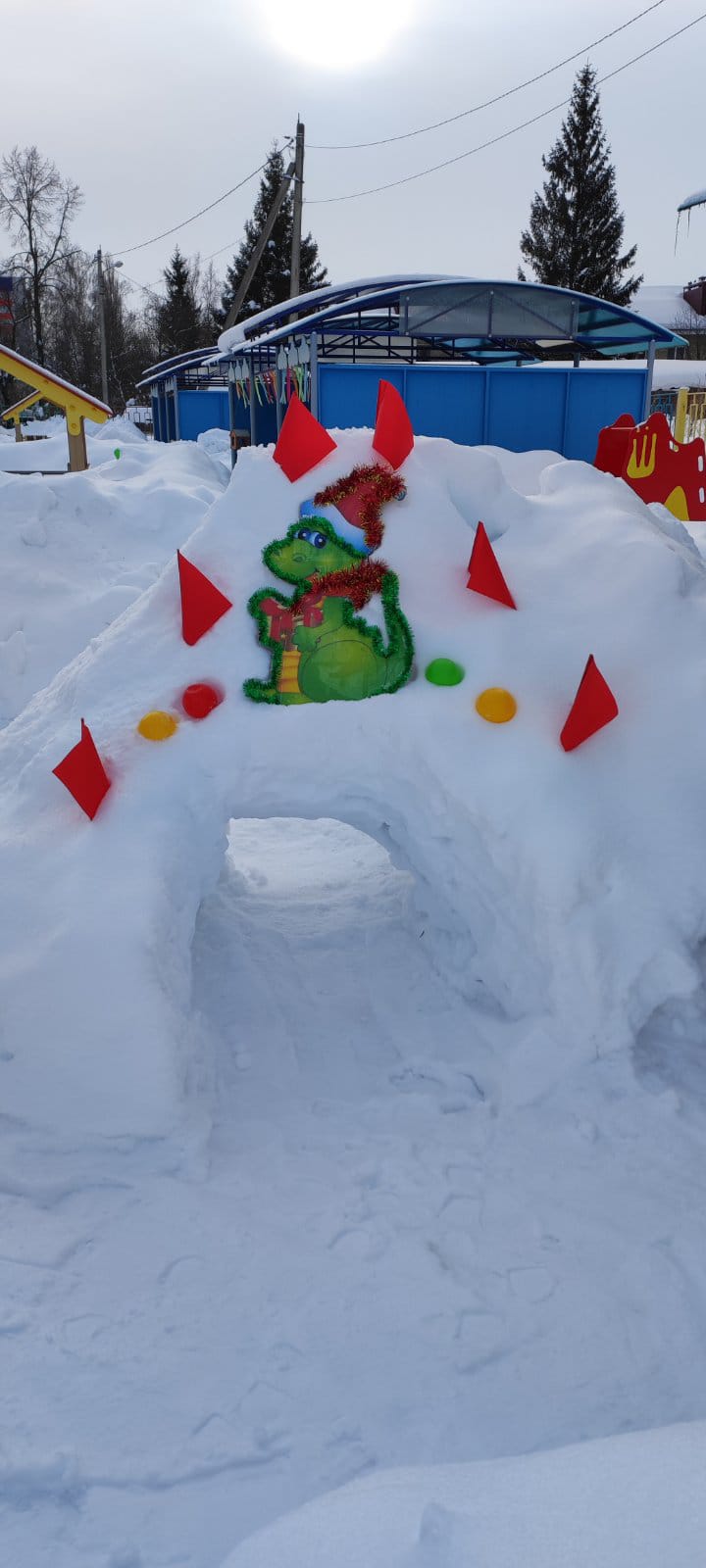 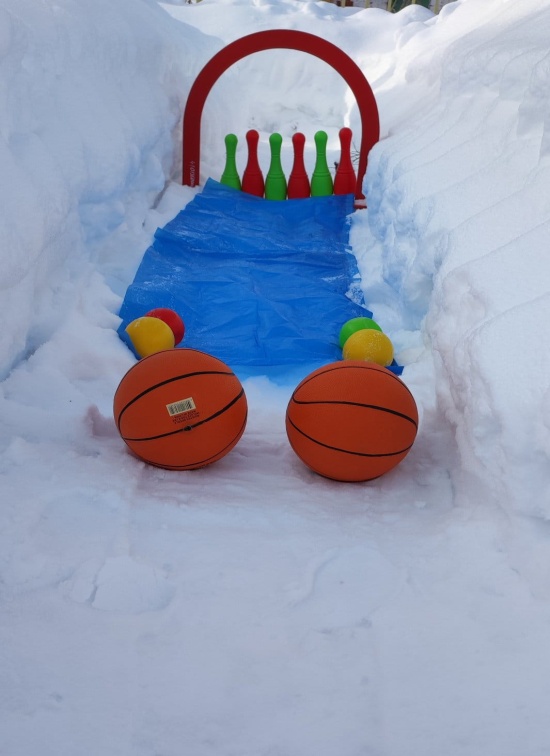 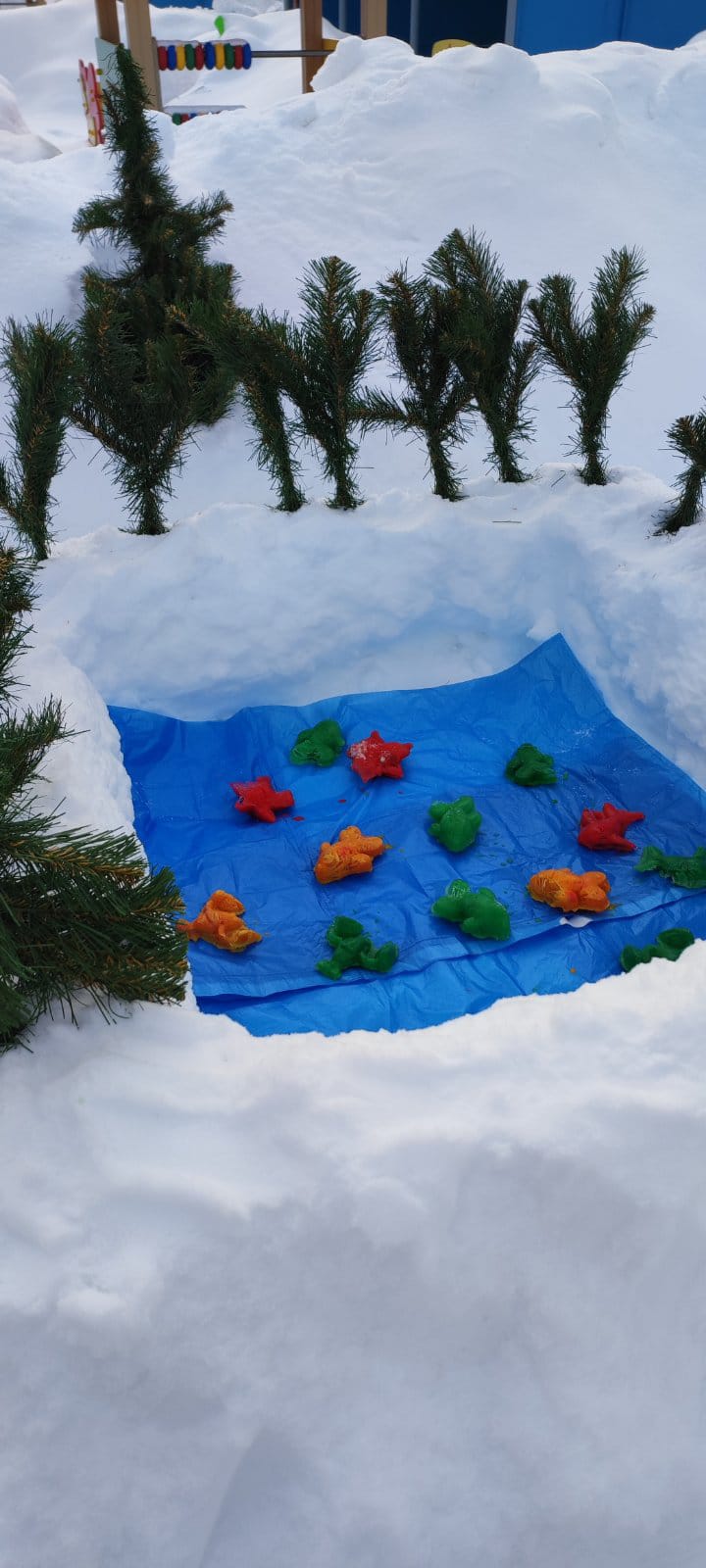 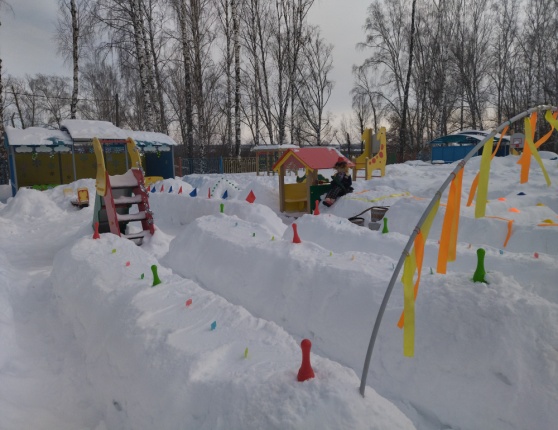 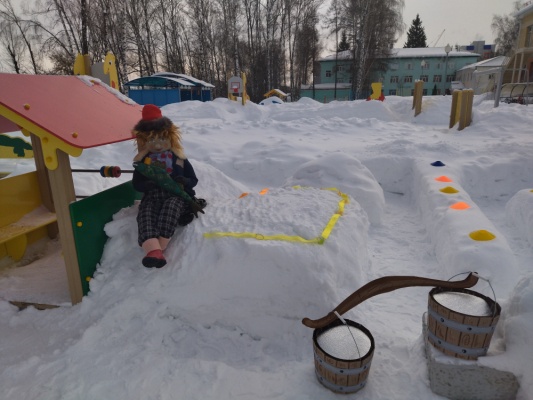 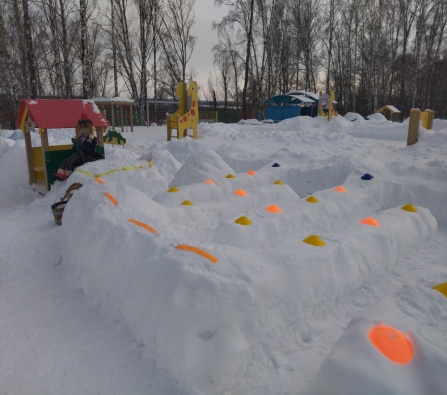 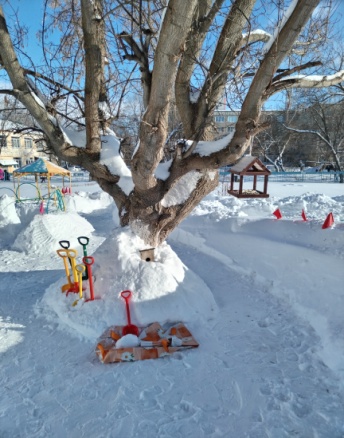 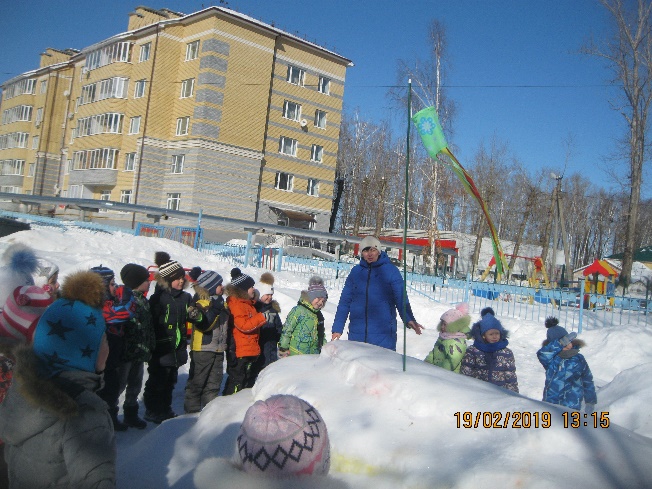 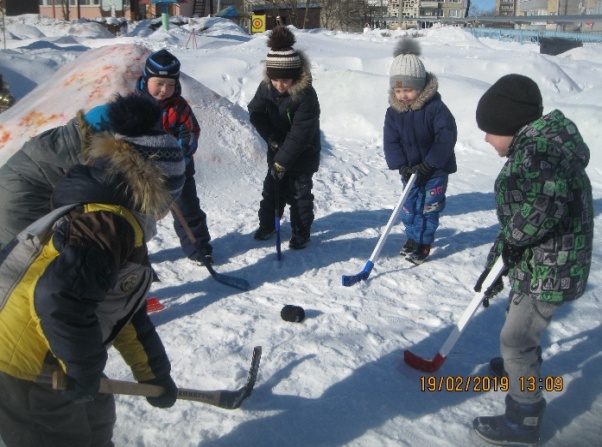 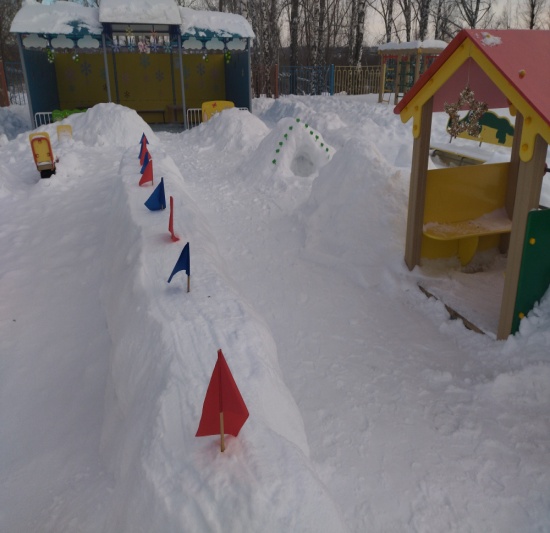 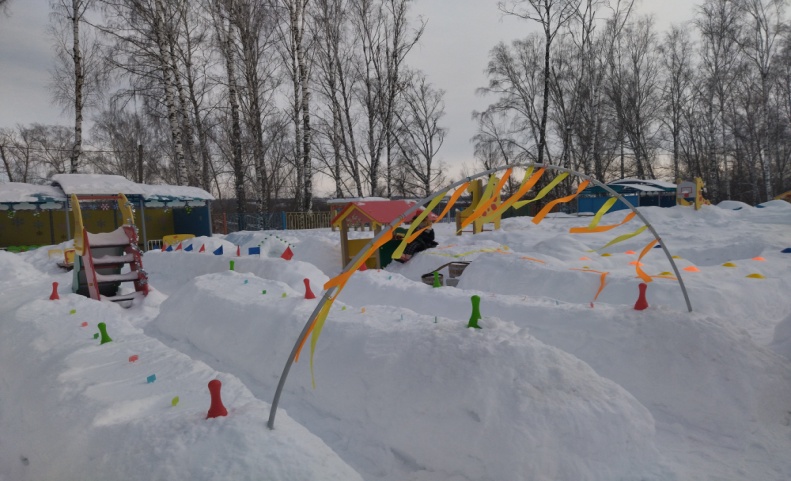 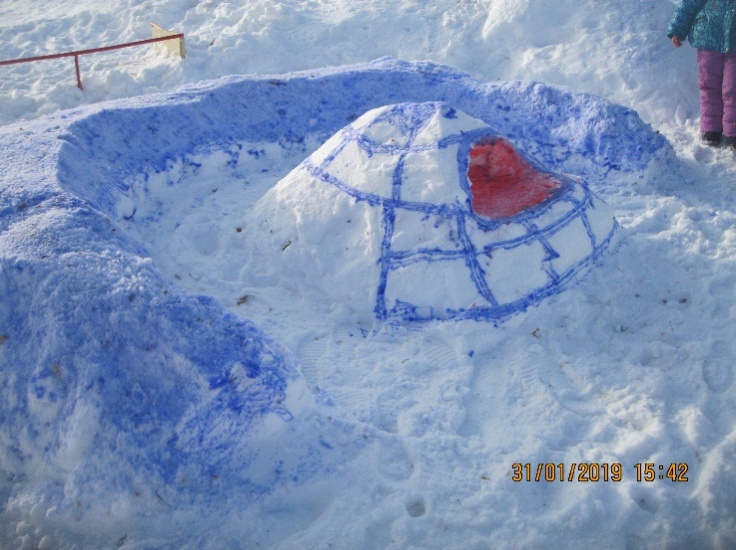 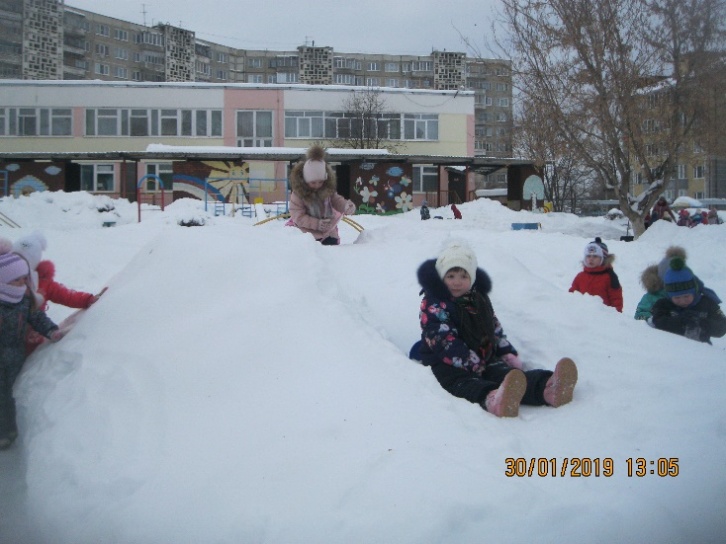 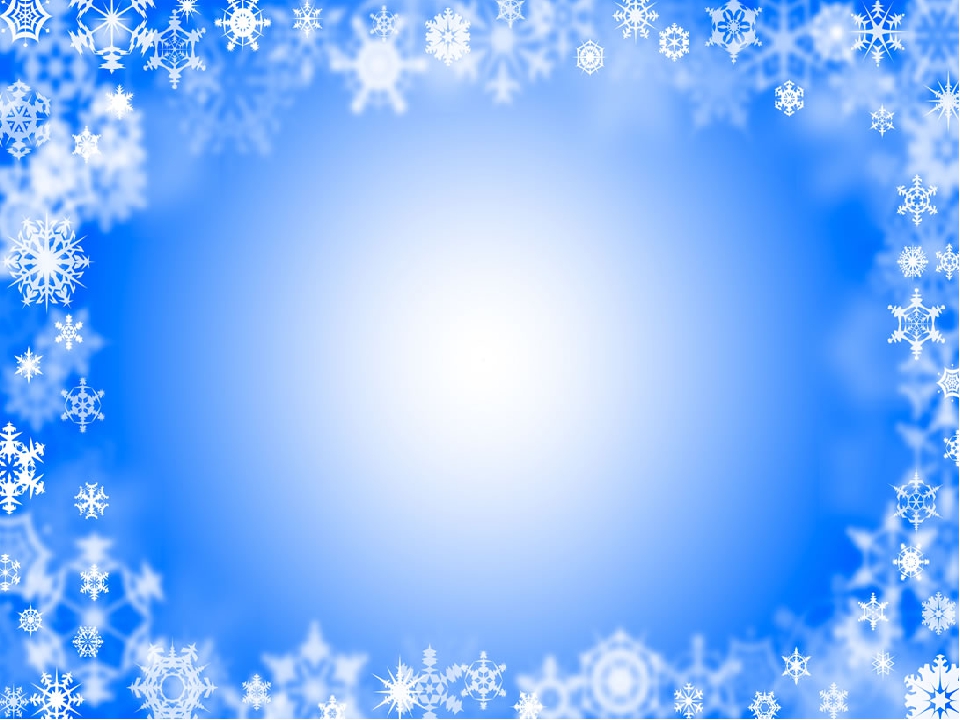 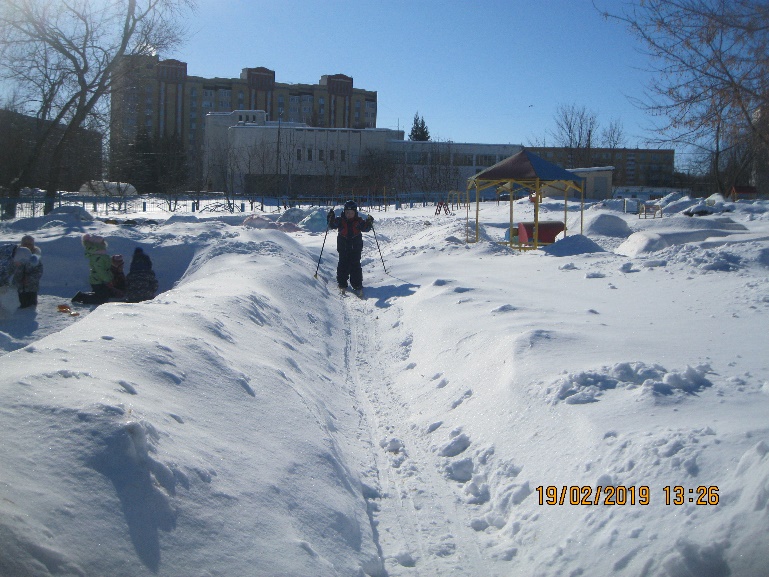 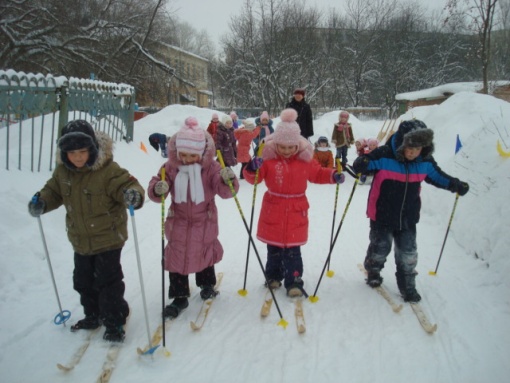 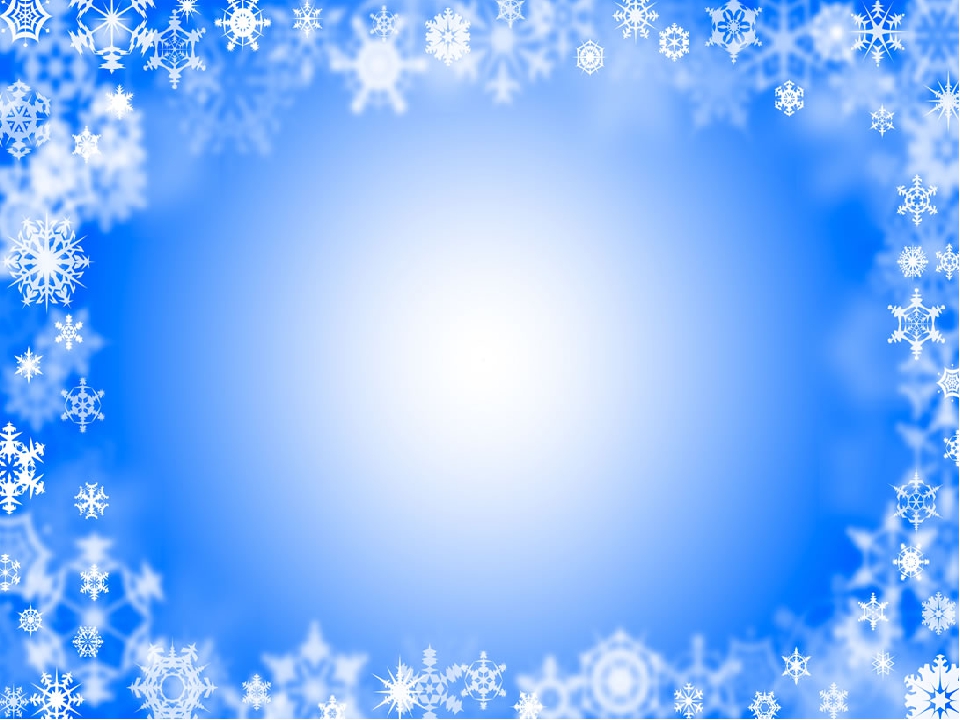 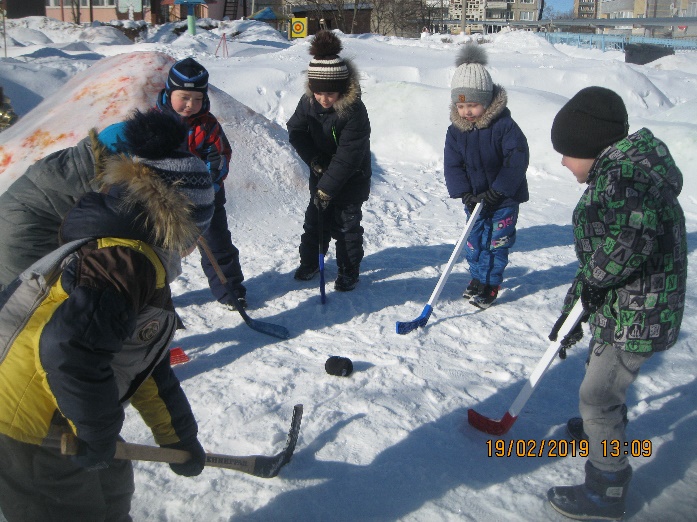 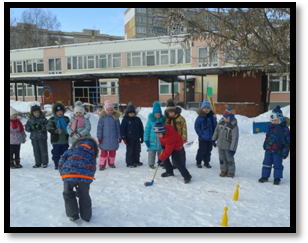 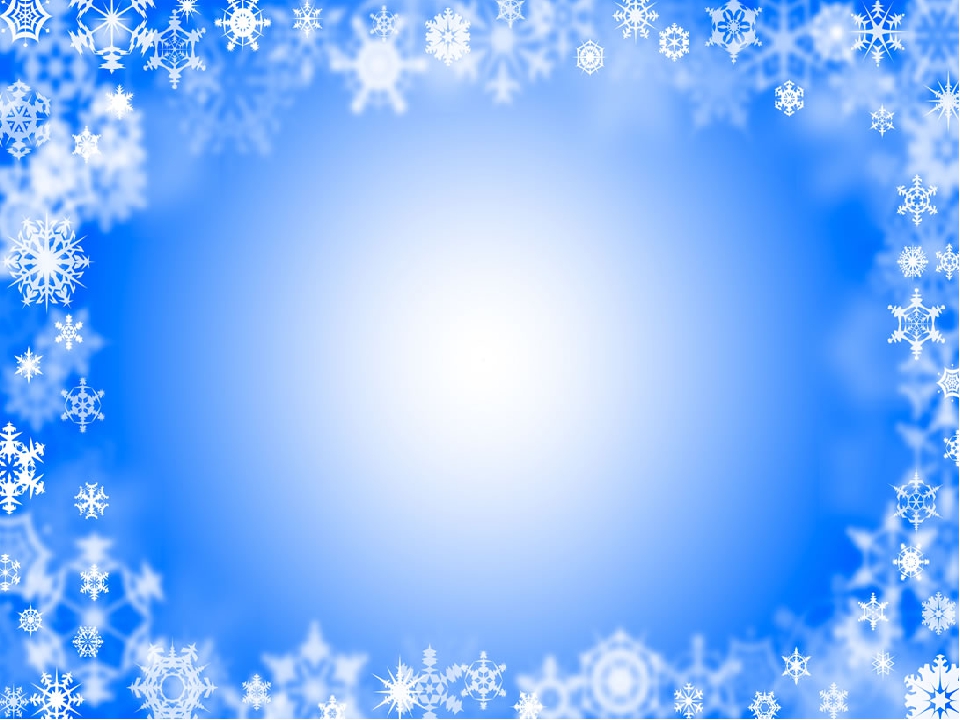 Площадка подготовительной группы № 3
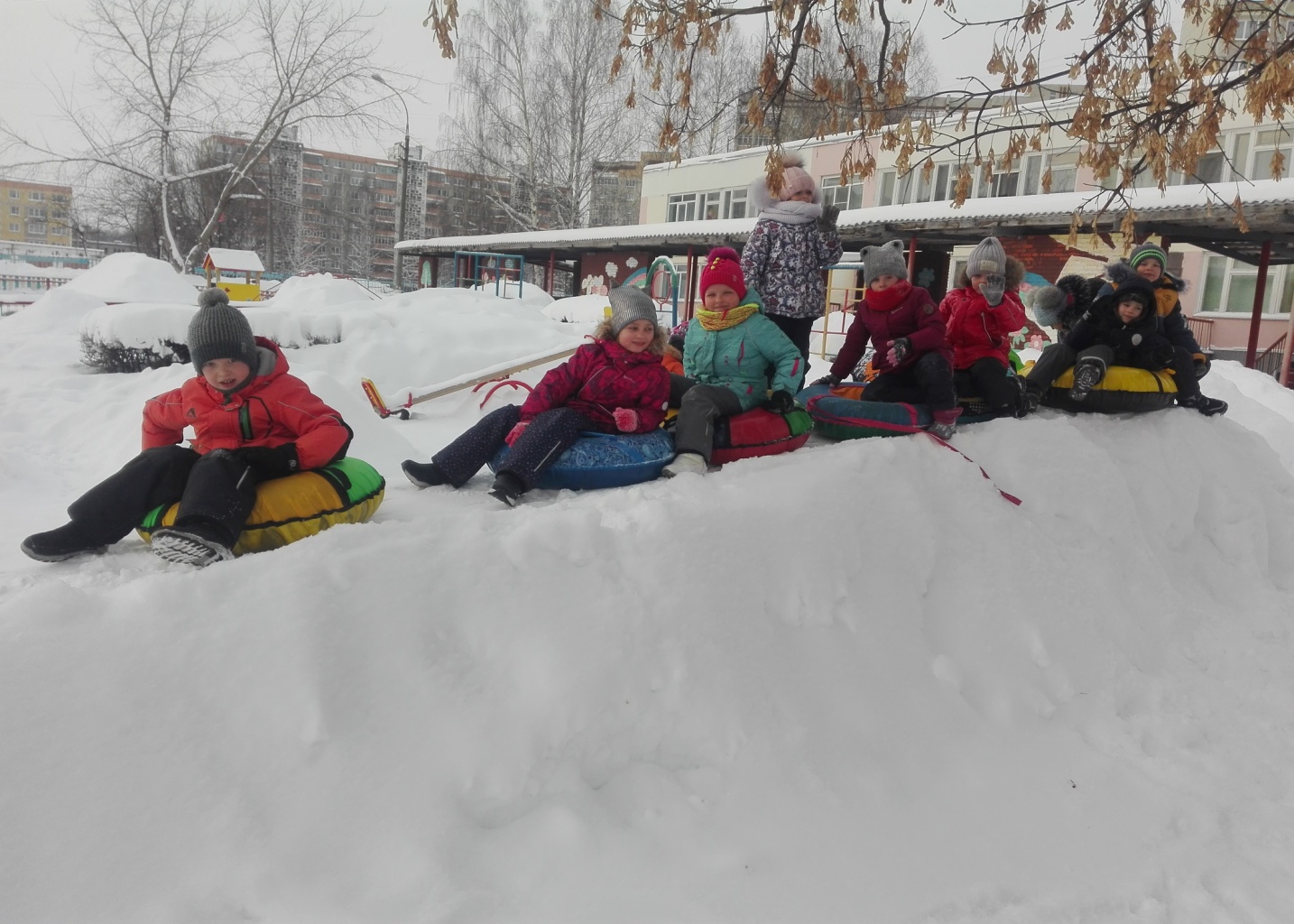 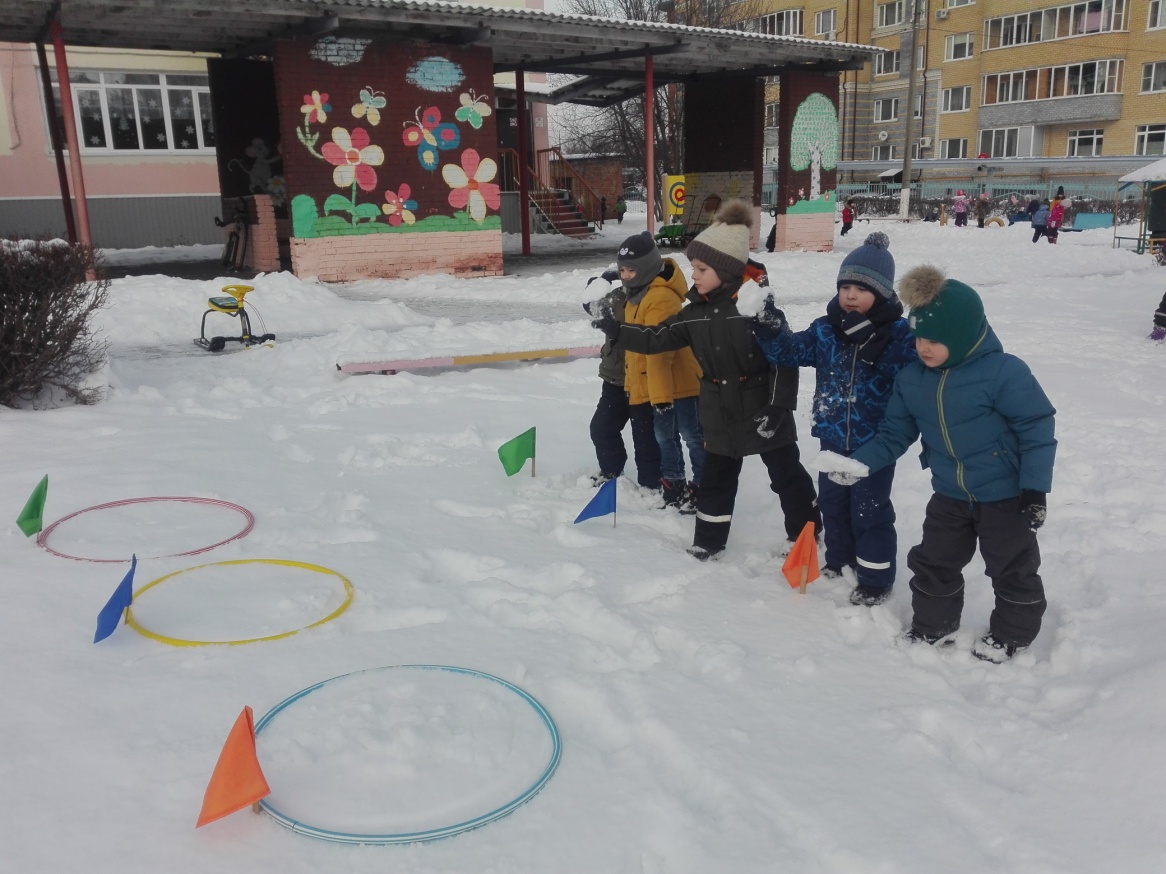 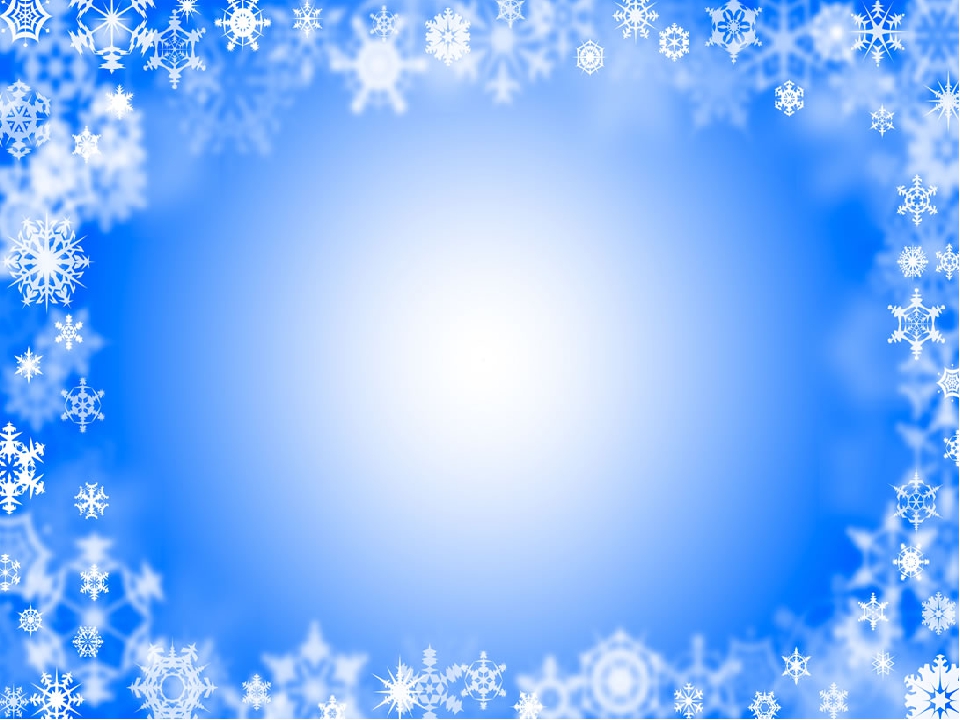 Наличие, состояния спортивного и игрового оборудования:
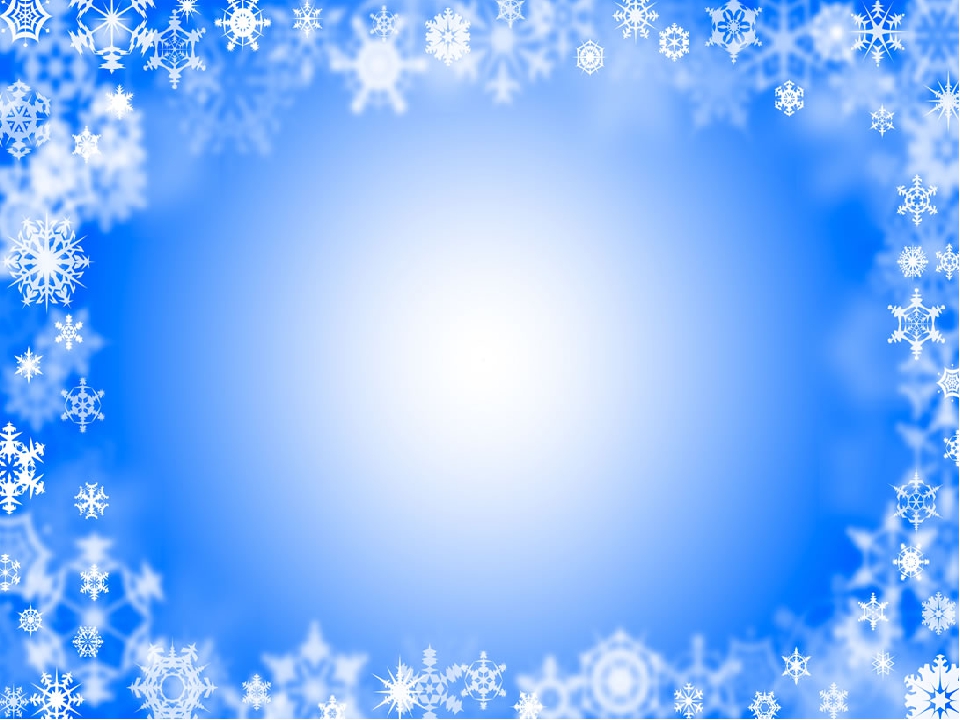 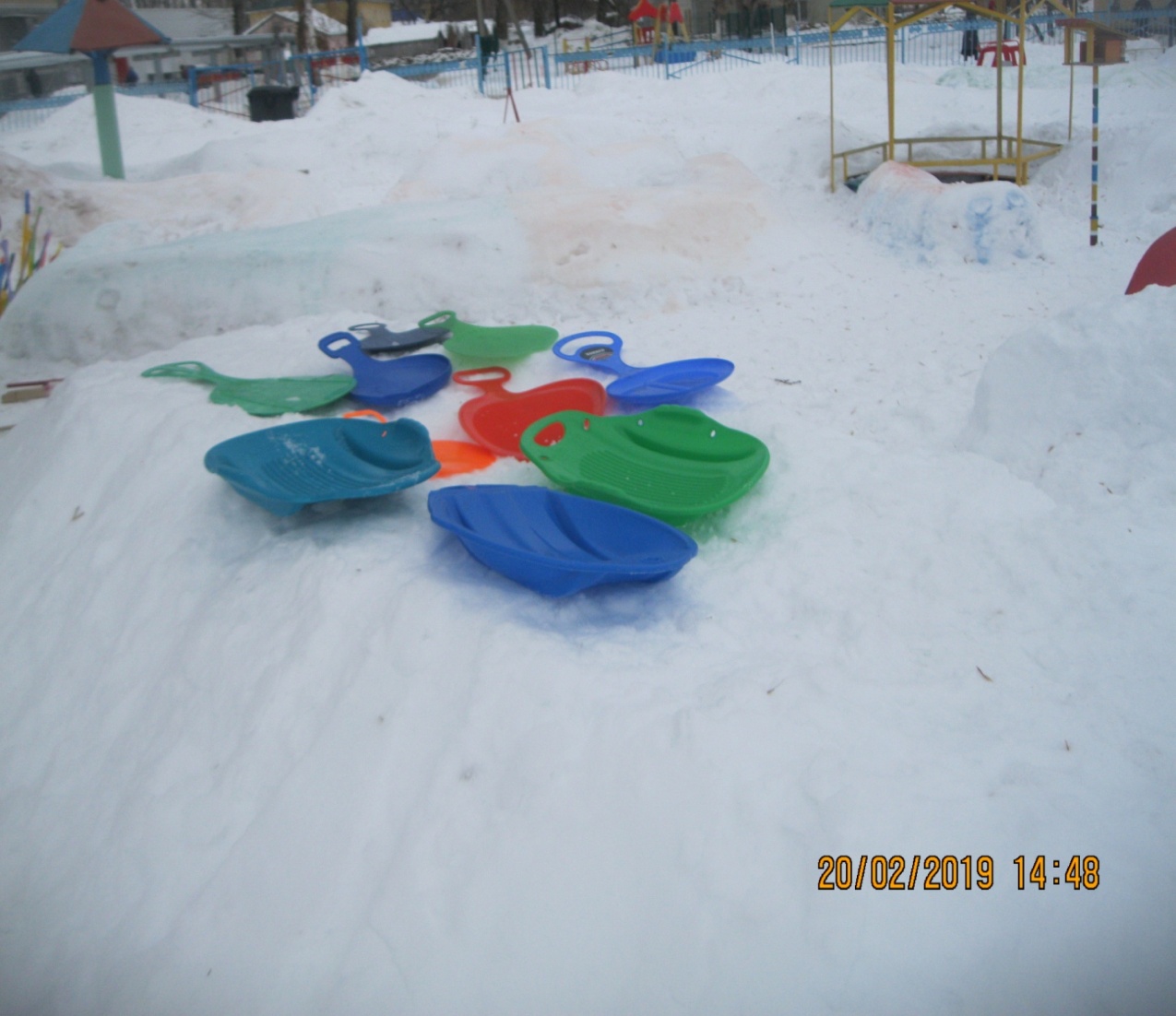 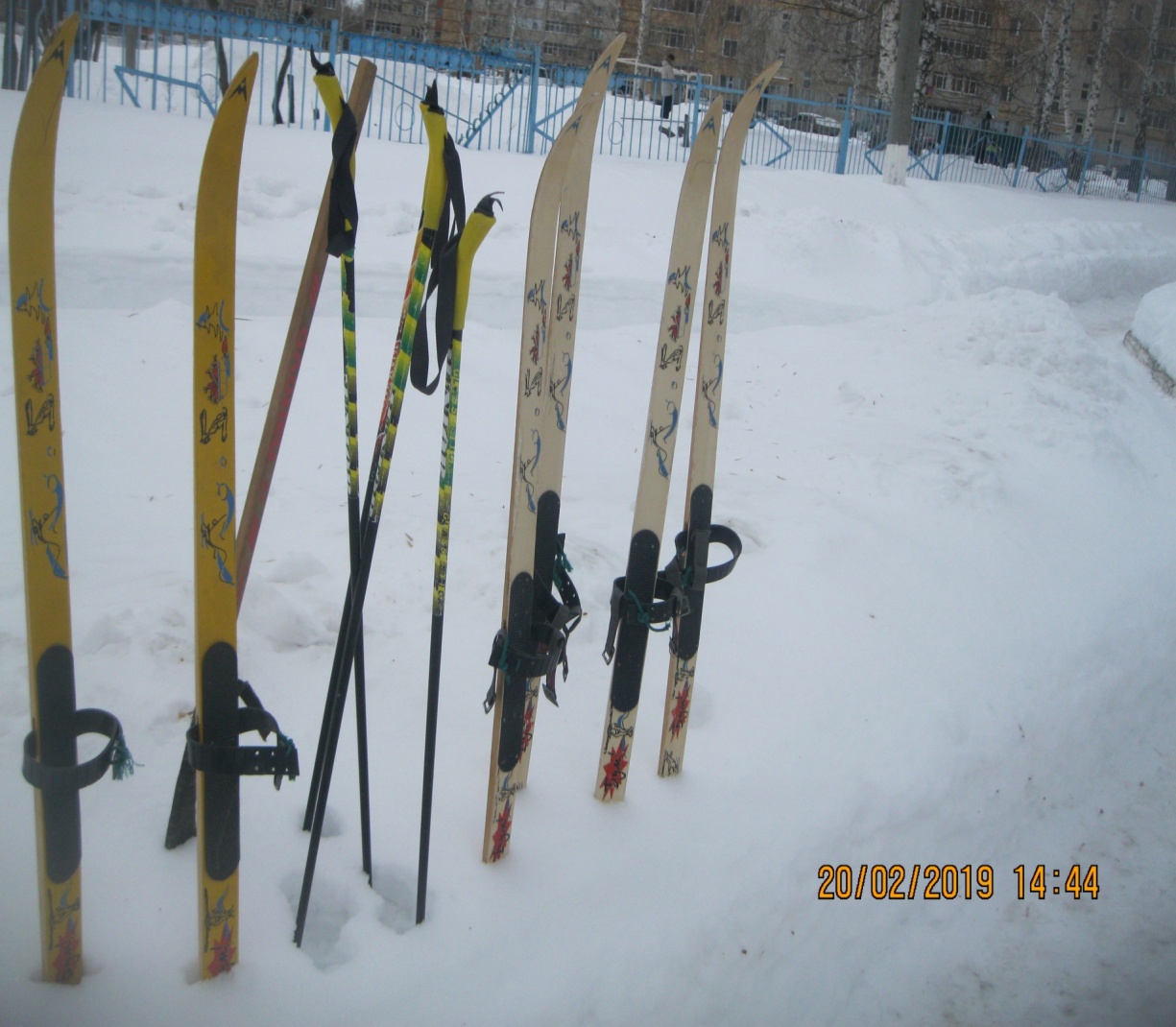 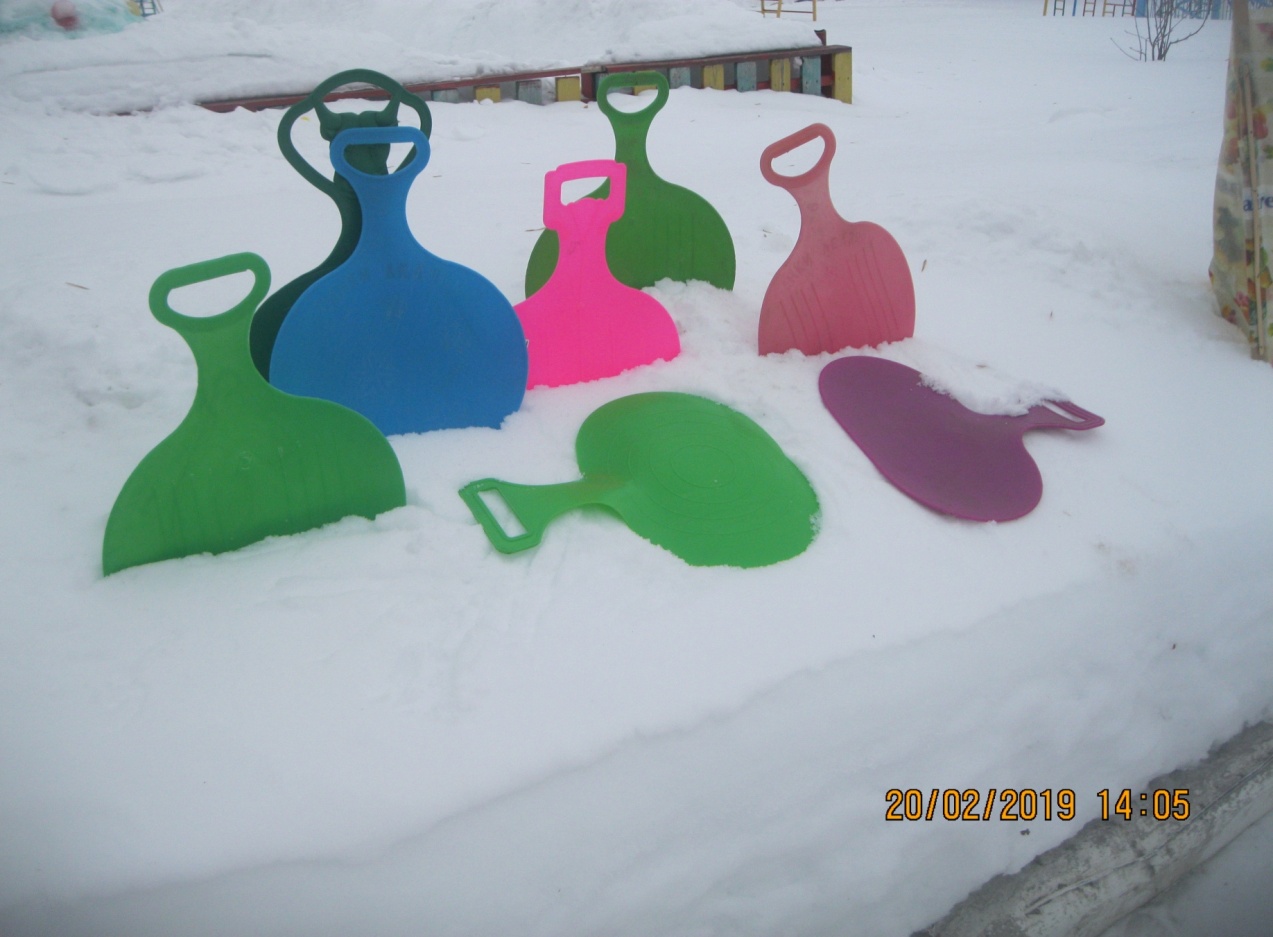 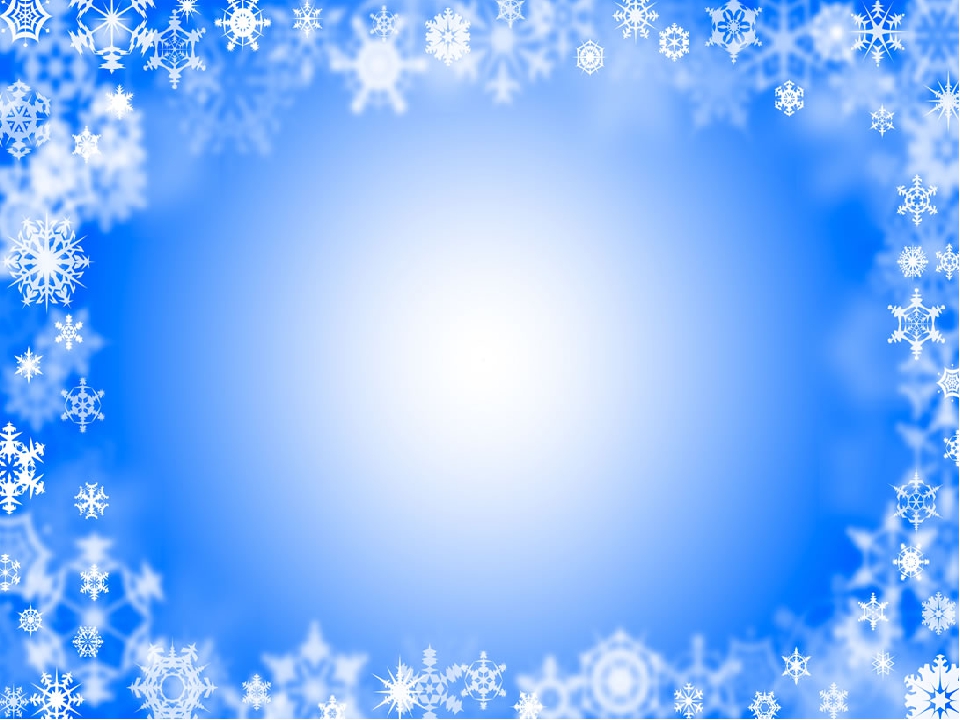 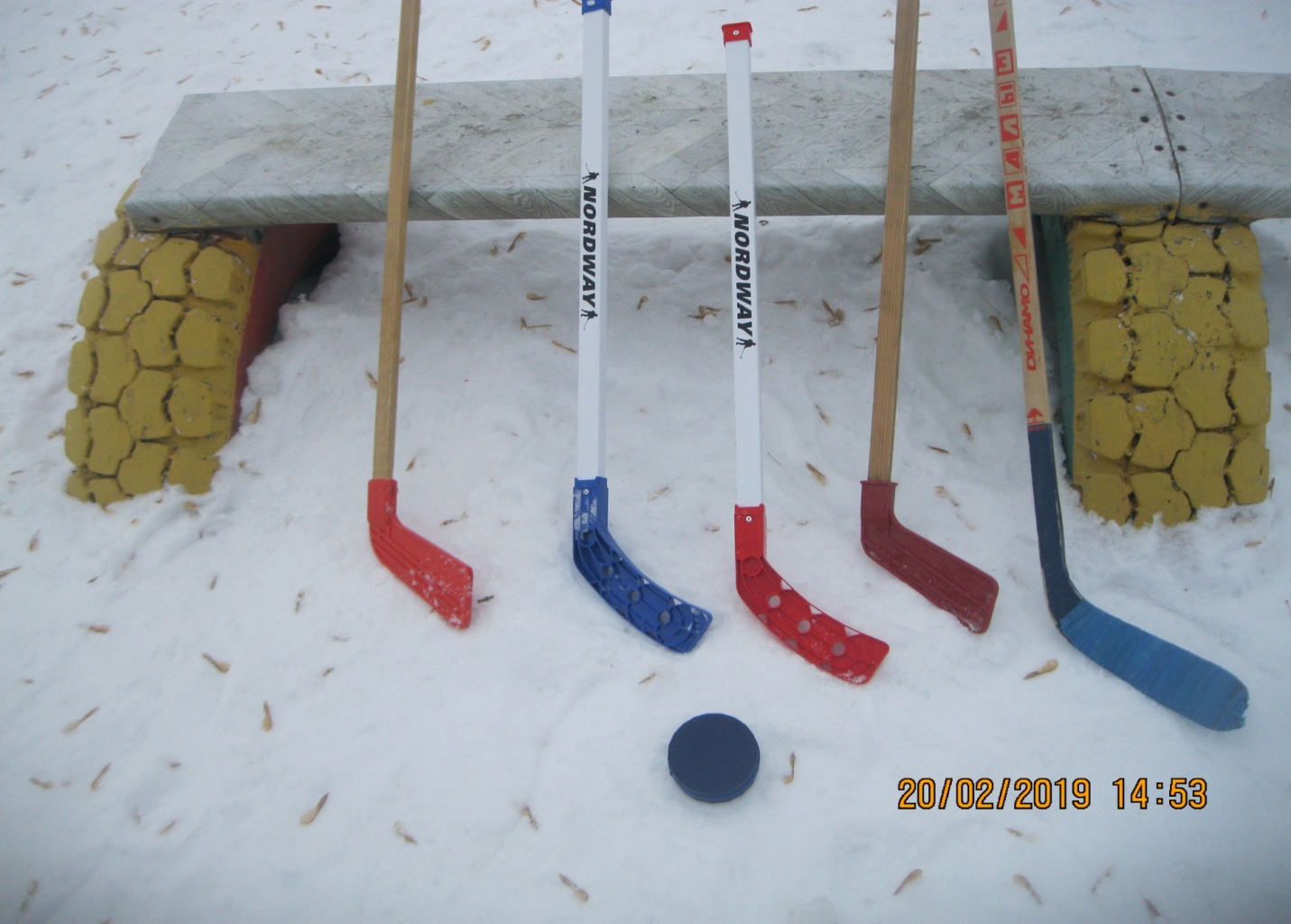 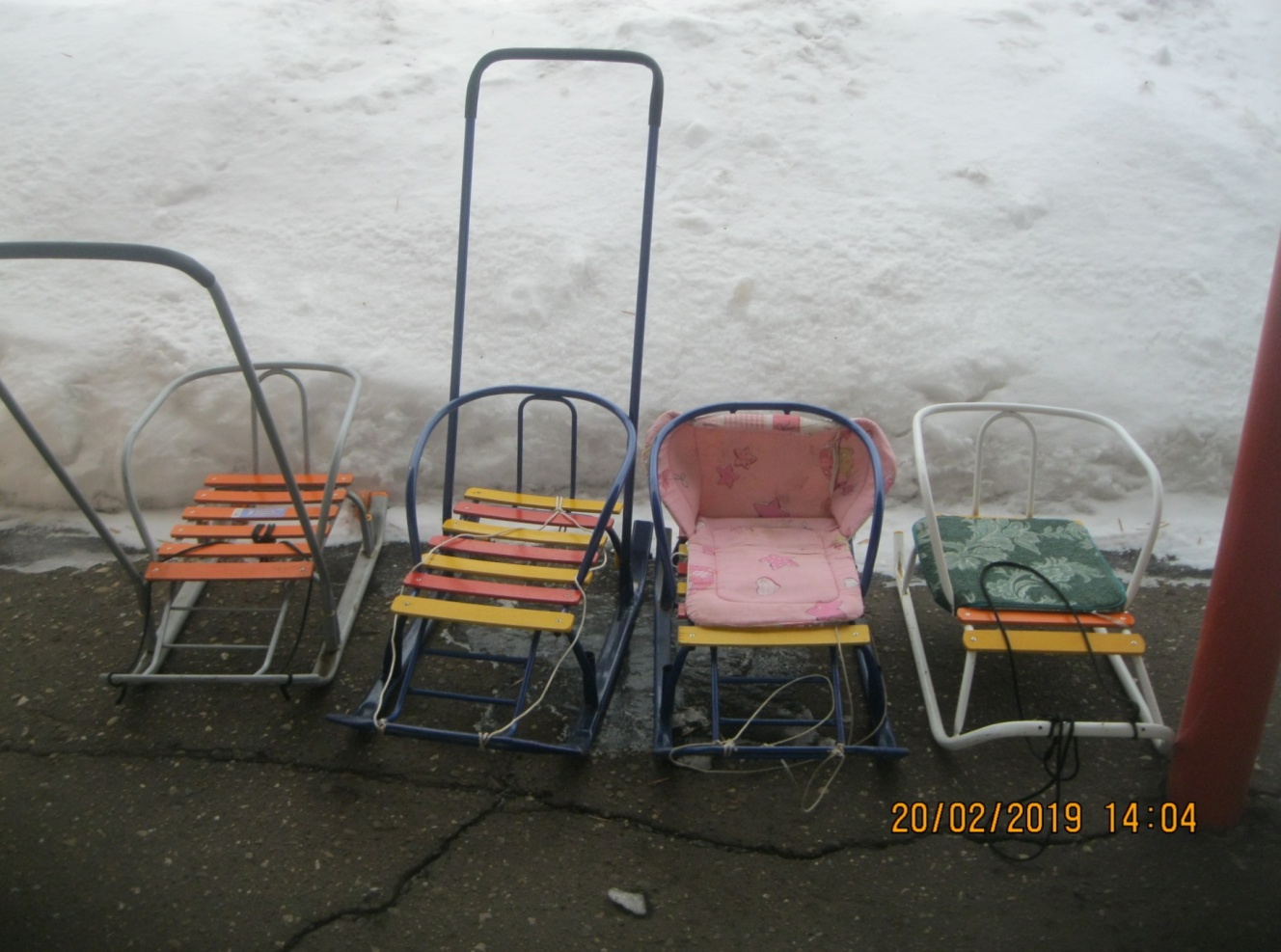 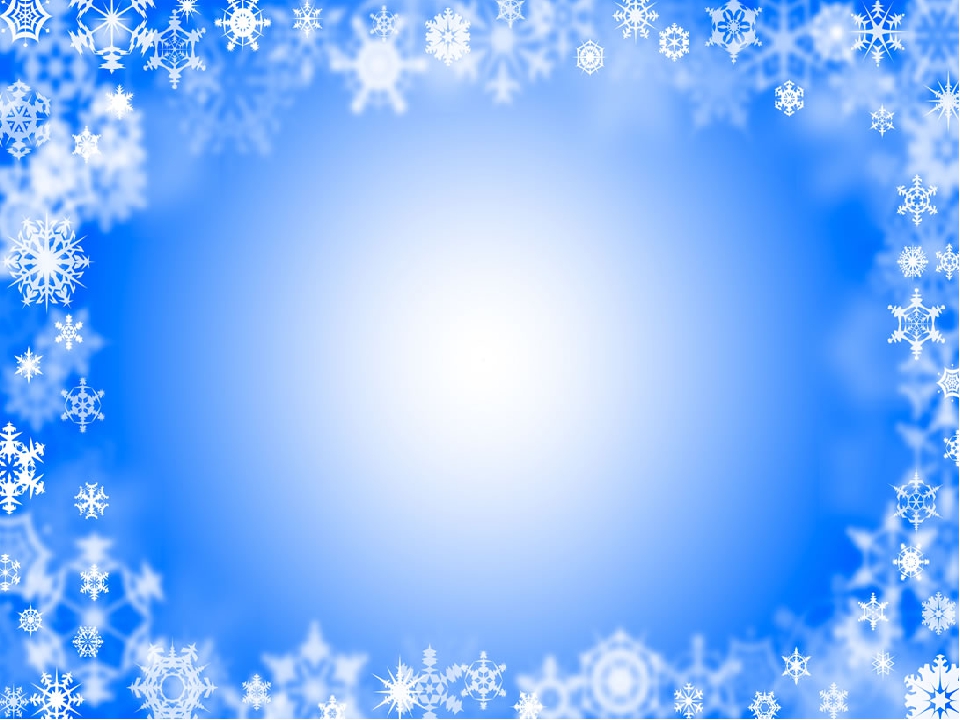 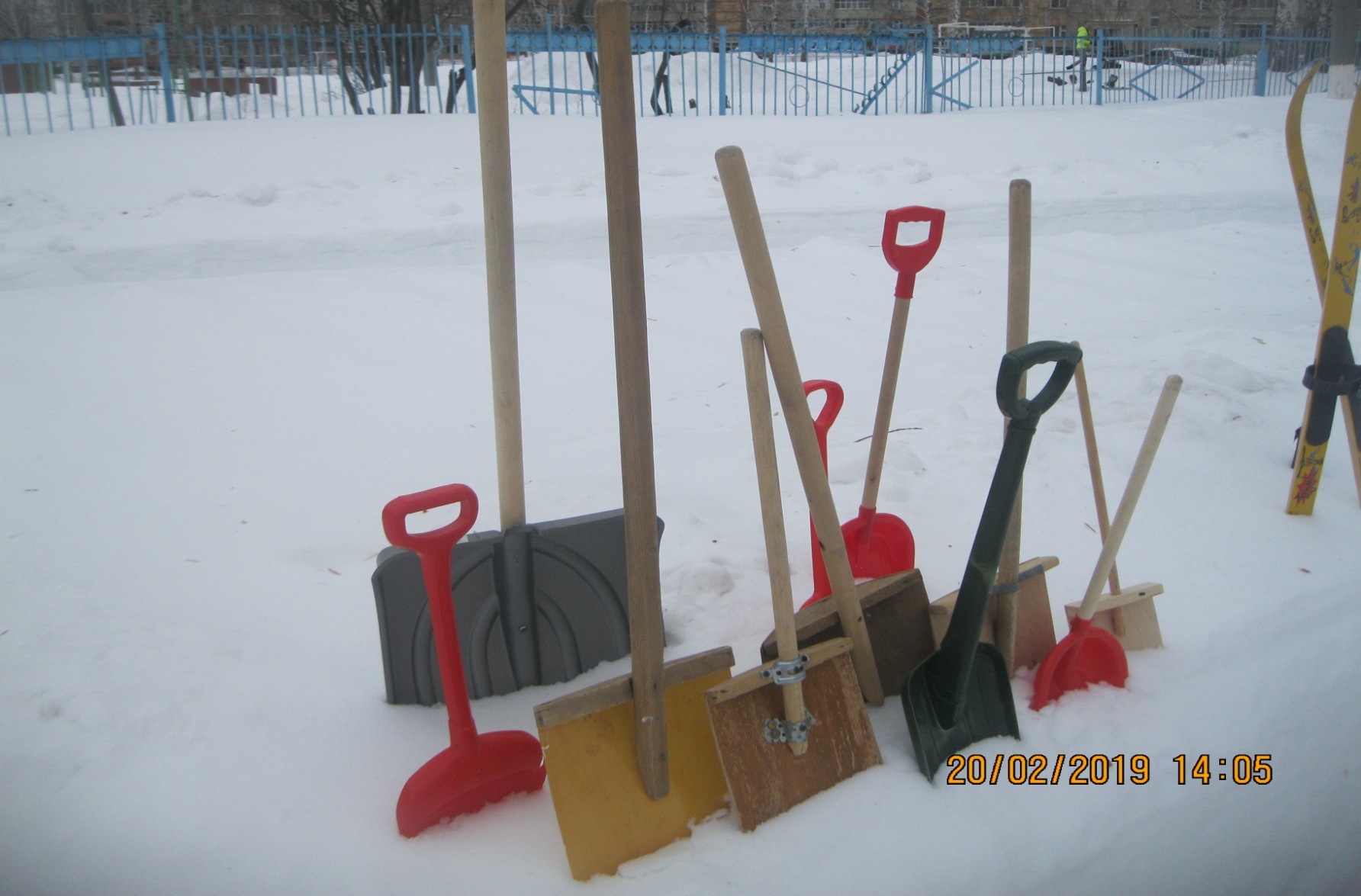 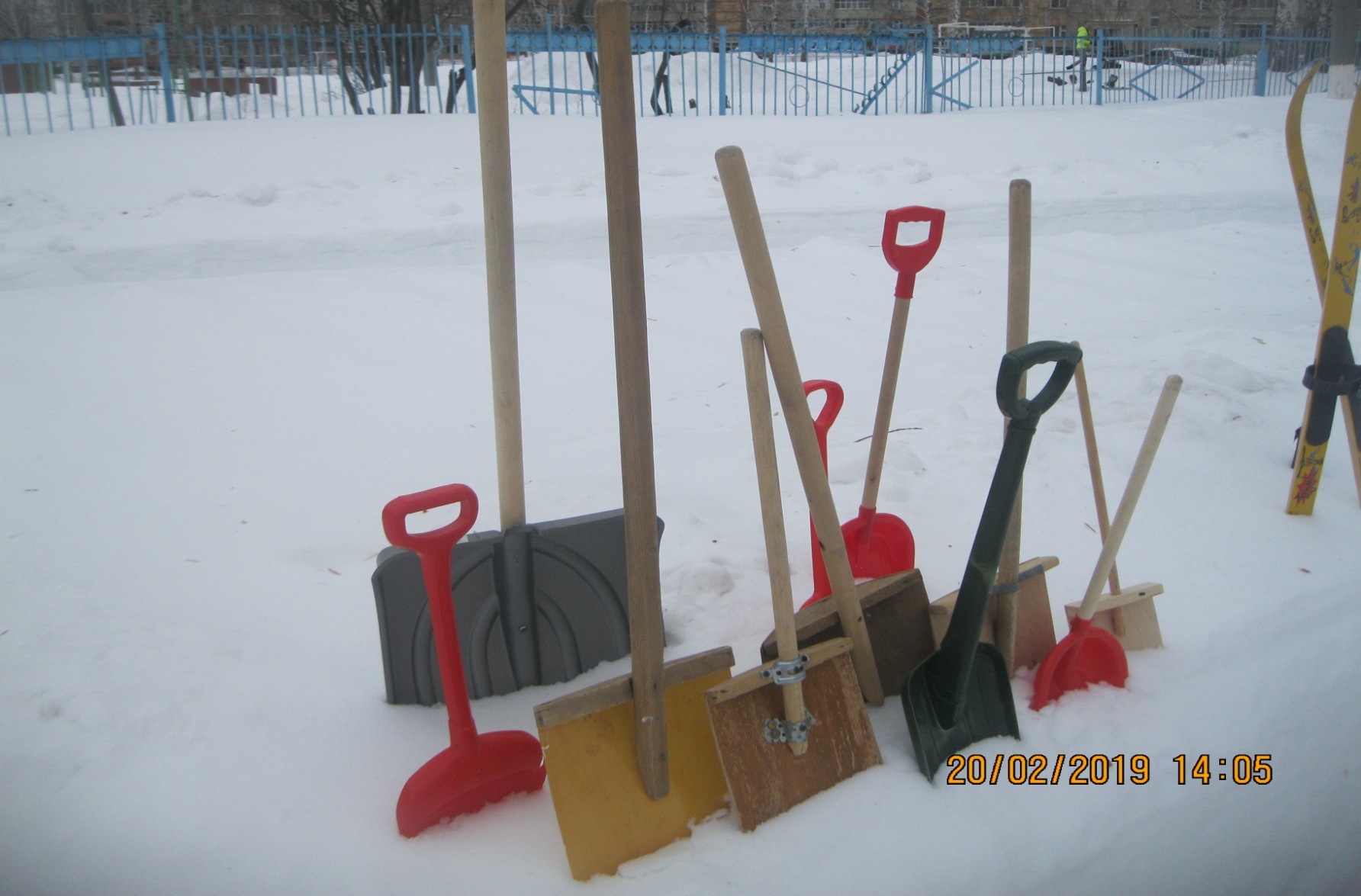 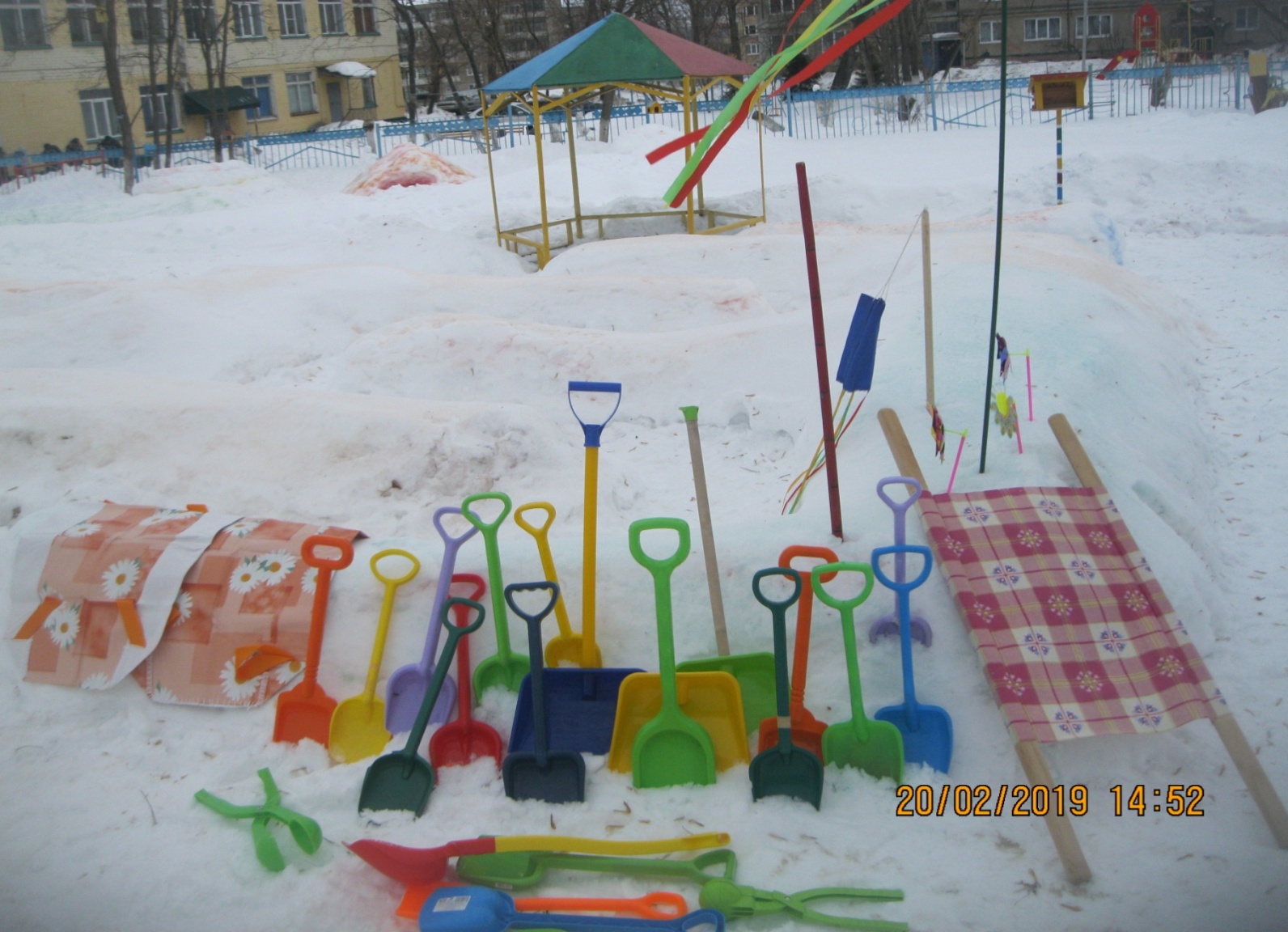 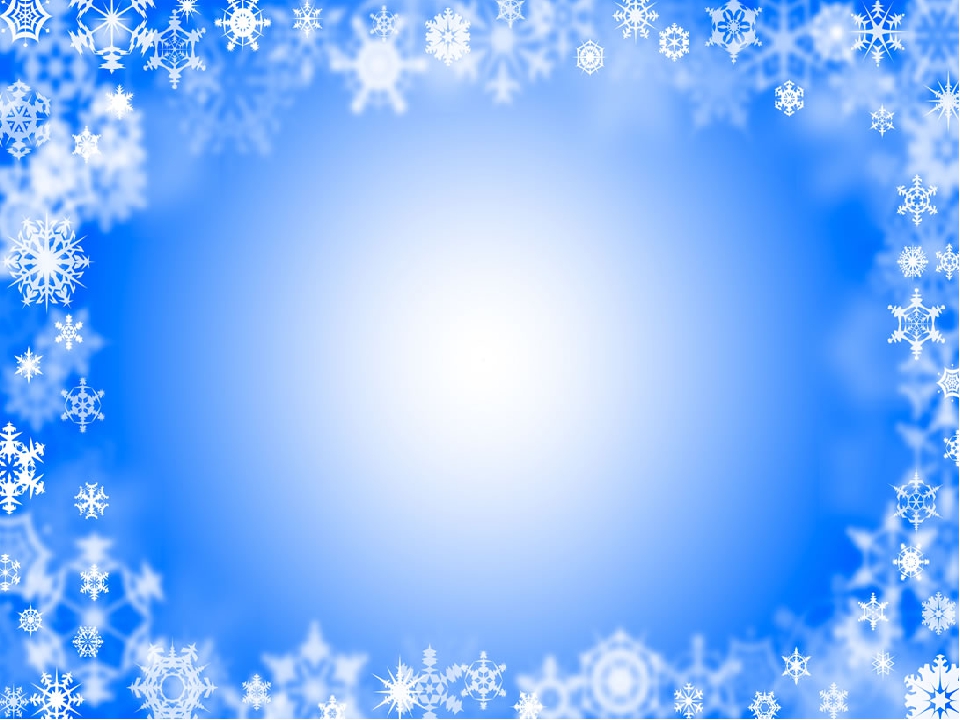 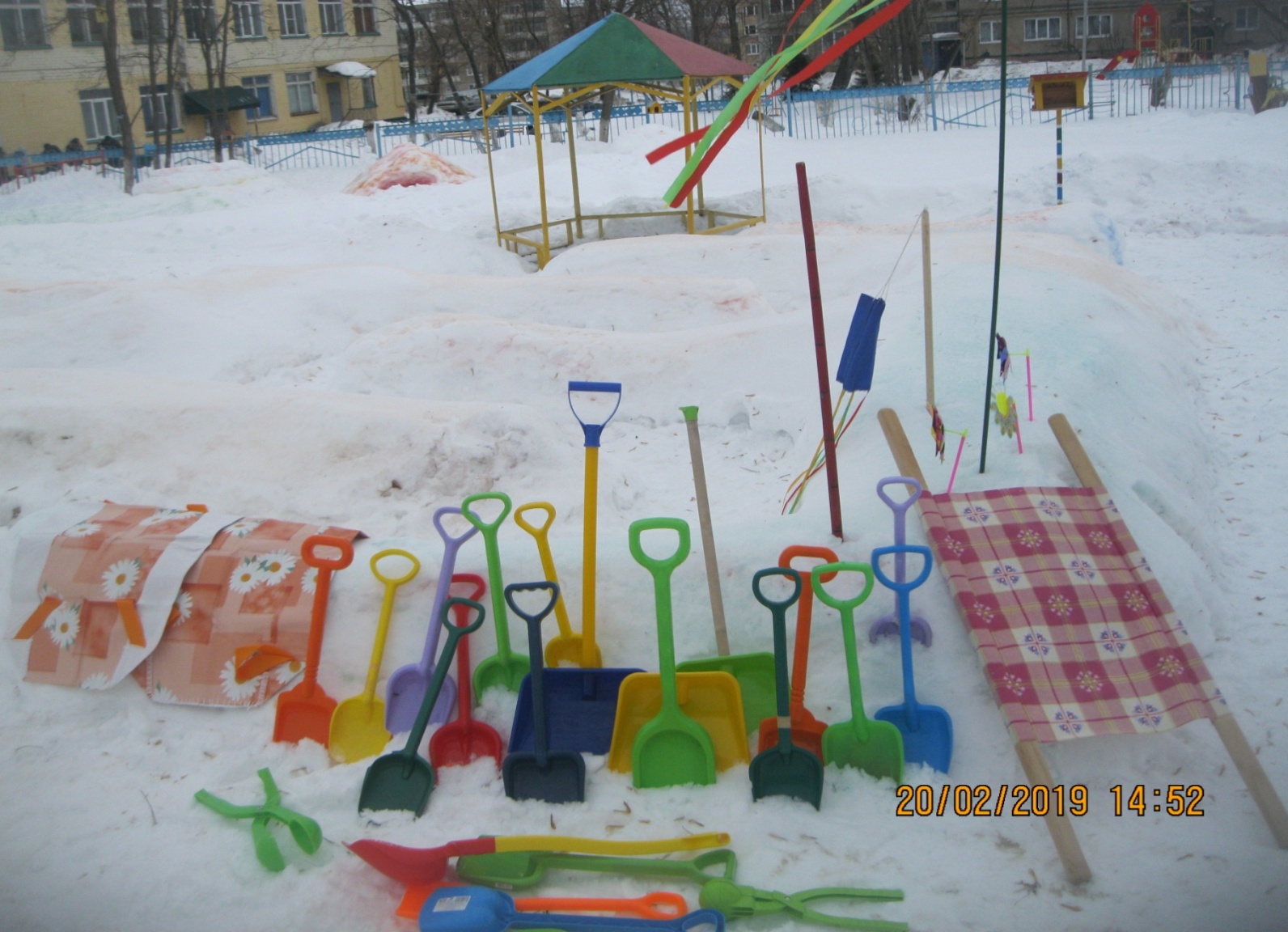 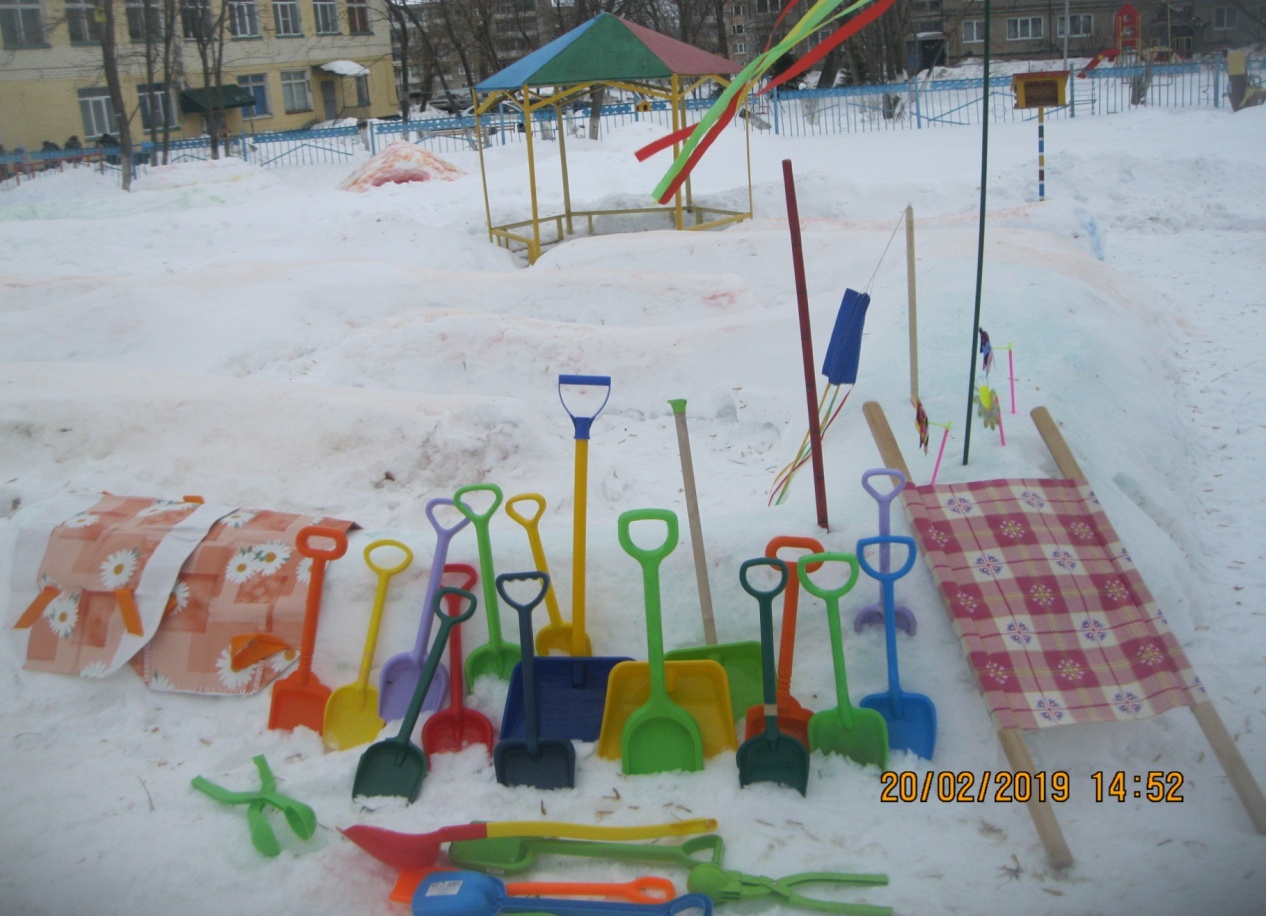 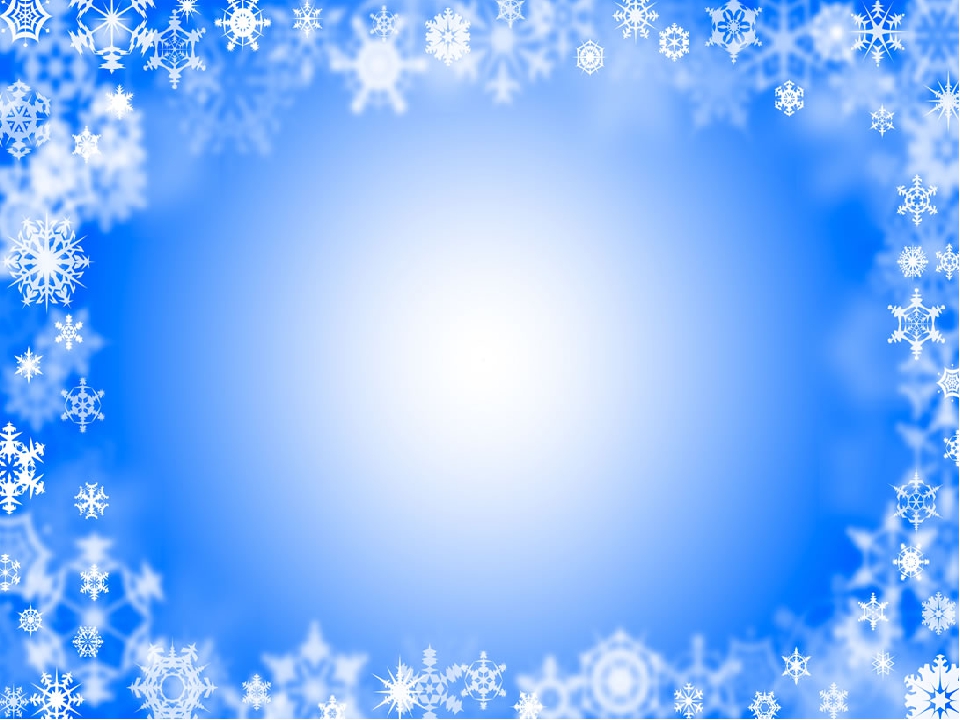 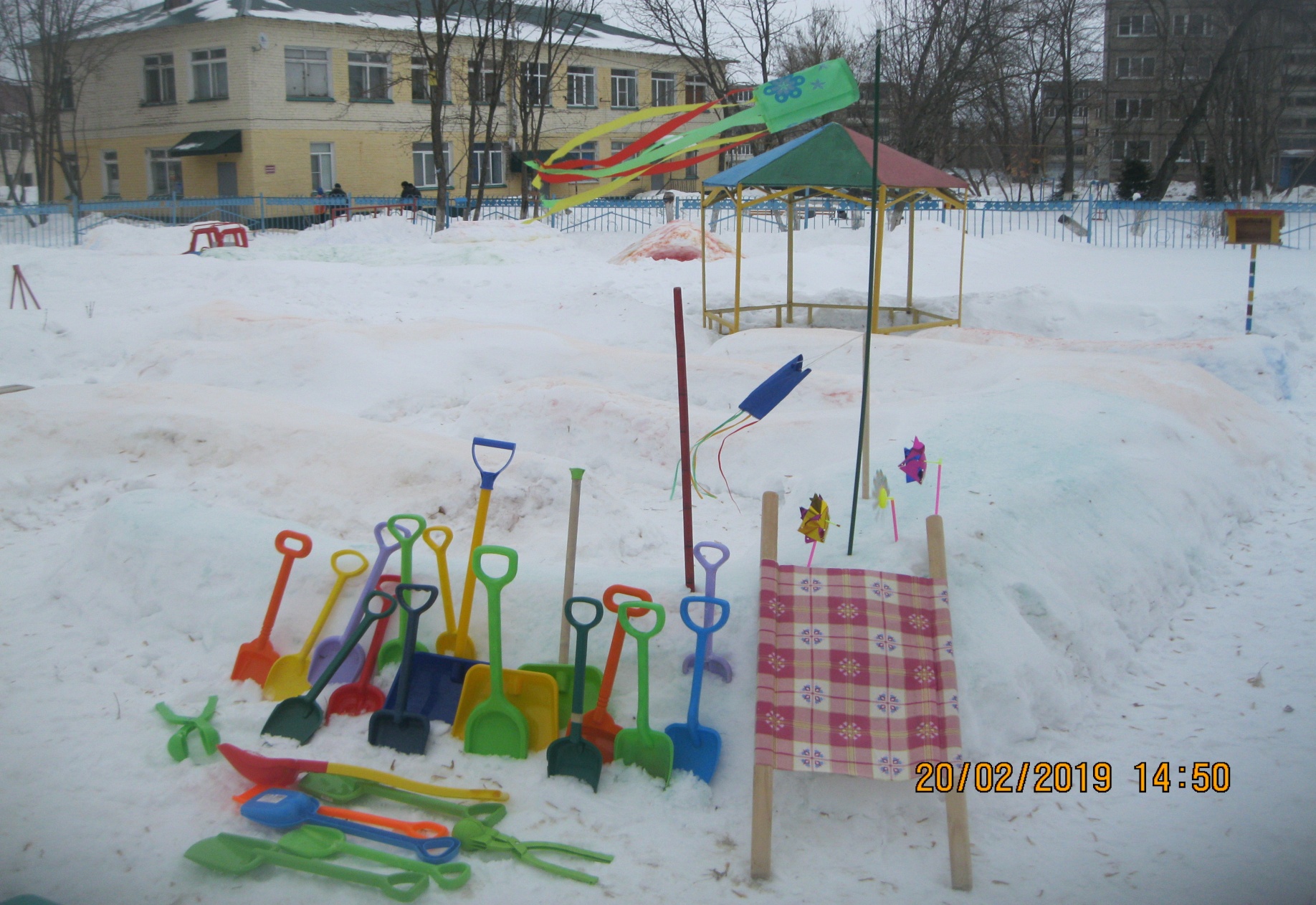 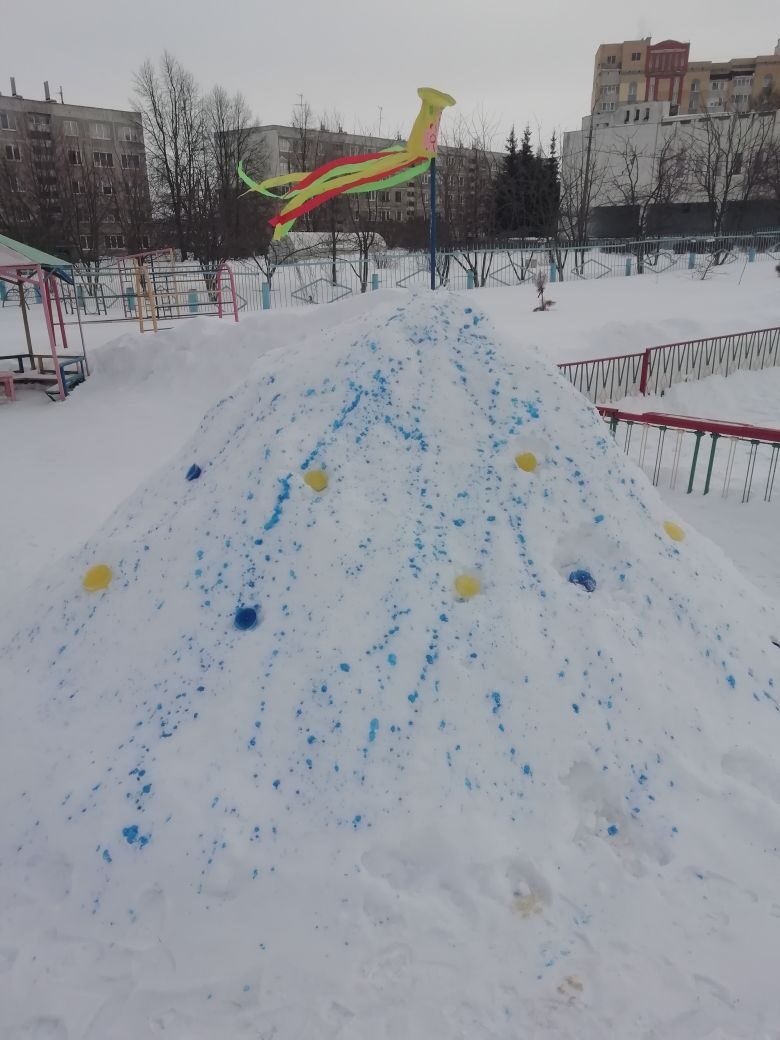 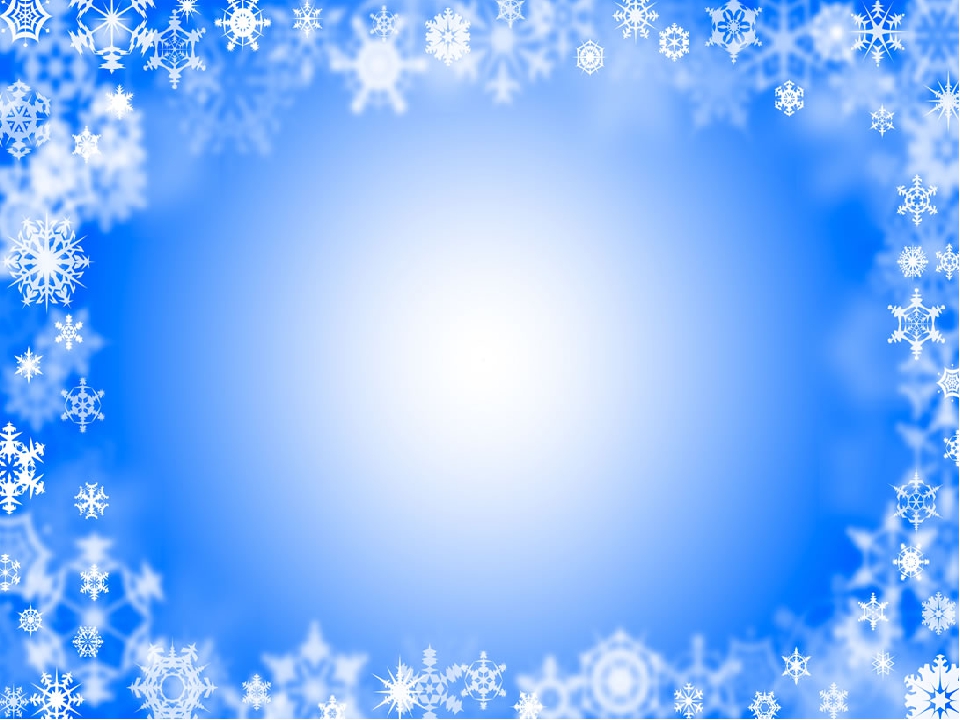 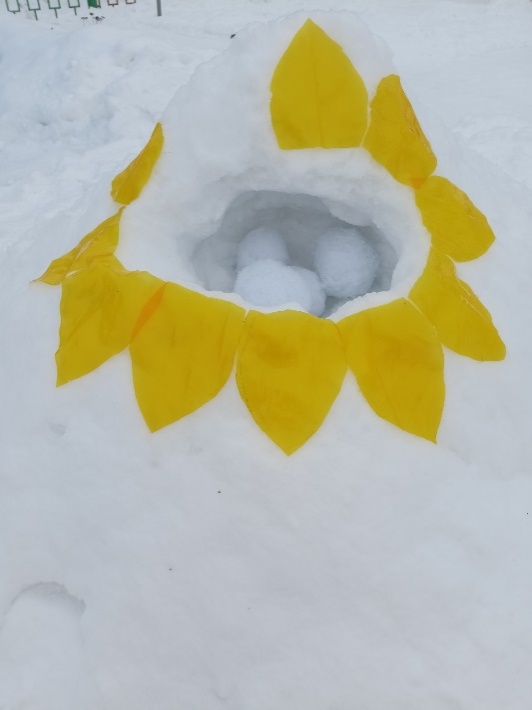 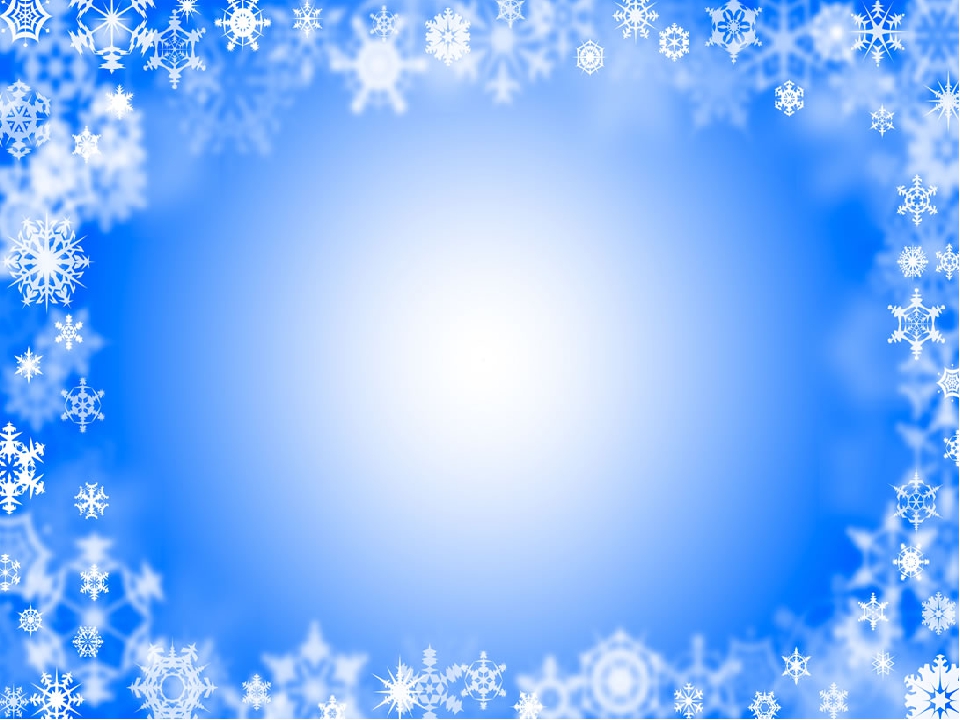 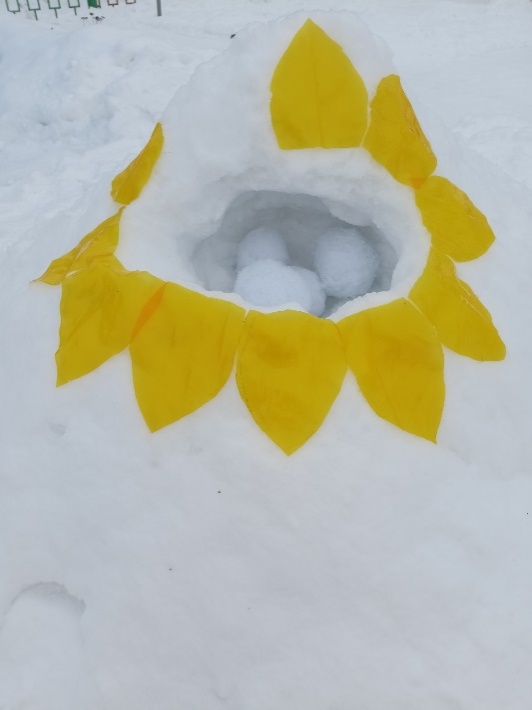 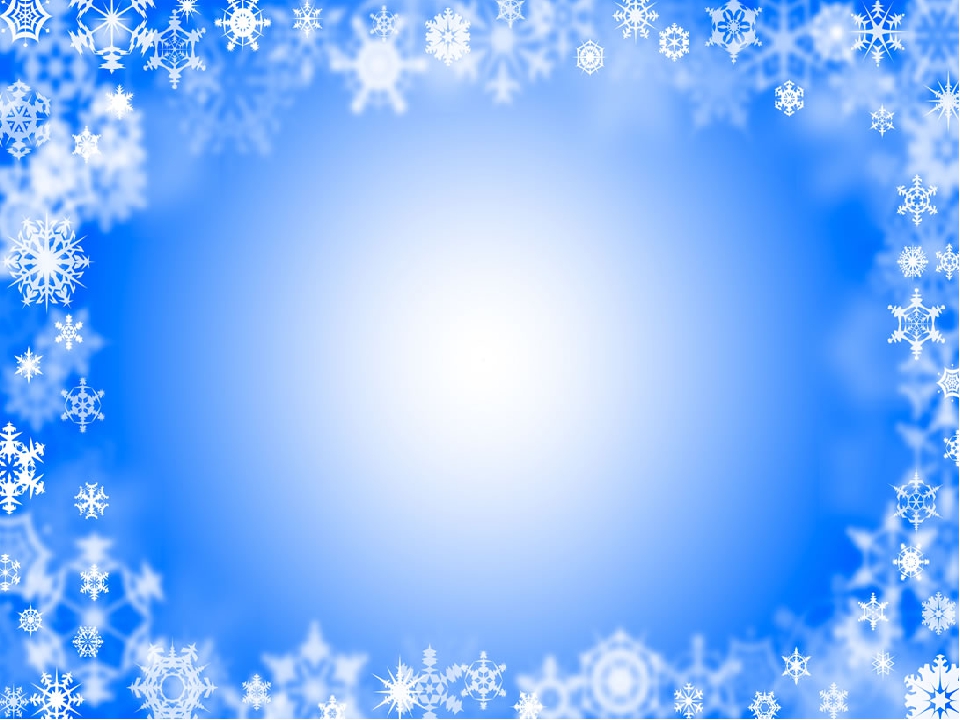 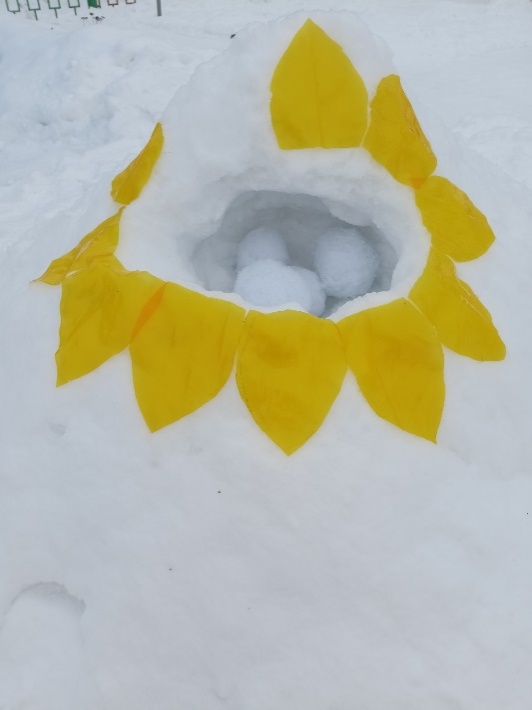 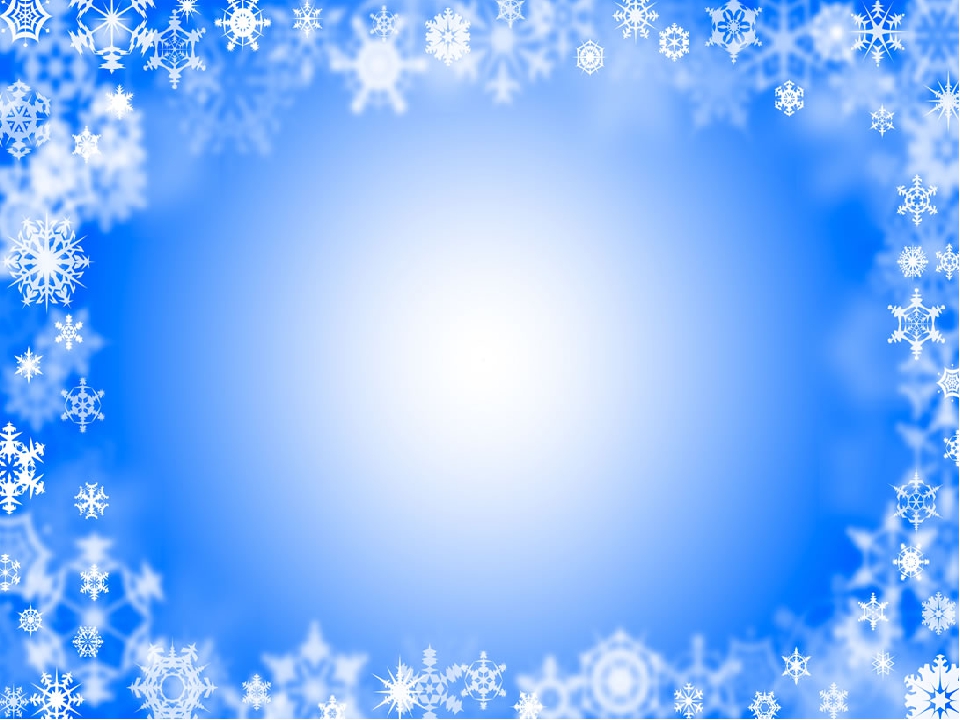 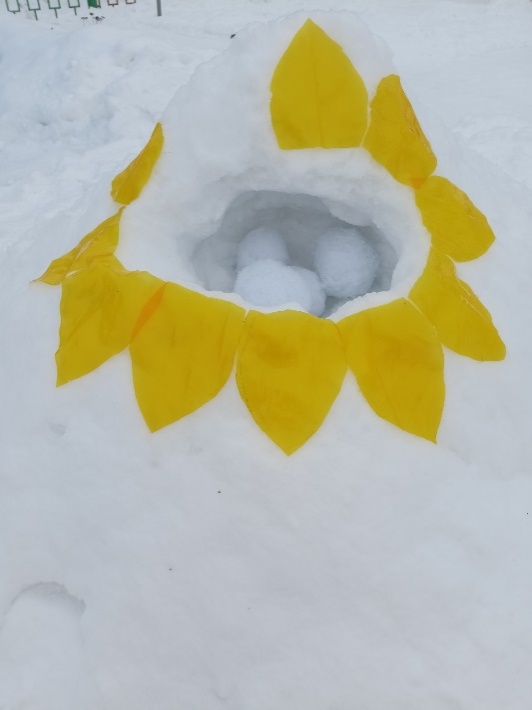 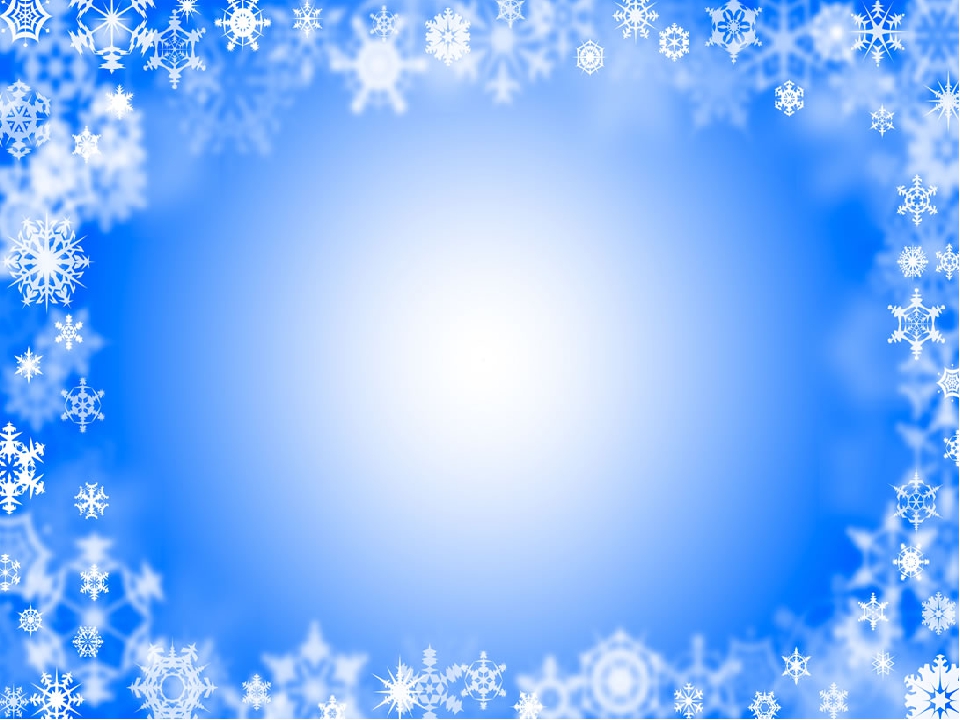 Безопасность и практичность используемого спортивного оборудования:
– при оформлении территории  детского сада большое значение придавалось безопасности, целесообразности, красочности;
– перед выходом детей на прогулку воспитатель проводит осмотр территории на предмет соответствия требованиям безопасности в соответствии со своей должностной инструкцией.
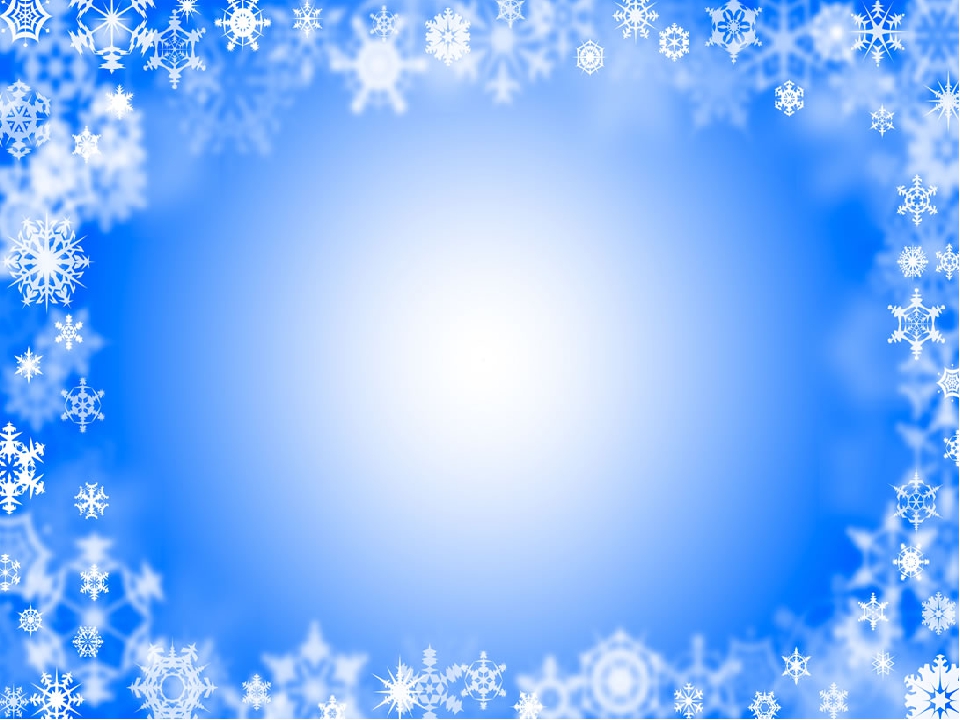 Работа с родителями, их участие в оформлении зимних площадок дошкольной образовательной организации.
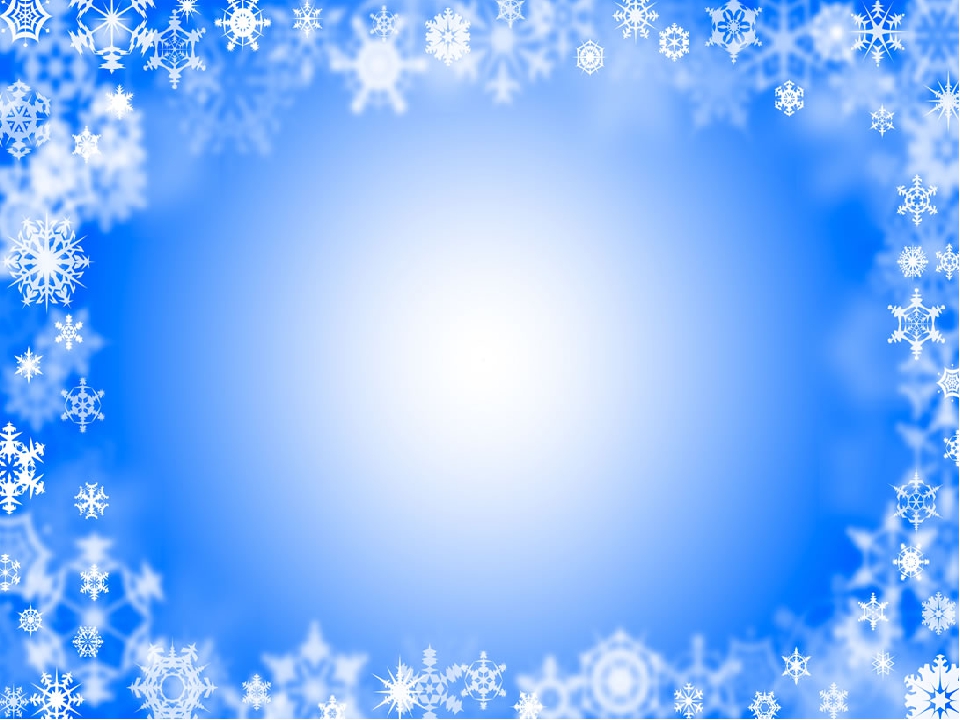 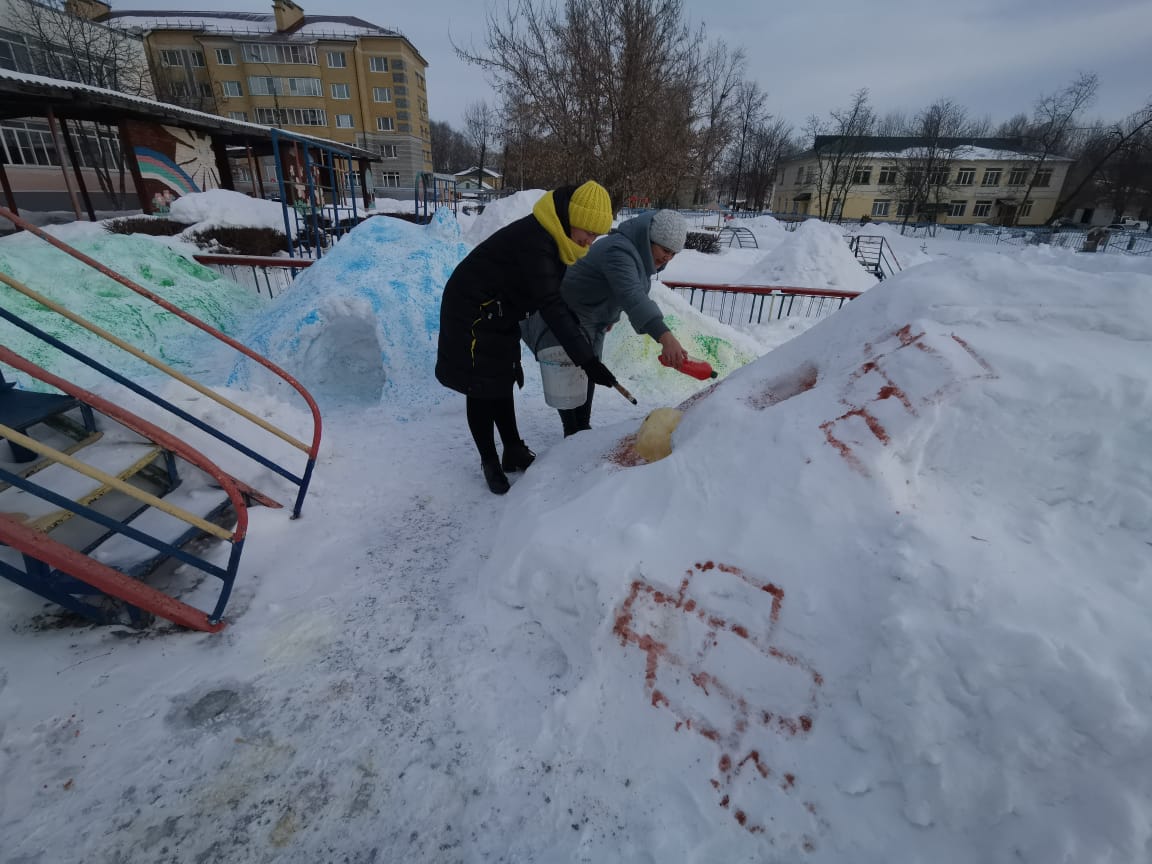 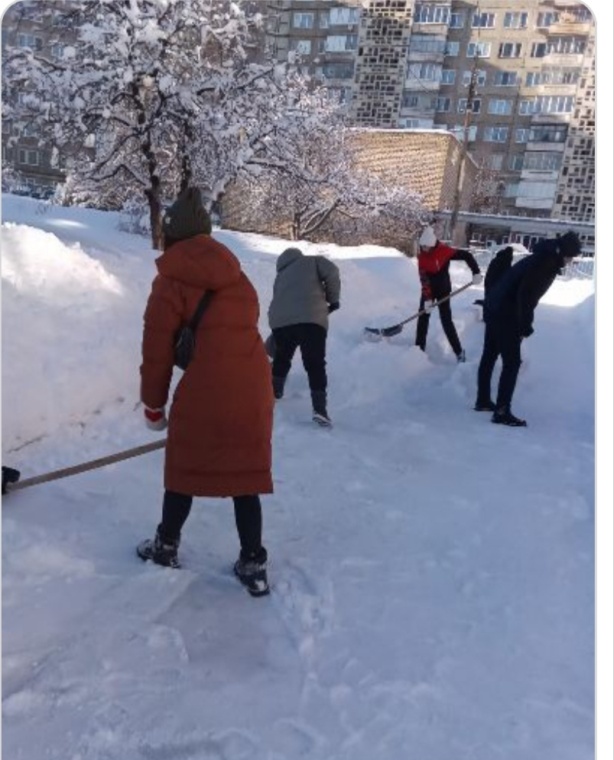 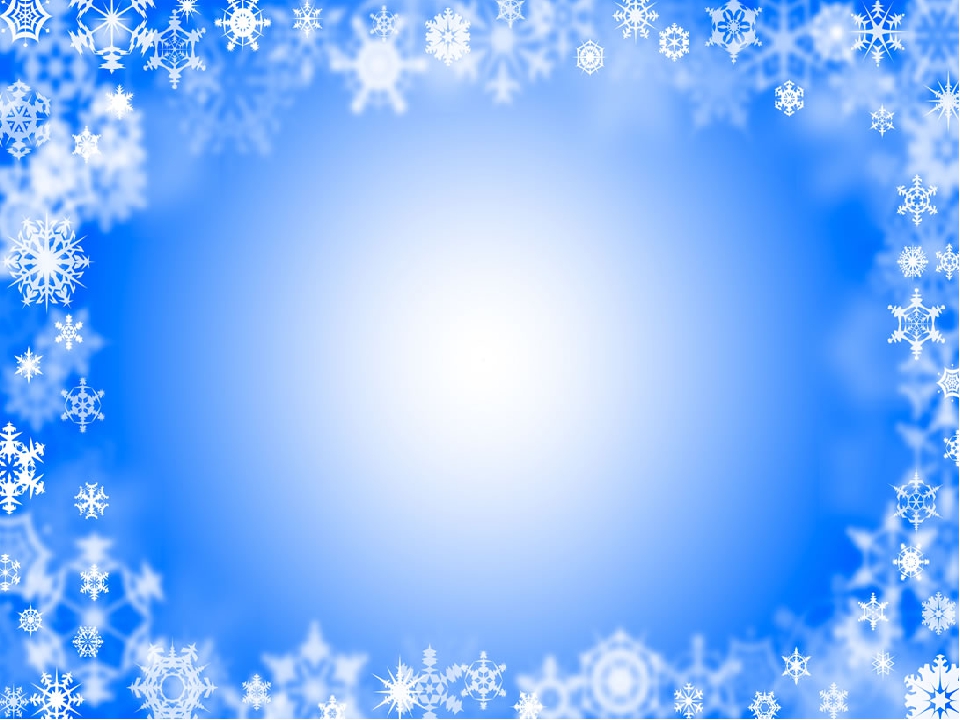 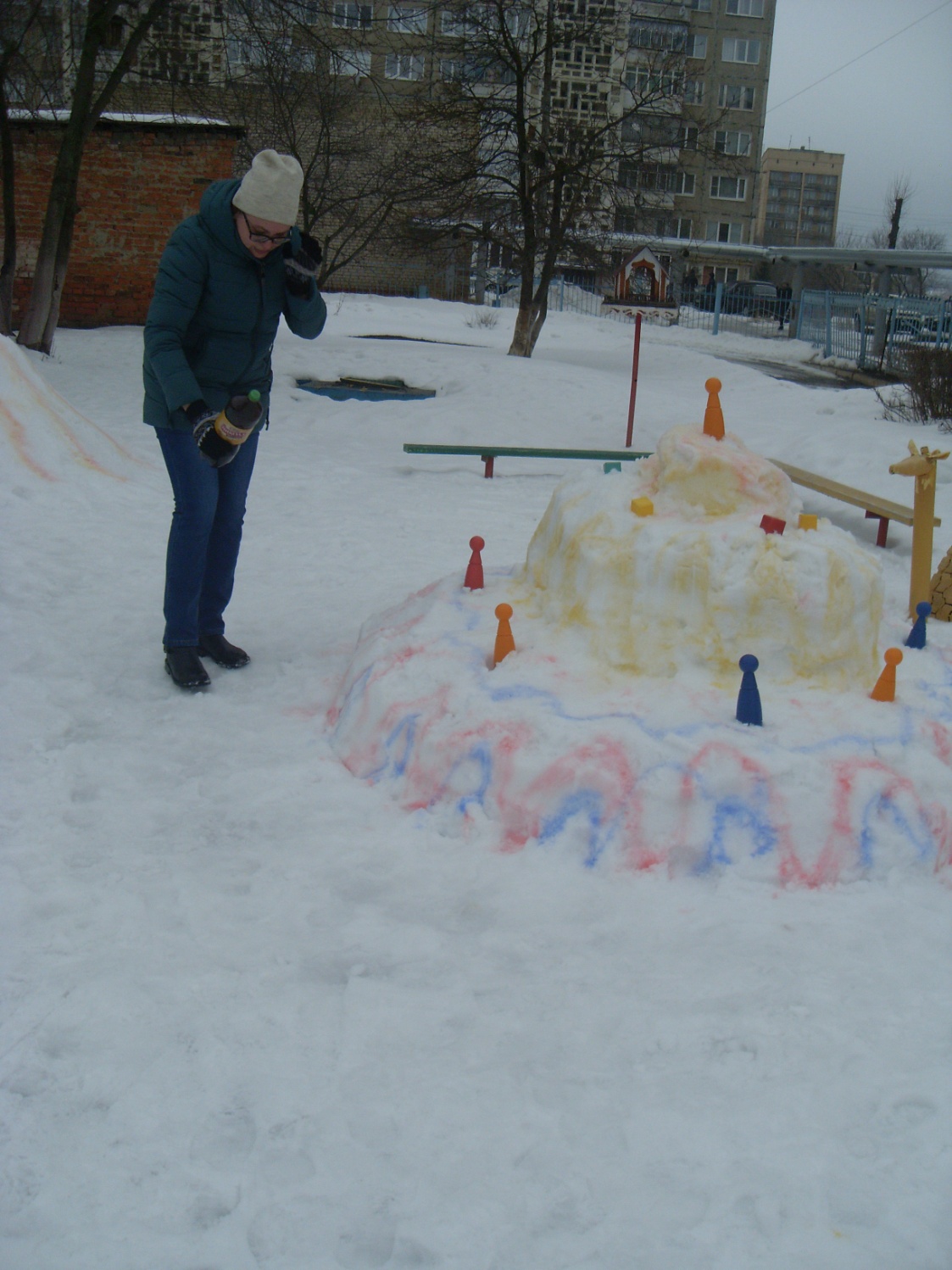 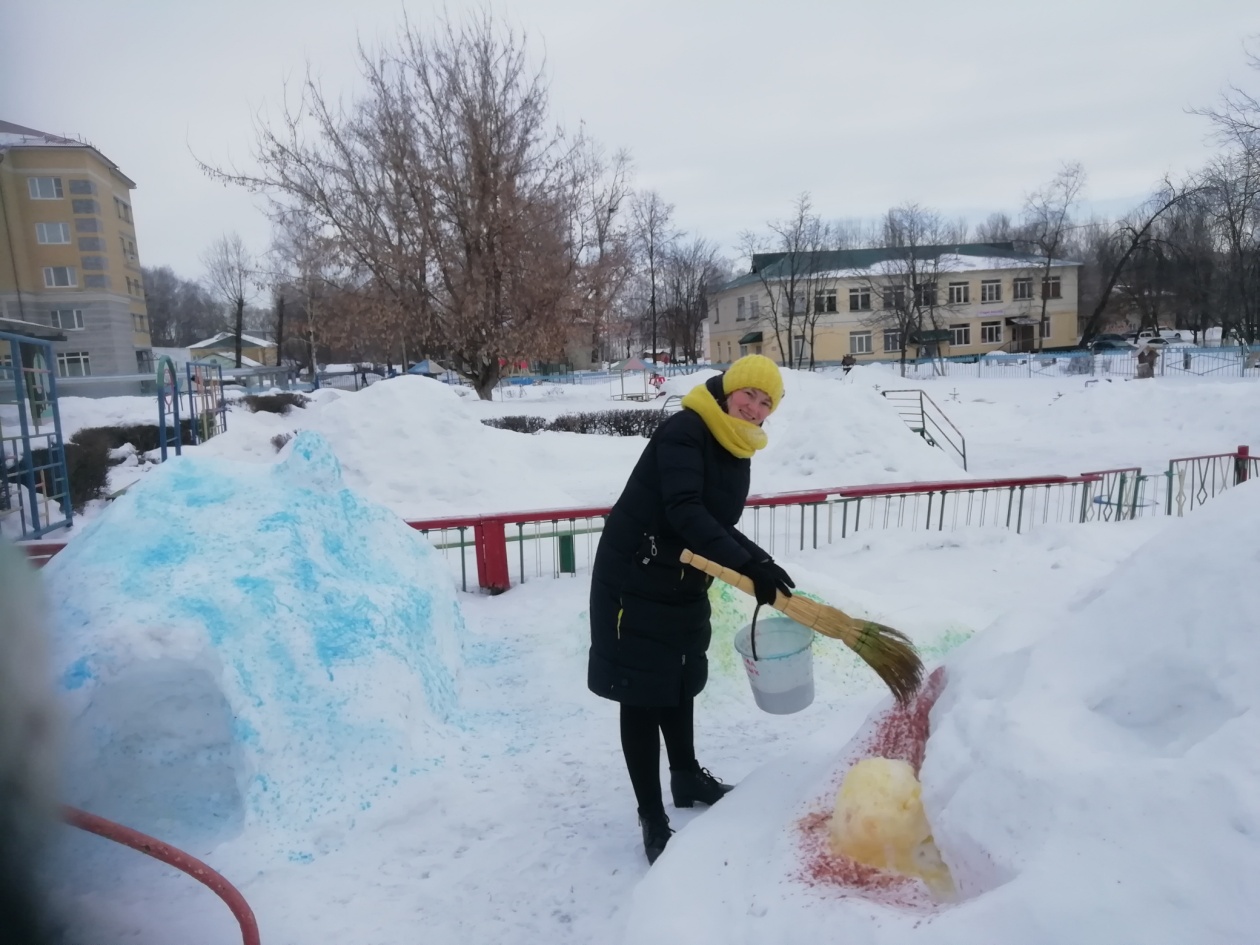 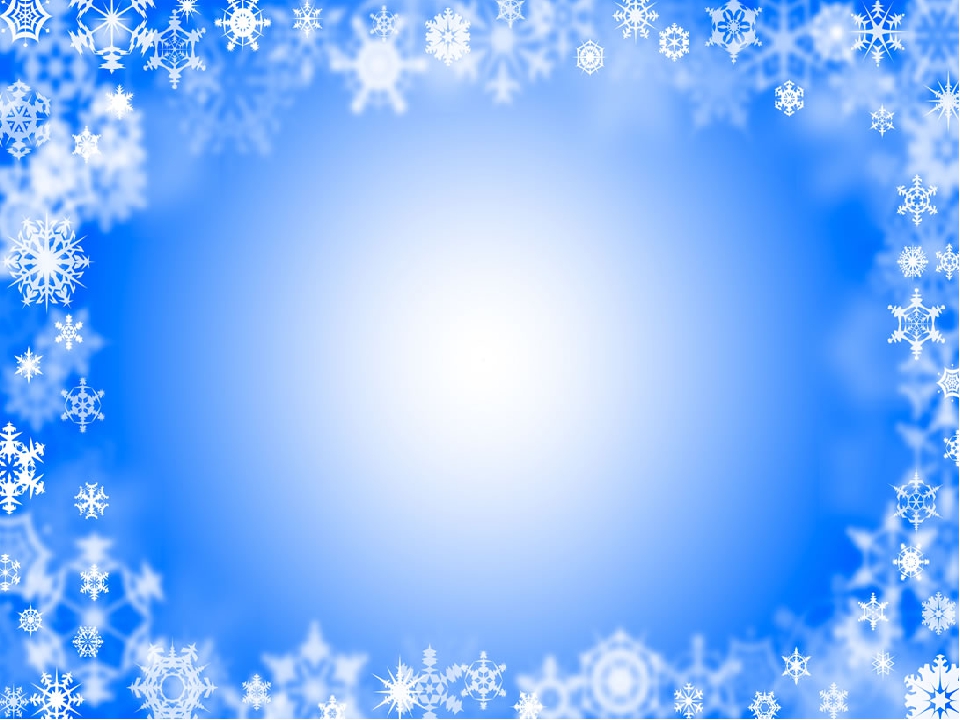 Спасибо за внимание!
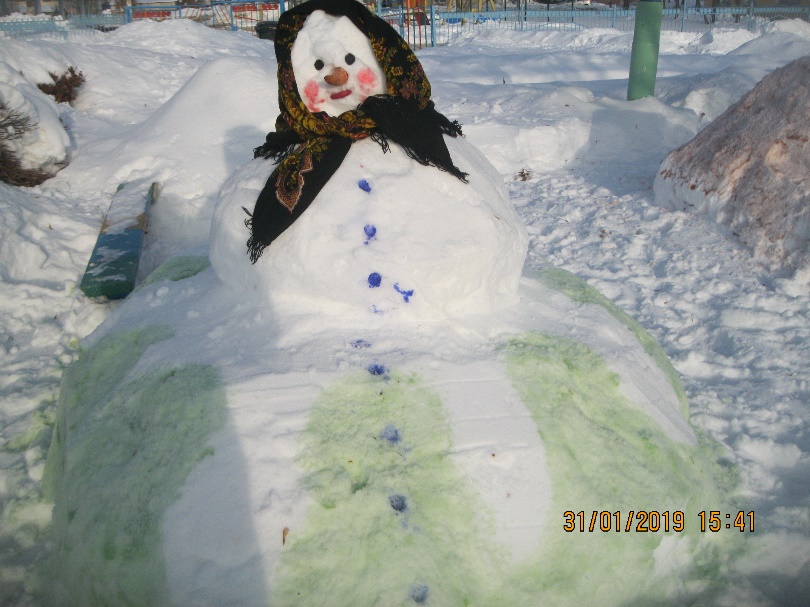